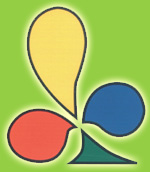 Herzlich willkommen auf der Mitgliederversammlung im Jahr 2020
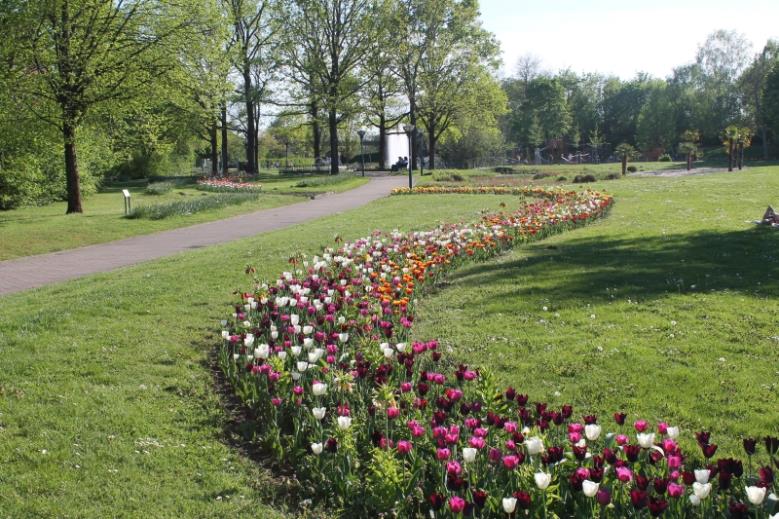 Der Gartenschaupark – ein Labsal für alle Hockenheimer
2019
Tagesordnung
Begrüßung
Bericht der Vorsitzenden, Rückblick 
Bericht des Kassenwarts
Bericht der Kassenprüfer
Aussprache und Entlastung
Neuwahlen
Ansprache von Oberbürgermeister Marcus Zeitler
Verschiedenes
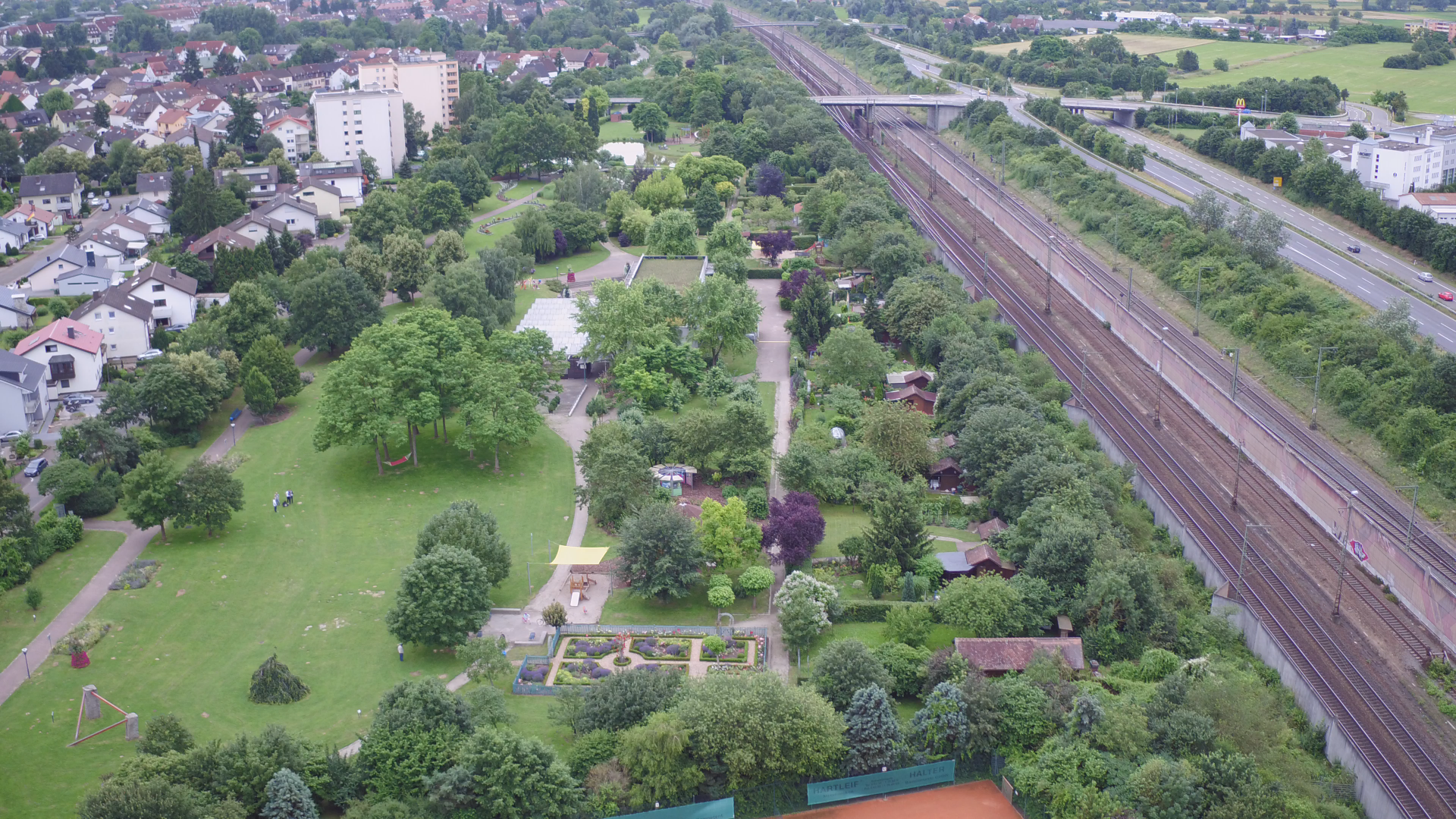 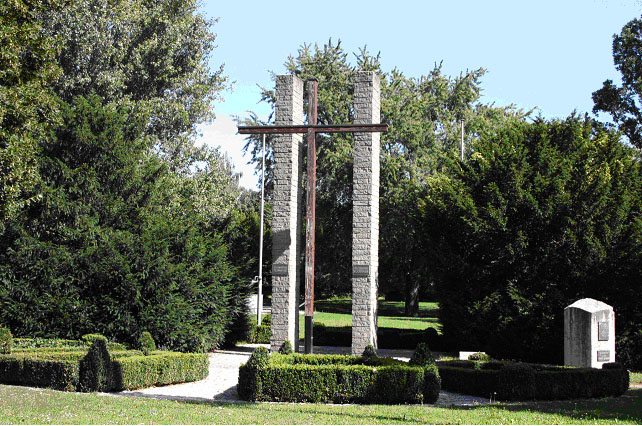 25 Jahre Förderverein Gartenschaupark Hockenheim e.V.
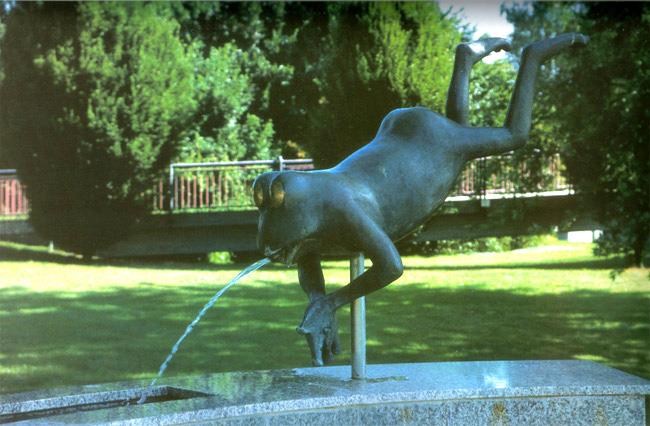 Ein Rückblick
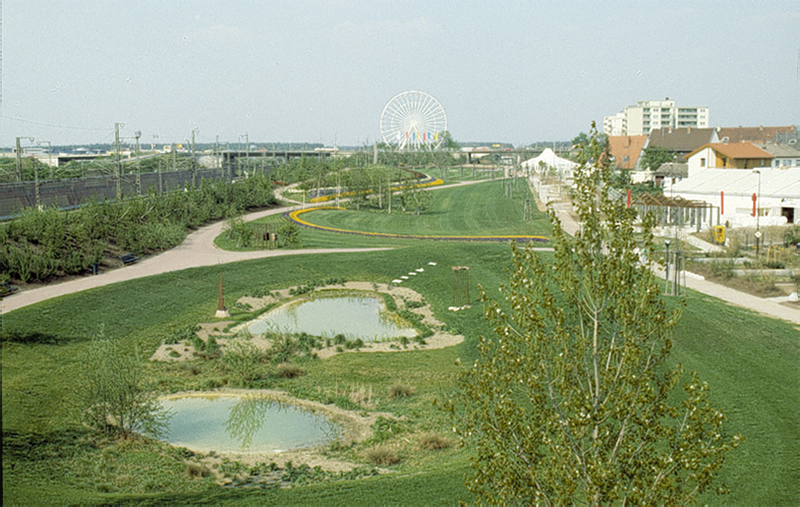 Rückblick Gartenschau 

2 Bilder
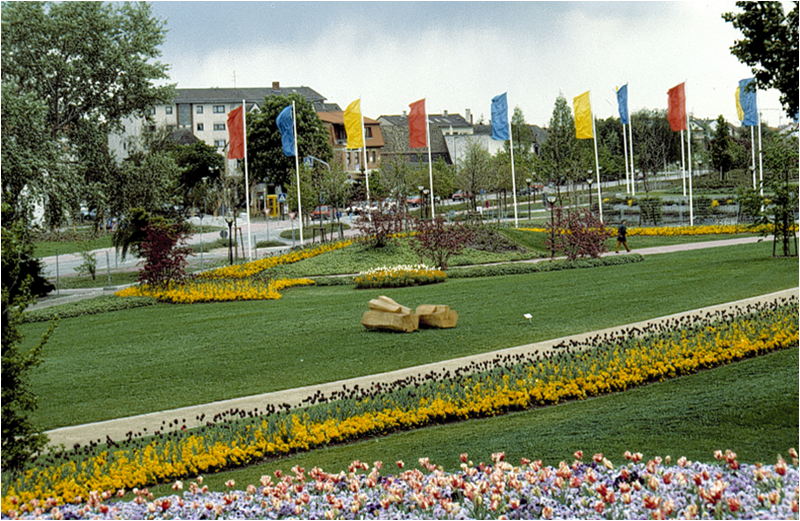 1994
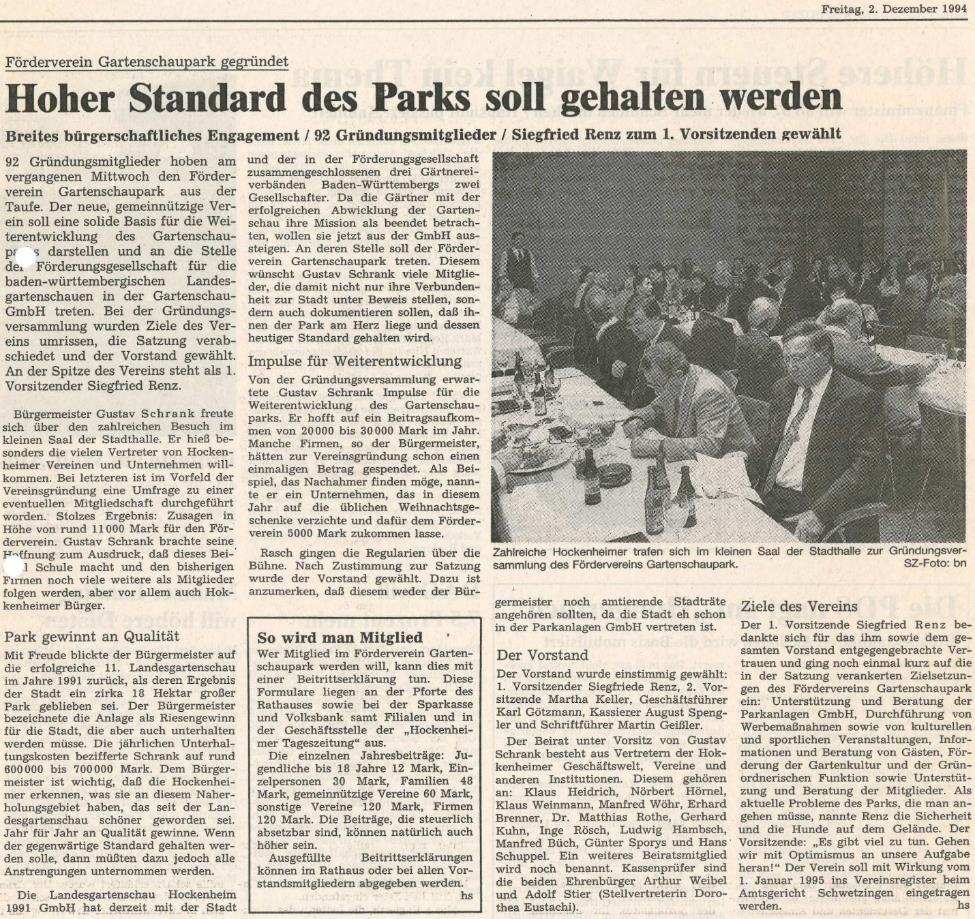 30. Nov 1994 
Gründungsver-
sammlung
1995
1. Baumpflanzaktion
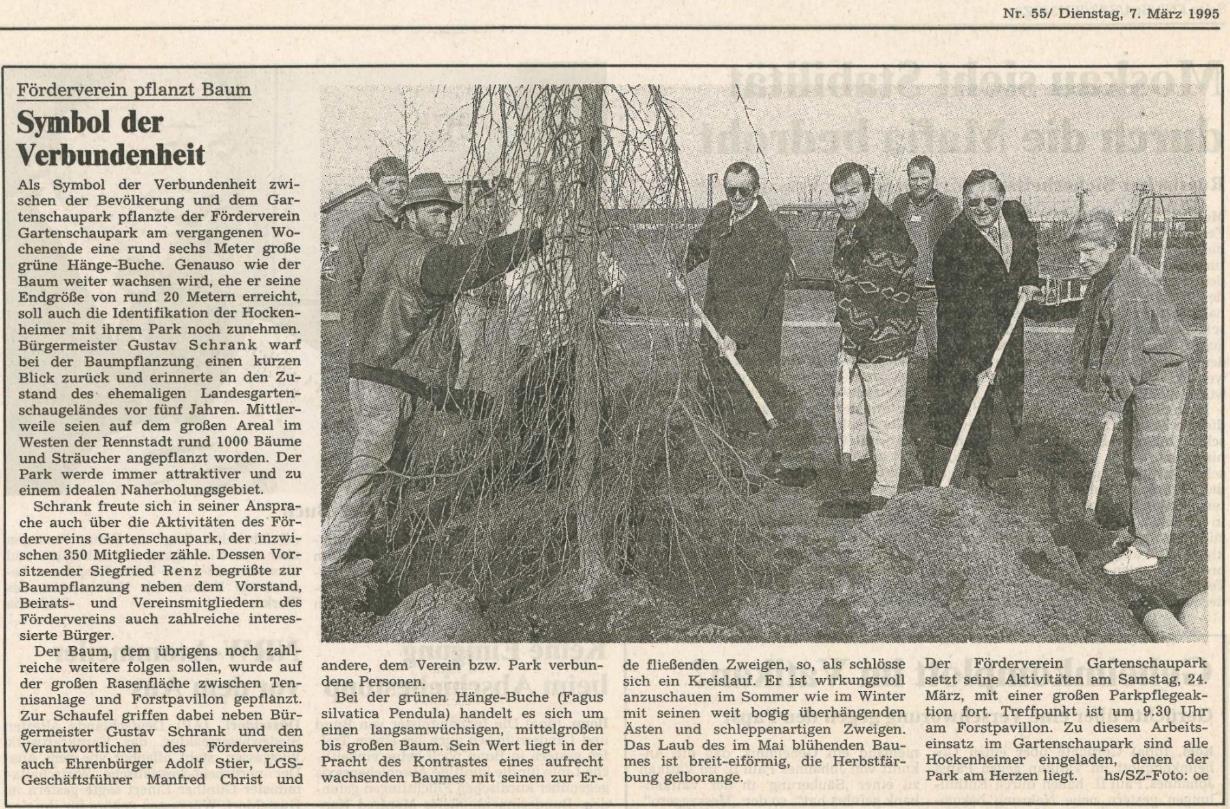 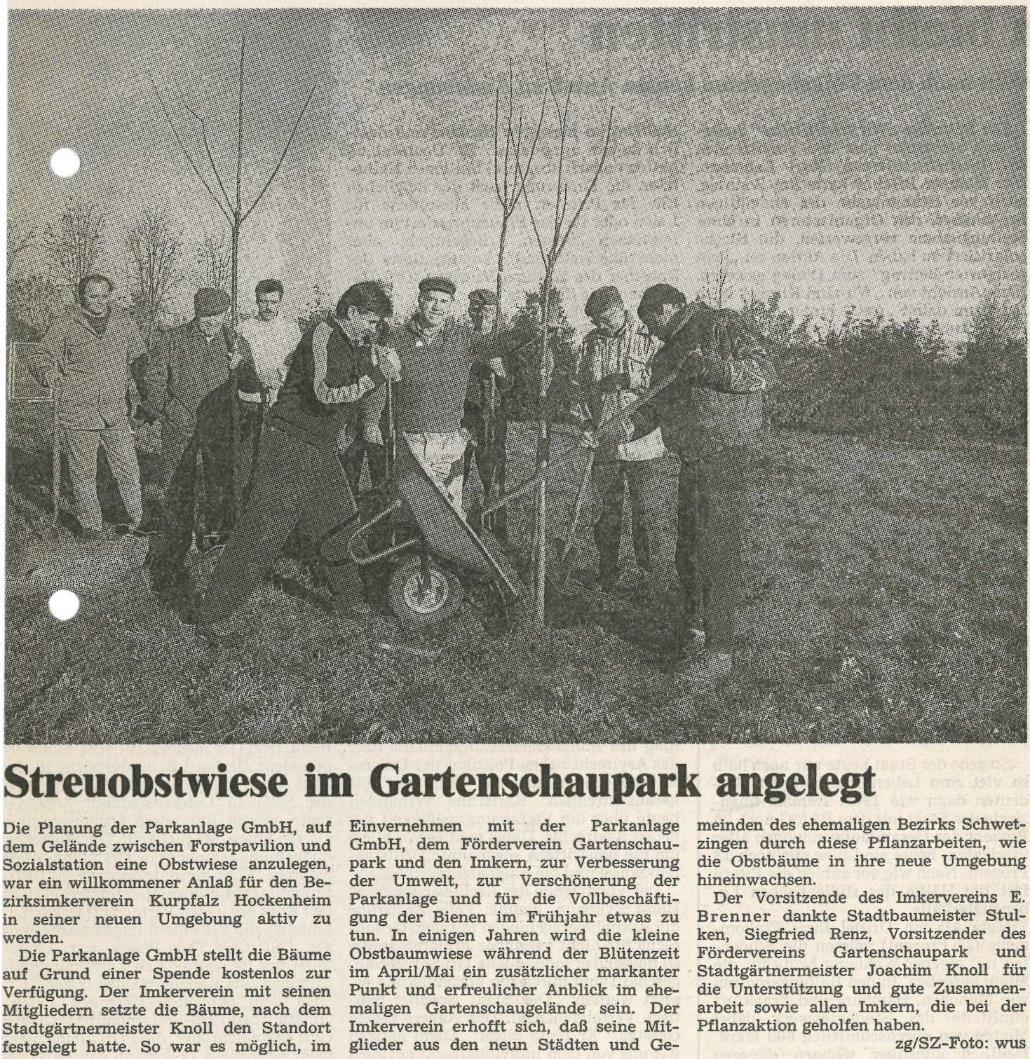 1996
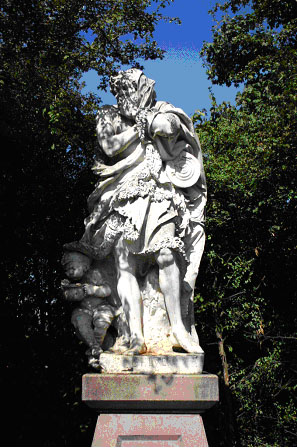 Die Statue des 
„frierenden Winters“ 
wird in den historischen
Gärten der Parkanlage
aufgestellt
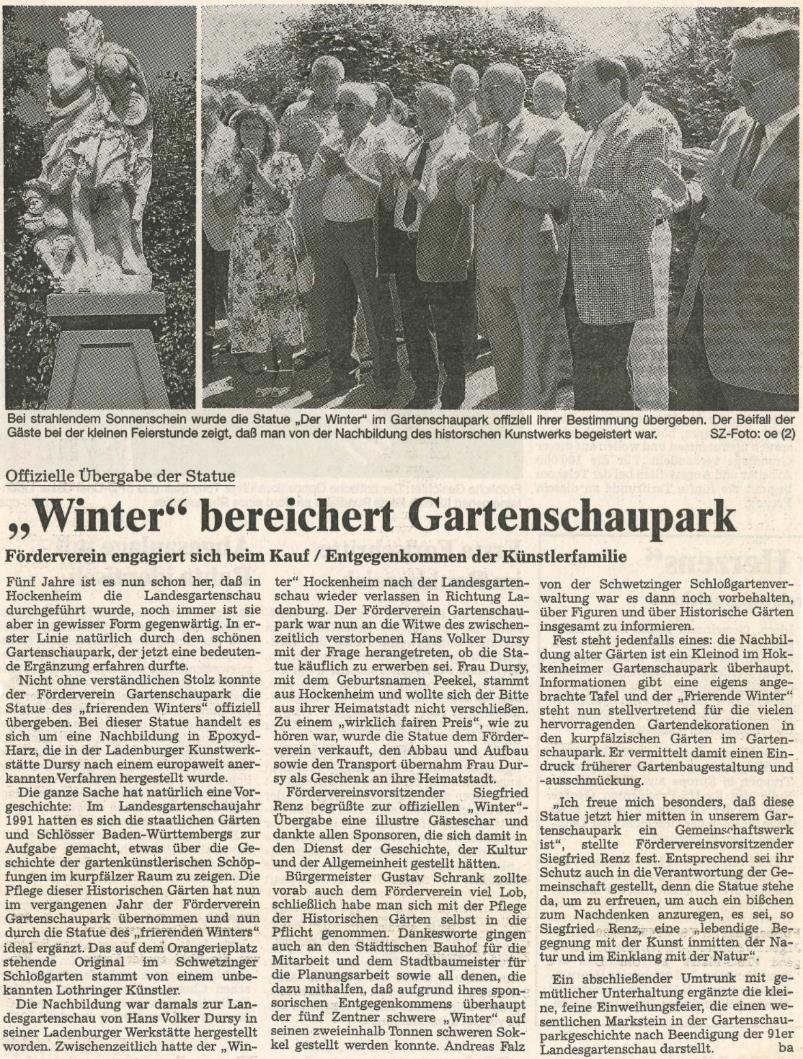 +-
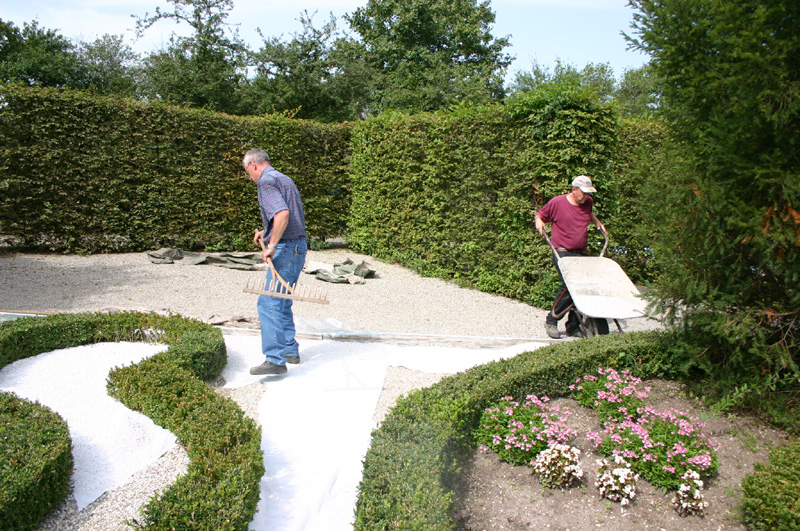 Pflege der historischen Gärten
1997
Im Stiegwiesenpark finden die
	„Objekte aus Stahl“ des Künstlers
	Siegfried Helmstädter ihren Platz
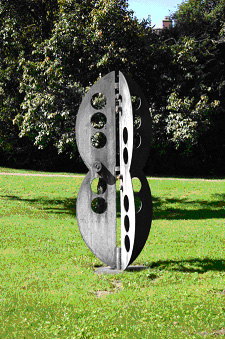 Ensemble „Dreiklang“

   Gitter		Spielerei 		 Dom
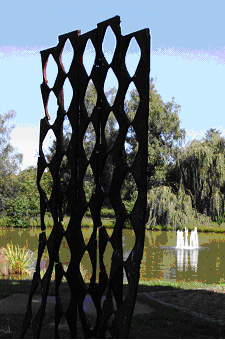 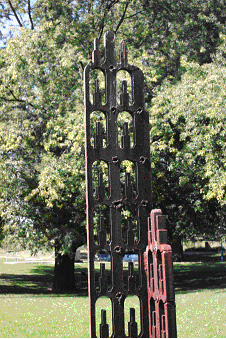 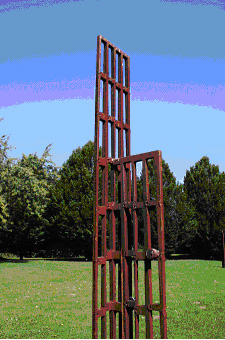 Falter
1998
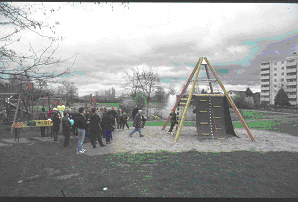 Das beliebte Klettertipi 
bei der Einweihung 1998




										Das Klettertipi im Sommer und Winter 									2018
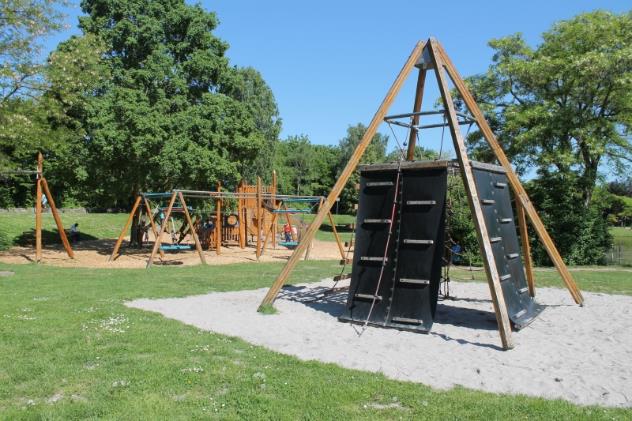 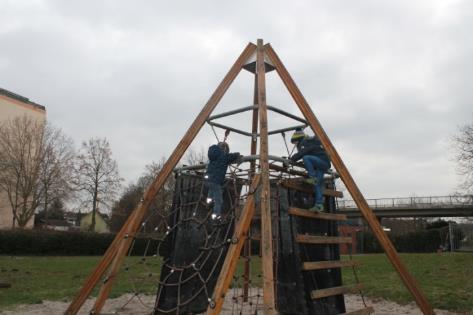 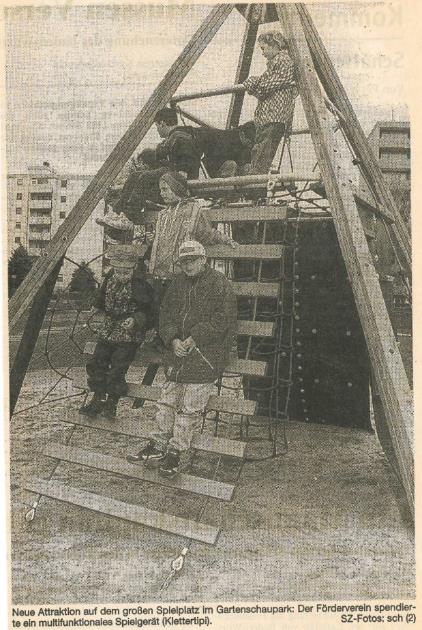 1999
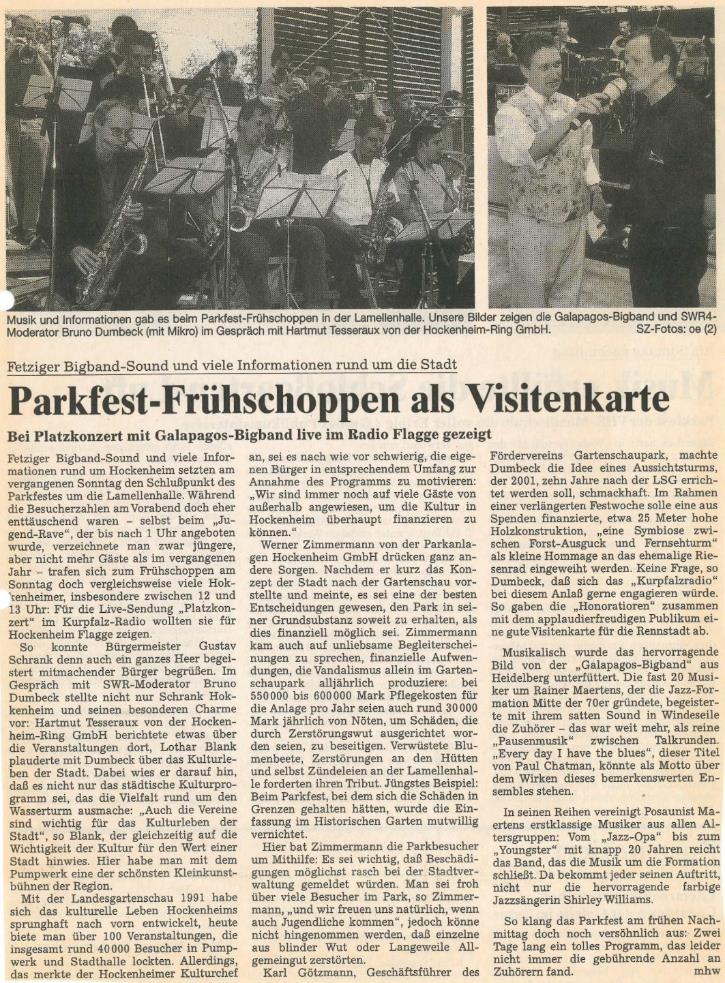 Parkfest
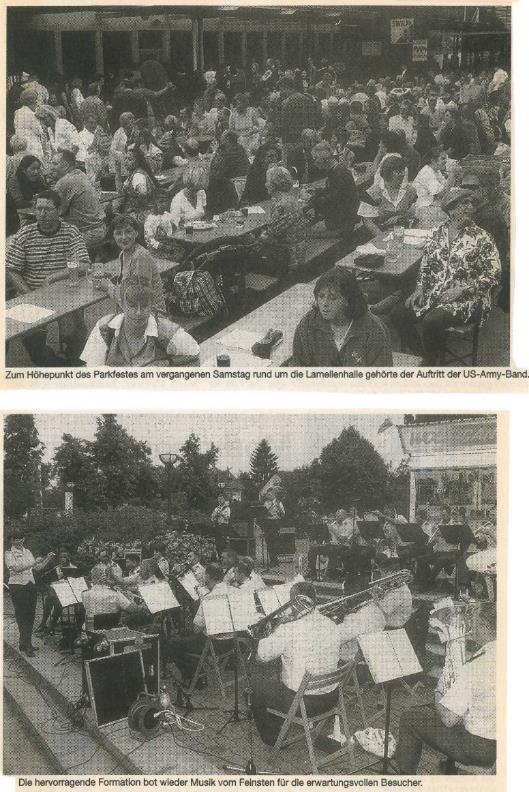 2000
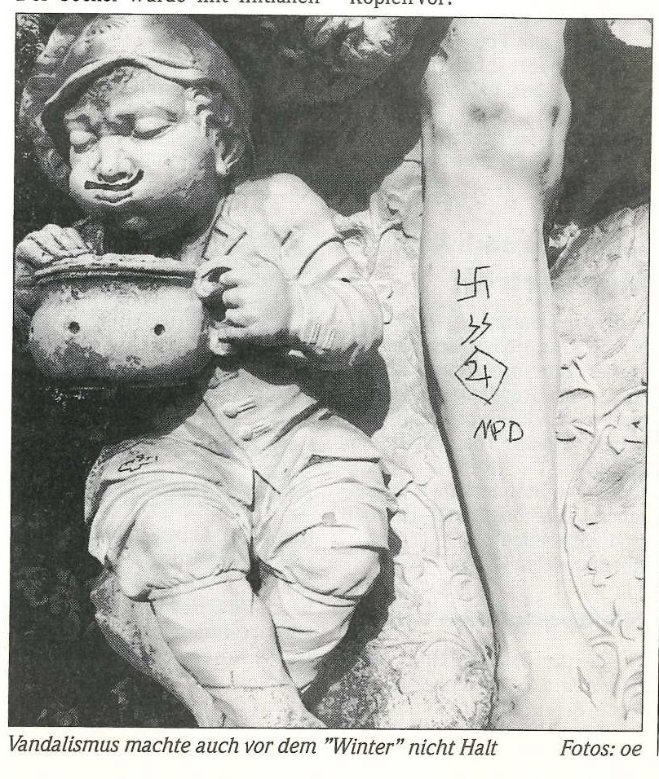 Schon 2000 berichtete die
Presse von Vandalismus
schäden und Schmierereien an
Statuen (Hakenkreuze). 
Bis heute gibt es leider immer
wieder Fälle von Sach-
beschädigung.
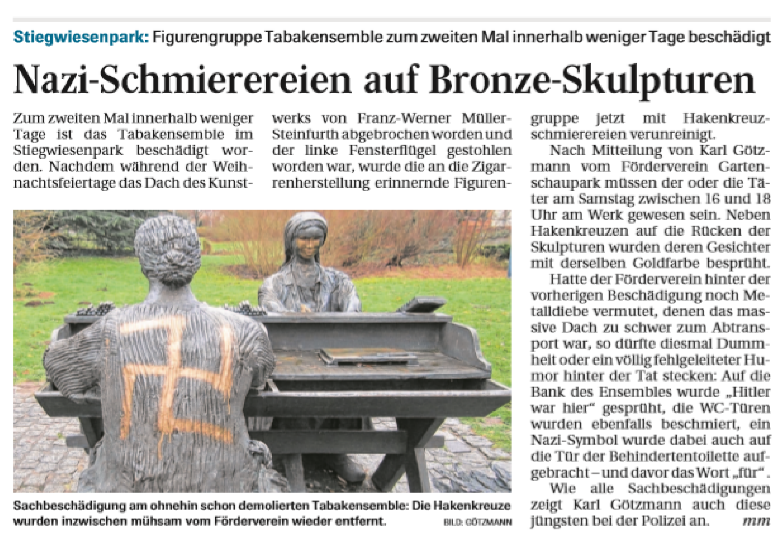 Vorfälle 2012 und 2013
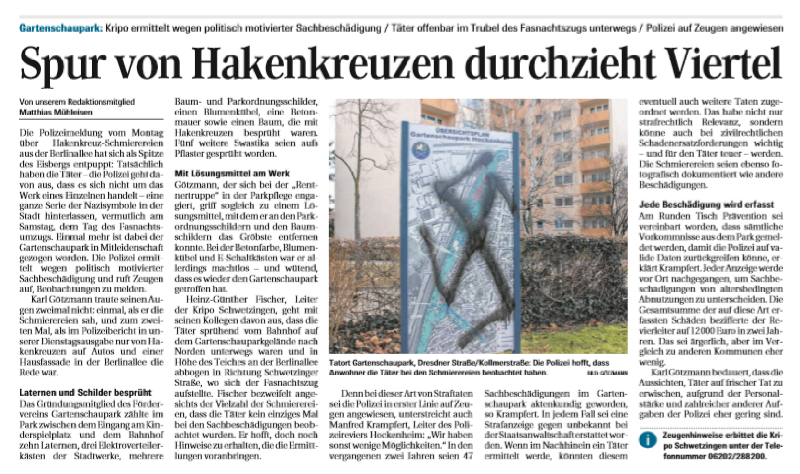 2001
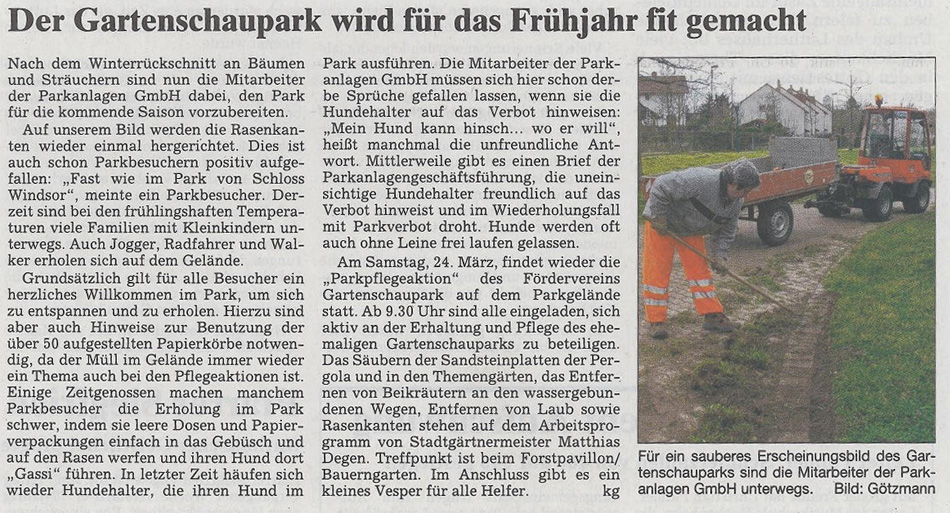 2002
2002 und 2003
Eröffnung des Bibelgarten im Jahr der Bibel 2003
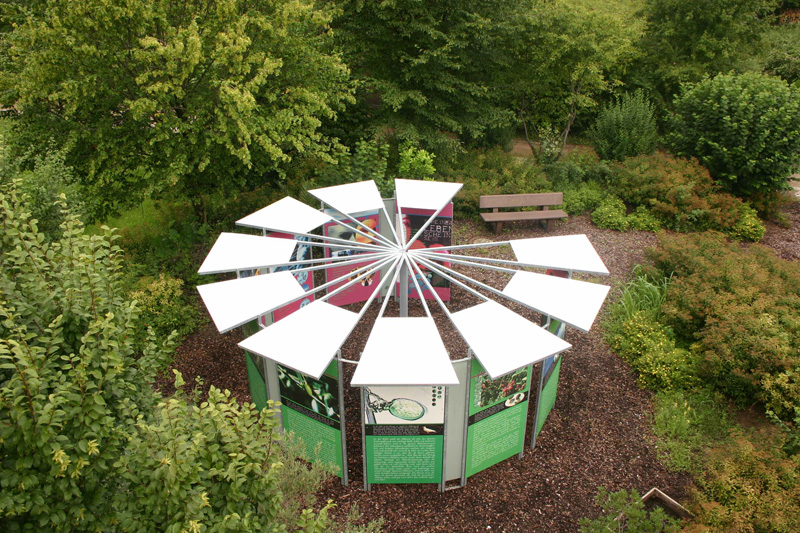 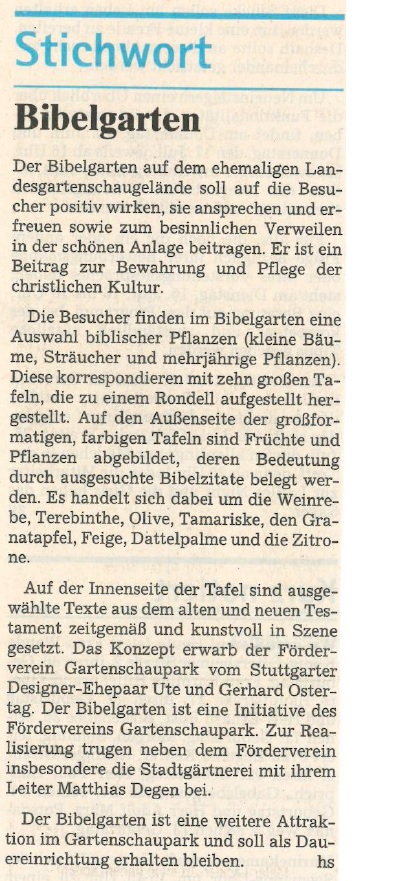 2004
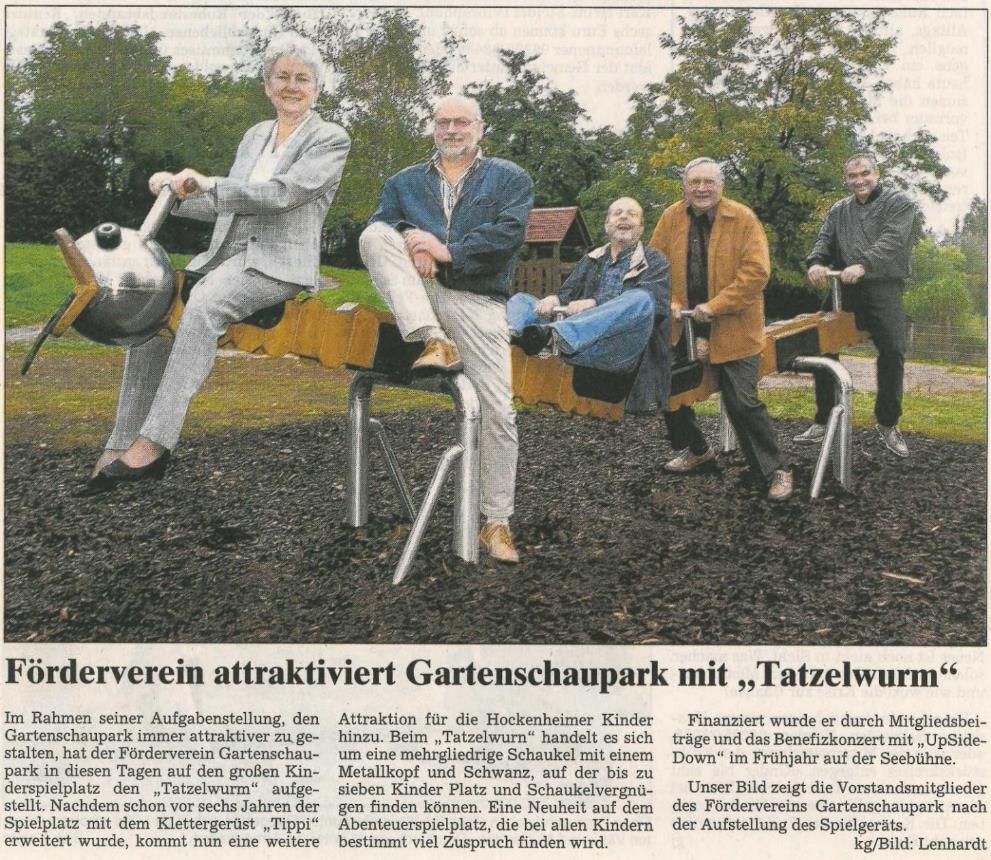 Tatzelwurm
2005 und 2006
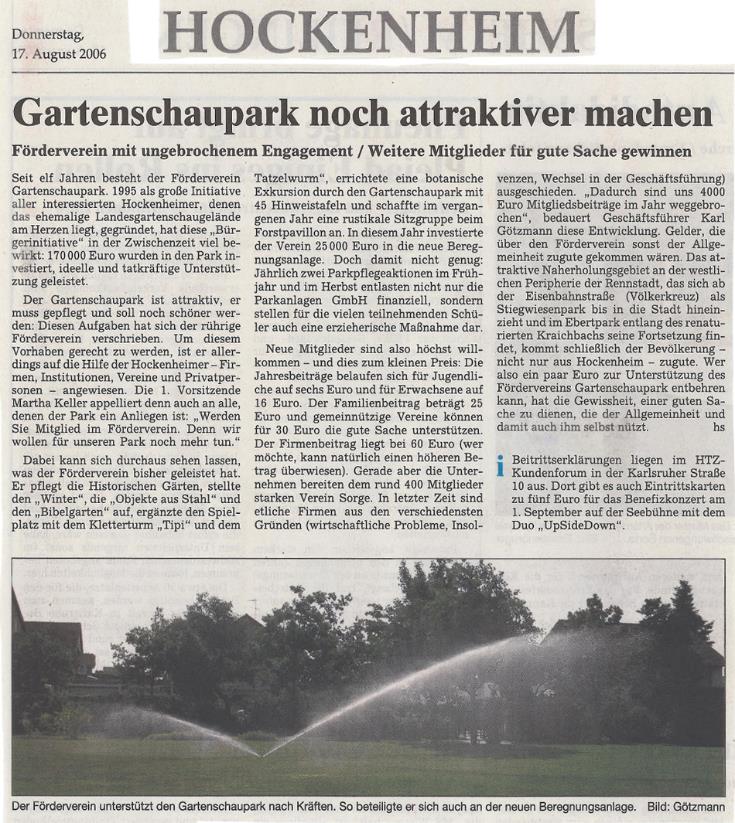 Fertigstellung und
Inbetriebnahme der
Beregnungsanlage
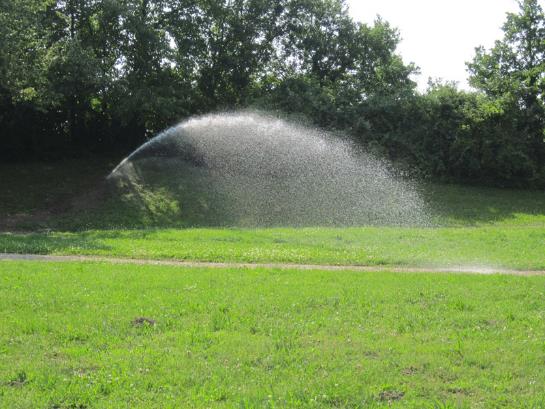 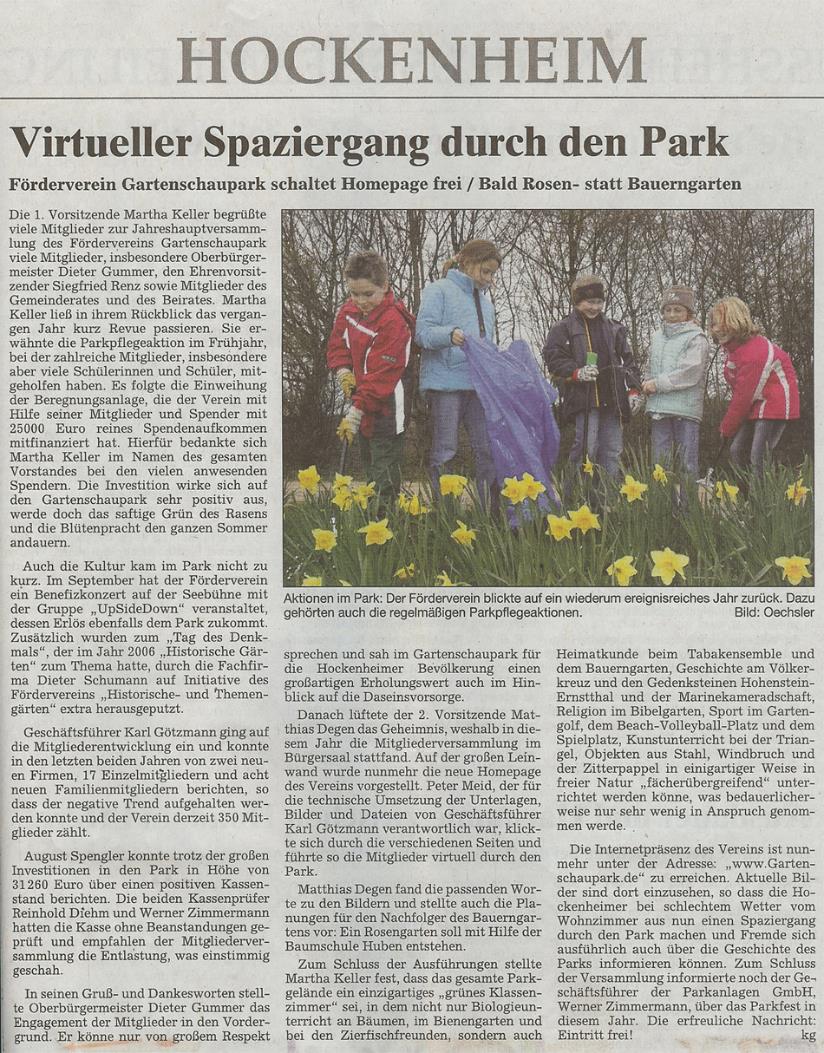 Eine eigene Website bietet uns die Möglichkeit über aktuelle Projekte zu informieren und die schönen Bilder und Impressionen mit allen zu teilen.
2007
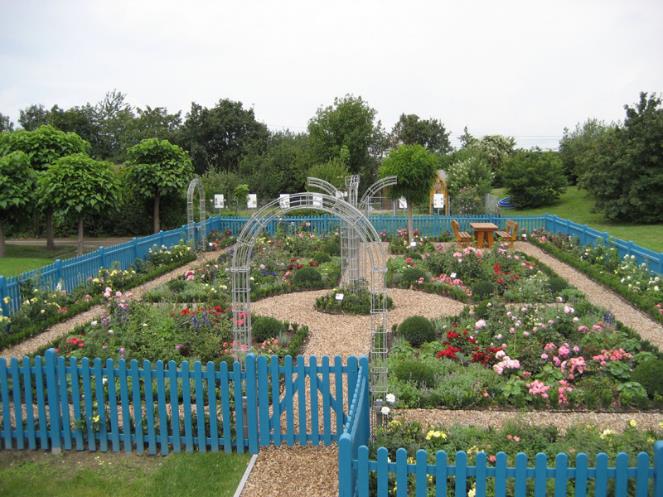 Der ehemalige Bauerngarten 
wird neu gestaltet und erlebt 
als Rosengarten eine neue
Blütezeit
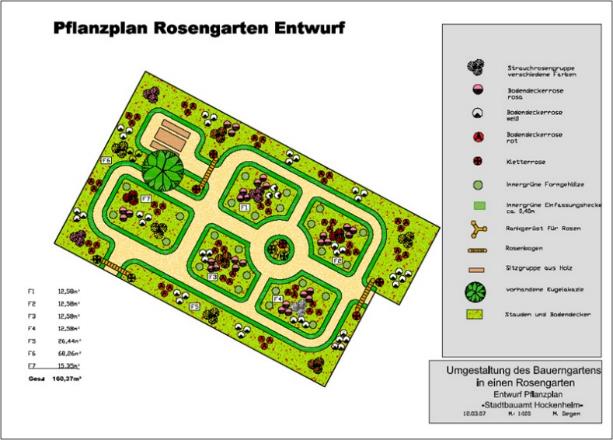 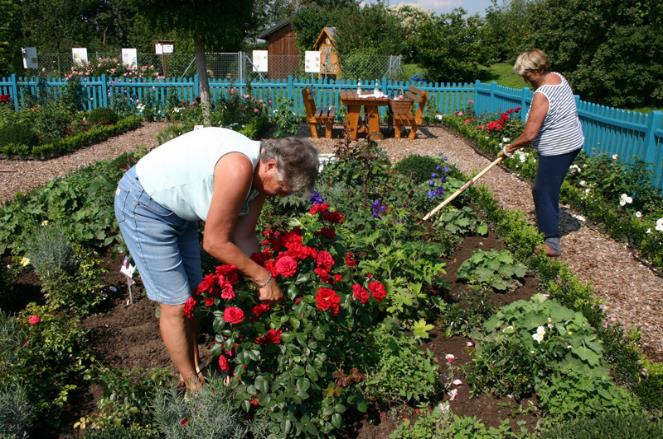 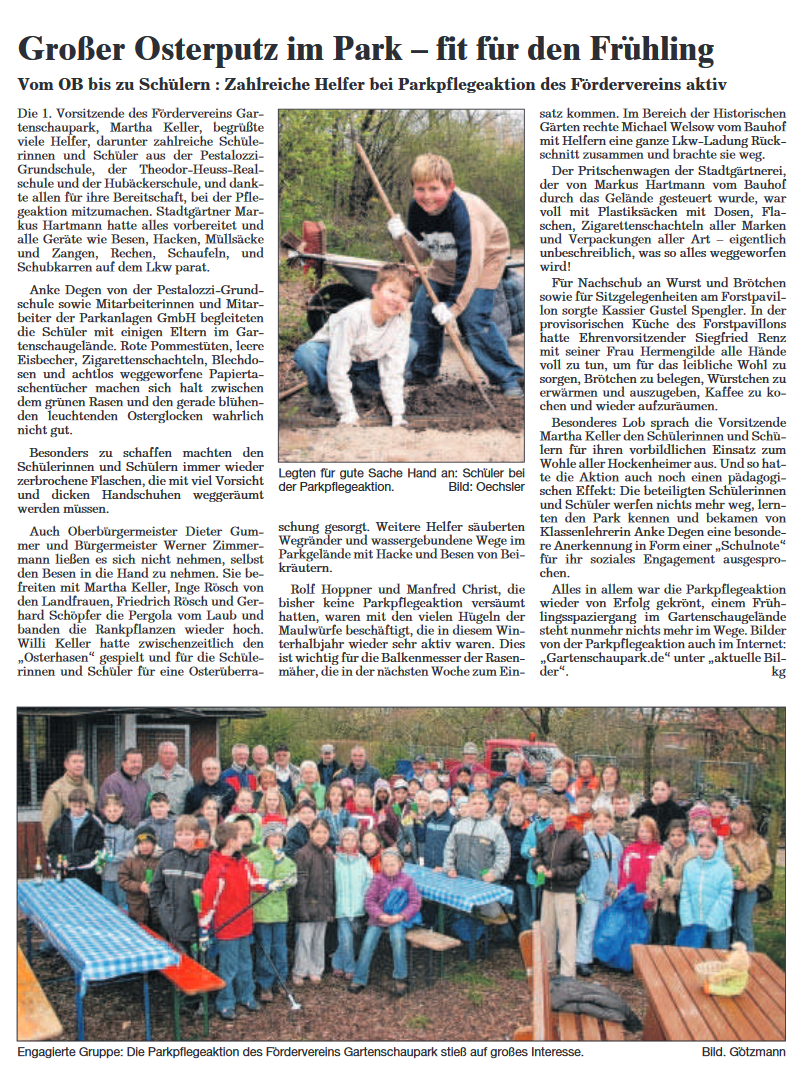 Die viele kleinen und
großen Helfer brachten 
der Parkpflegeaktion
2007 einen positiven
und lobenden Eintrag in
der regionalen Presse
2008
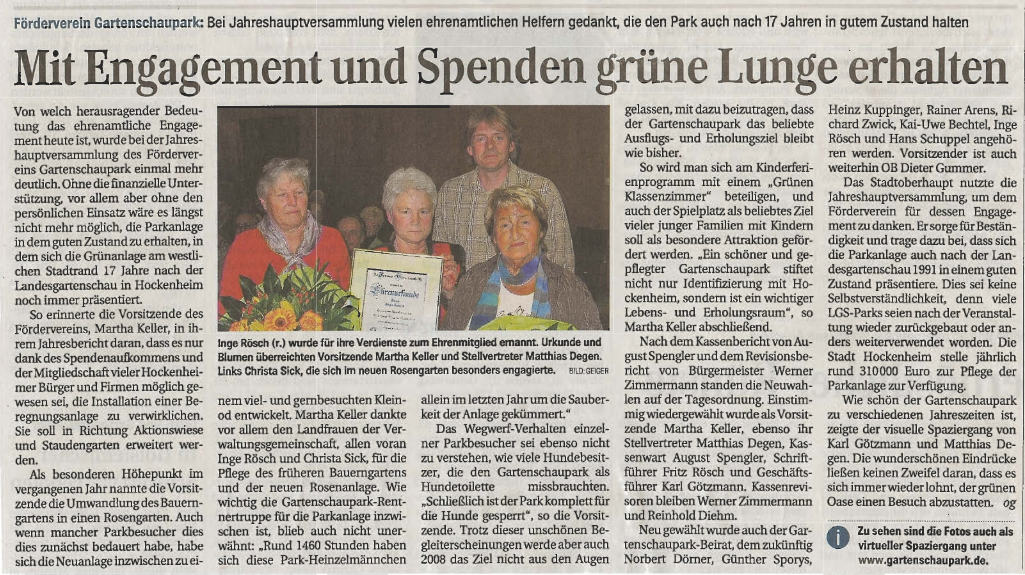 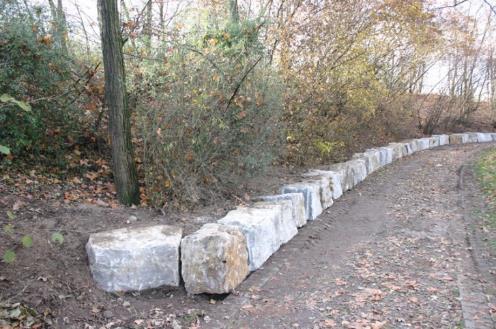 Arbeiten an der 
Hangbefestigung
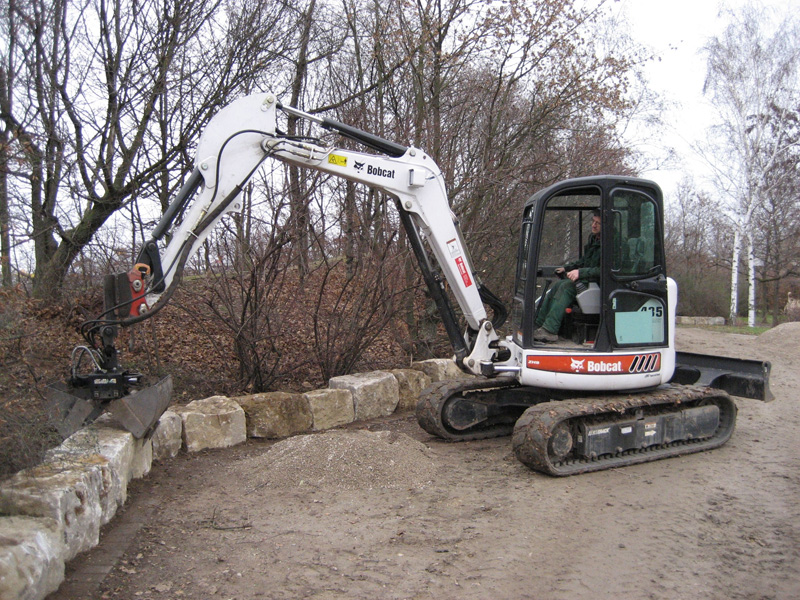 2009
Der erste Ochinheimer Mittelaltermarkt lädt ein
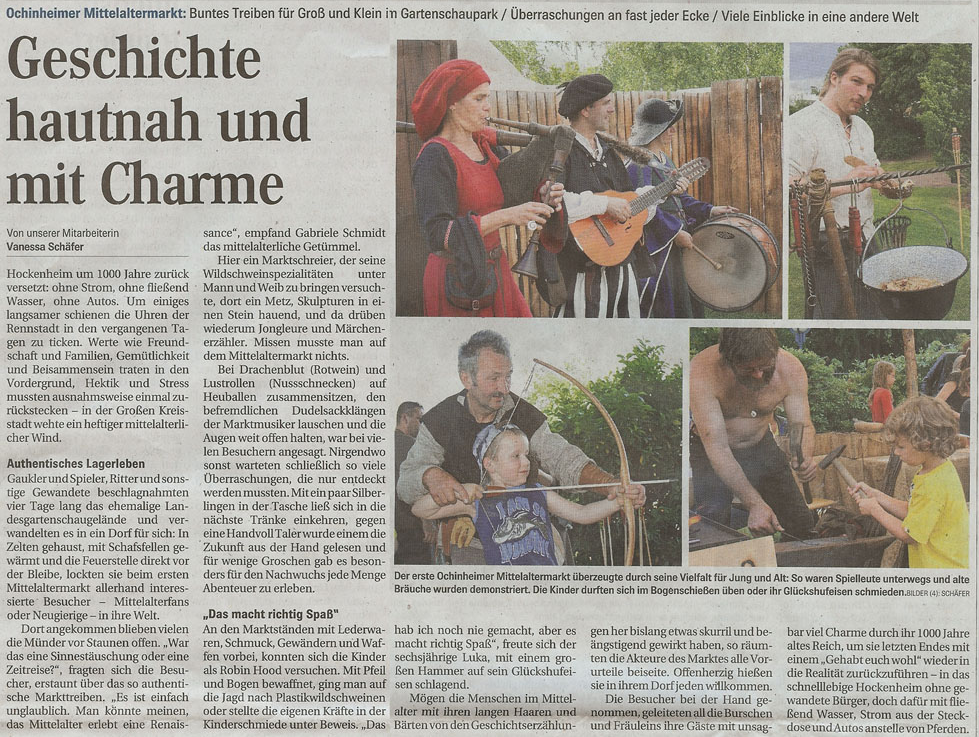 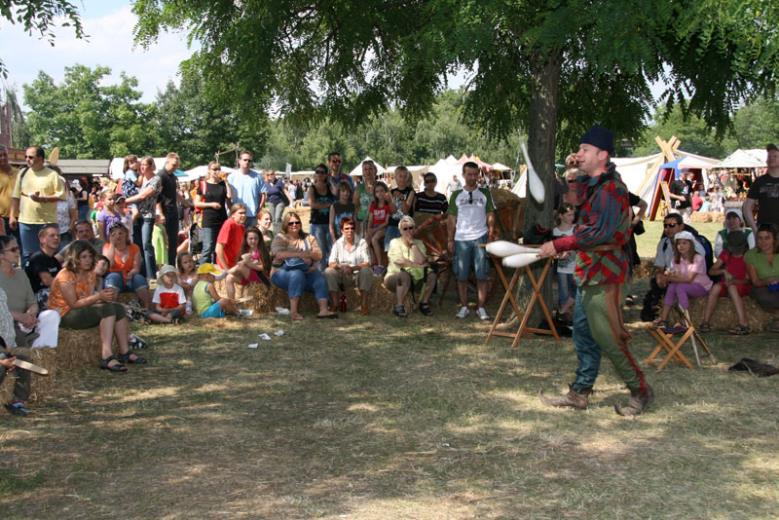 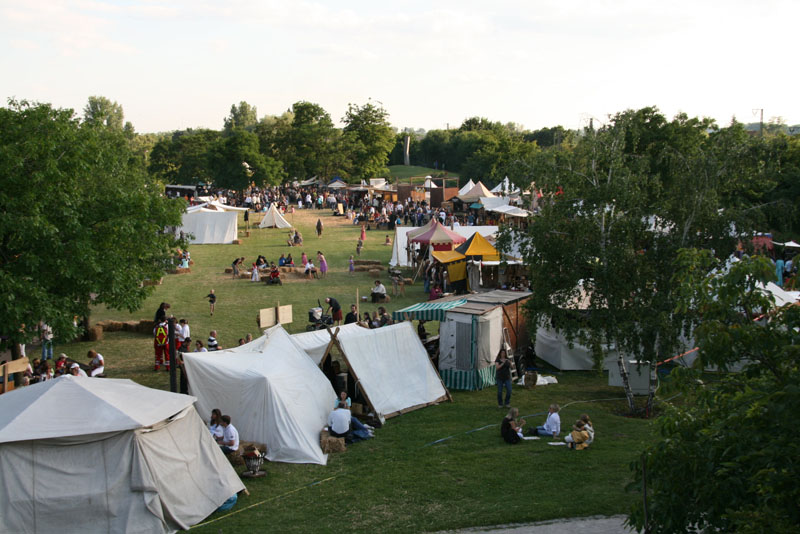 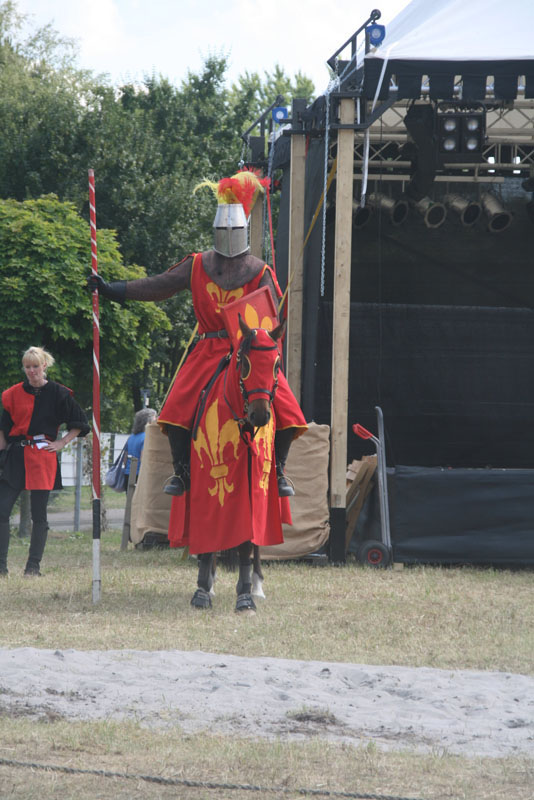 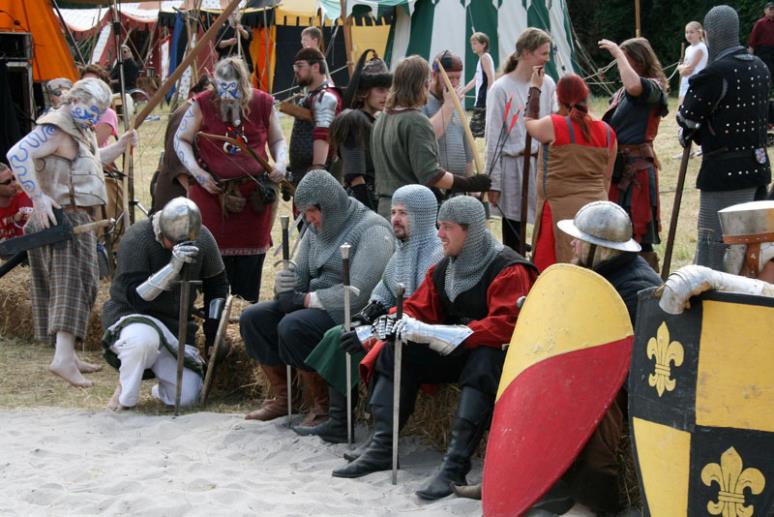 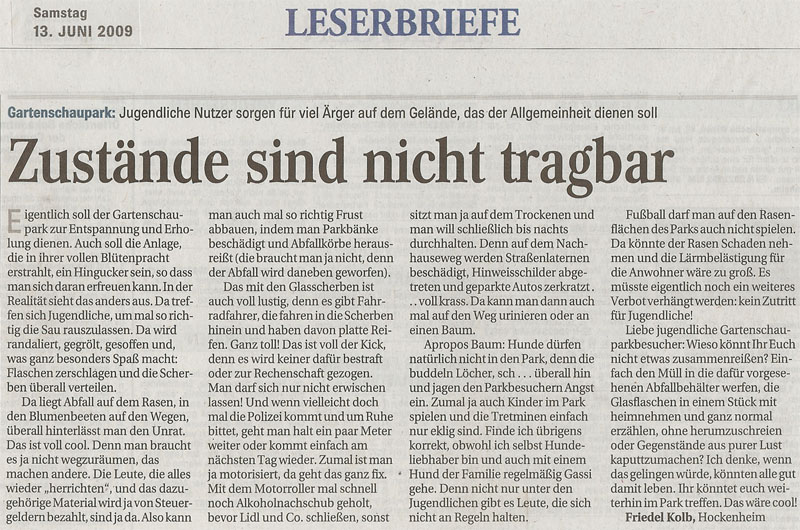 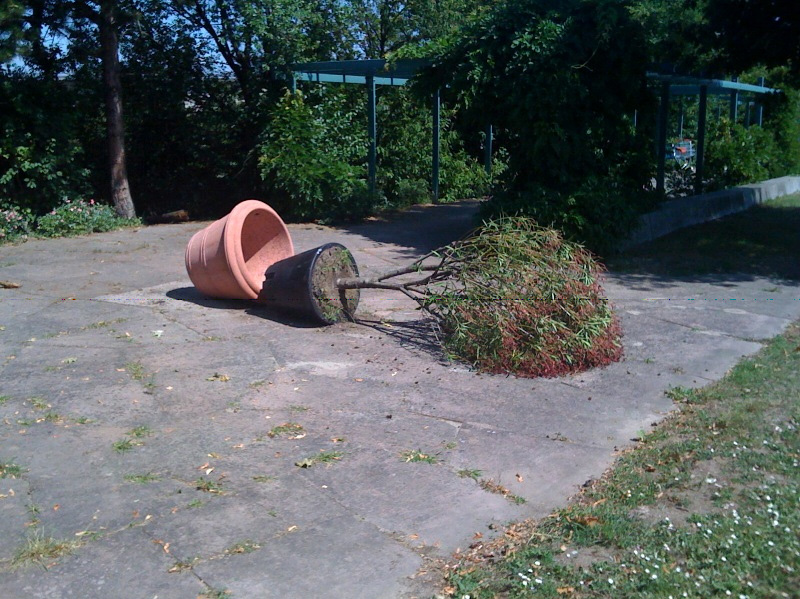 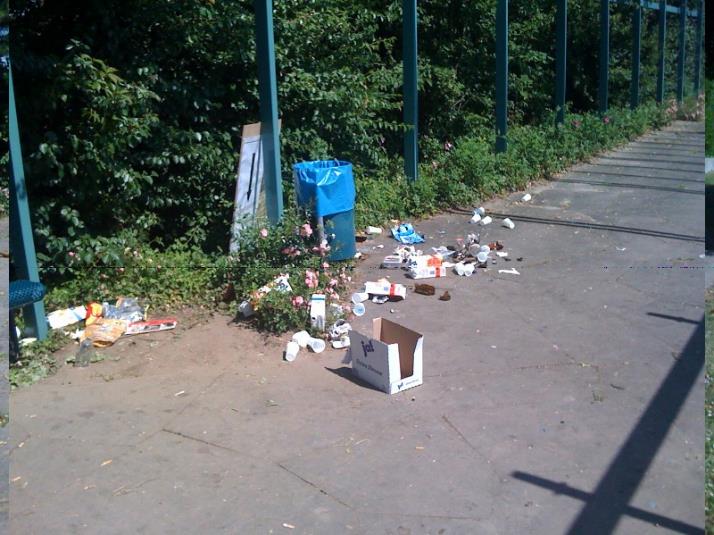 2010
Der Kinderspielplatz bekommt mit der 
Installation der Kletterwand eine neue 
Spielmöglichkeit
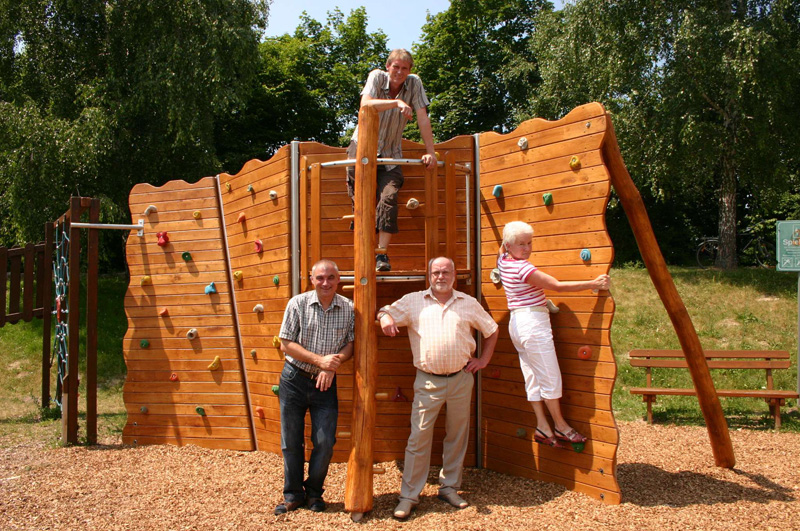 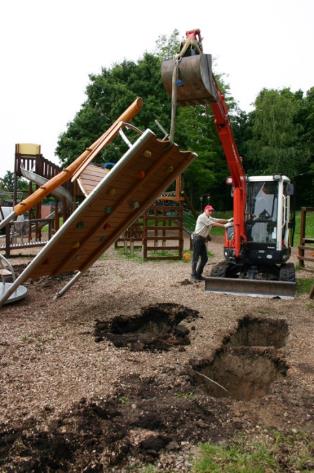 Baumspenden des Rotary Club Hockenheim
Clubtradition der Baumspenden 
2006 Schwarzpappel
2007 Waldkiefer
2008 Walnussbaum 
2009 Berg-Ahorn




Vogelkirsche, der Baum des Jahres 2010
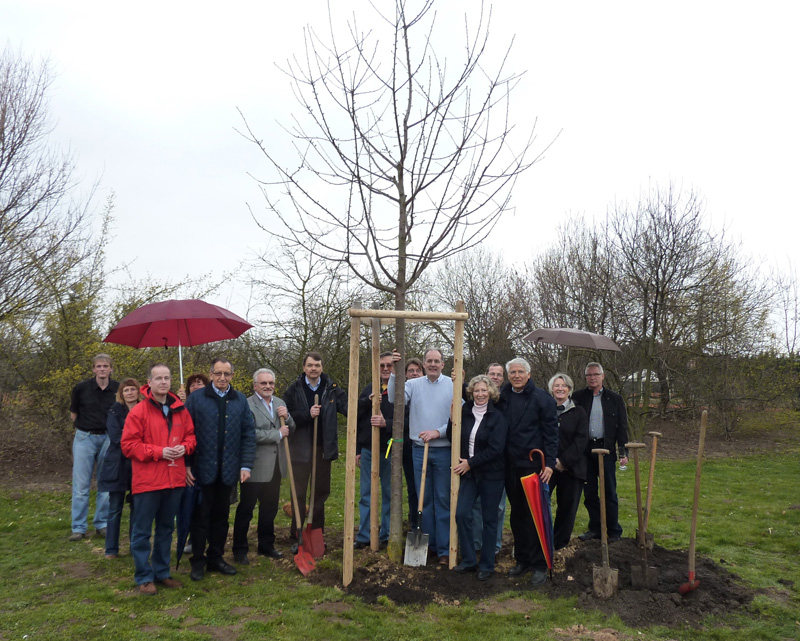 2011
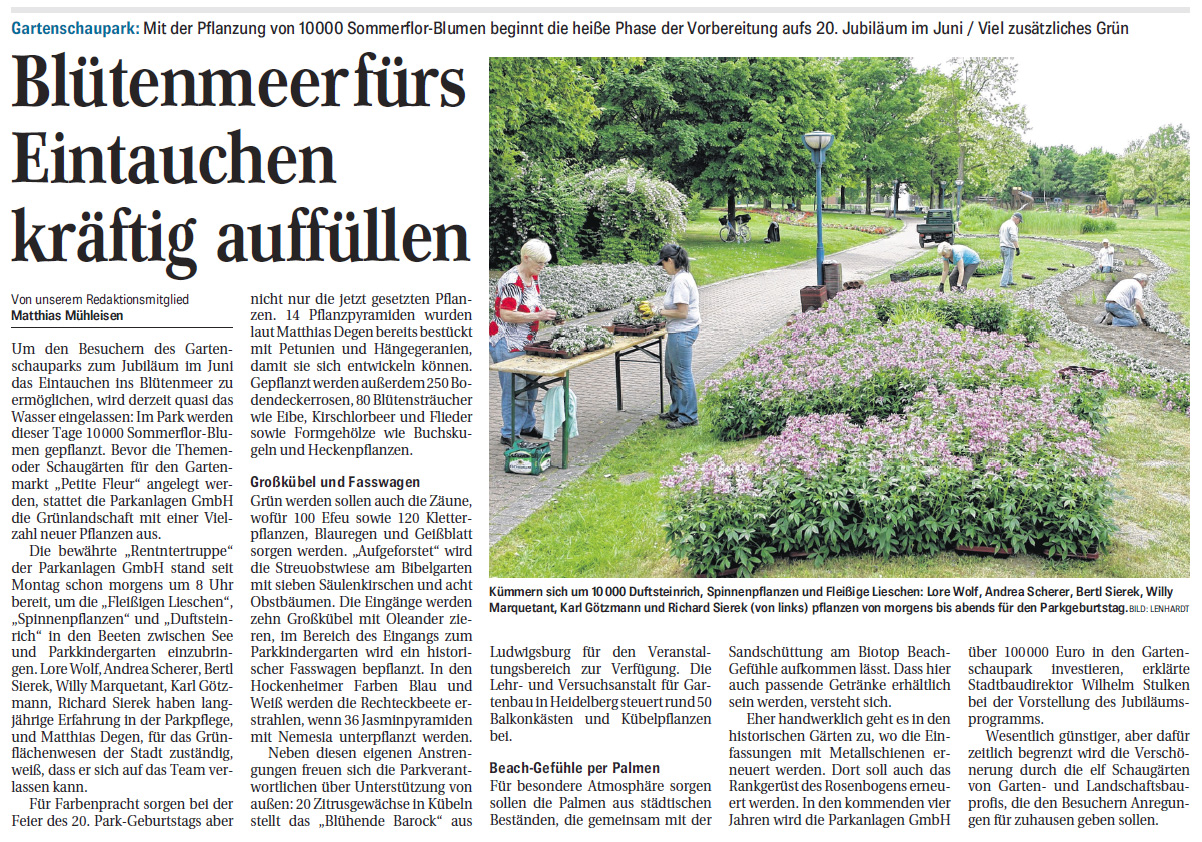 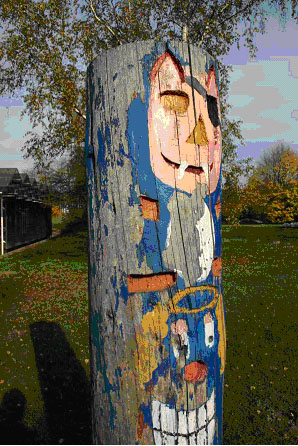 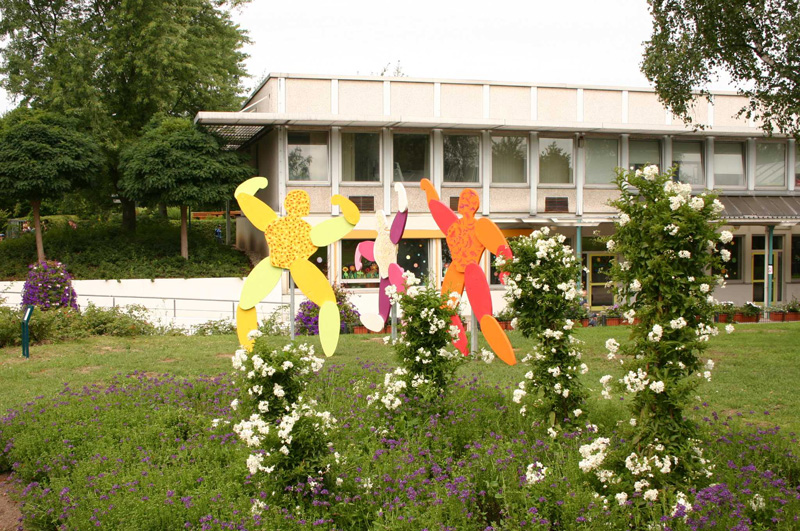 Die inzwischen maroden Totempfähle werden nach 20 Jahren ausgetauscht.
Die neu aufgestellten Oscar Schlemmer Figuren entstanden im Rahmen eines
Kunstprojekts der Hartmann-Baumann-Schule und der Theodor-Heuss
Realschule.
2012
Erneuerung der Hinweistafeln
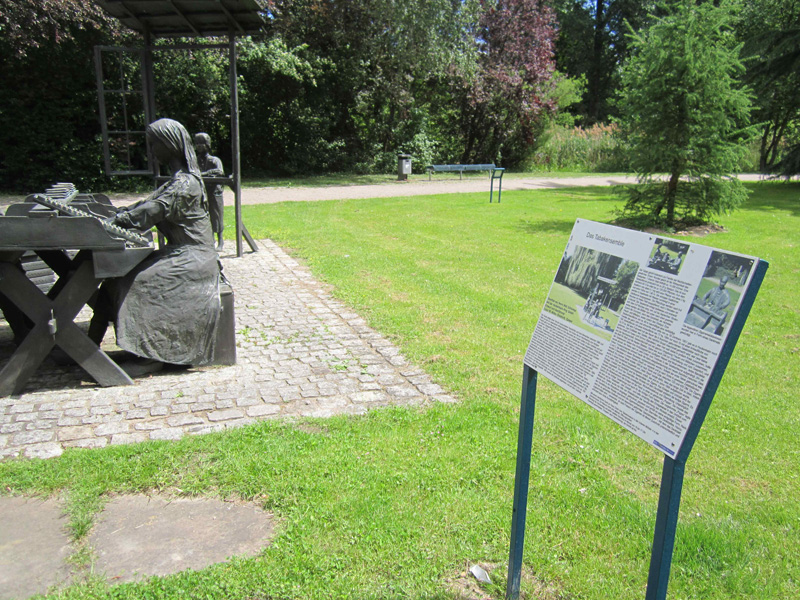 Beginn der Sanierungsarbeiten am
Kinderspielplatz
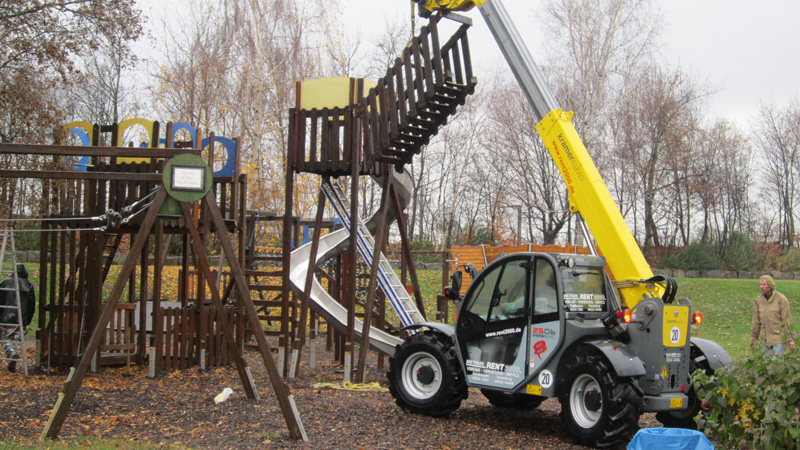 2013
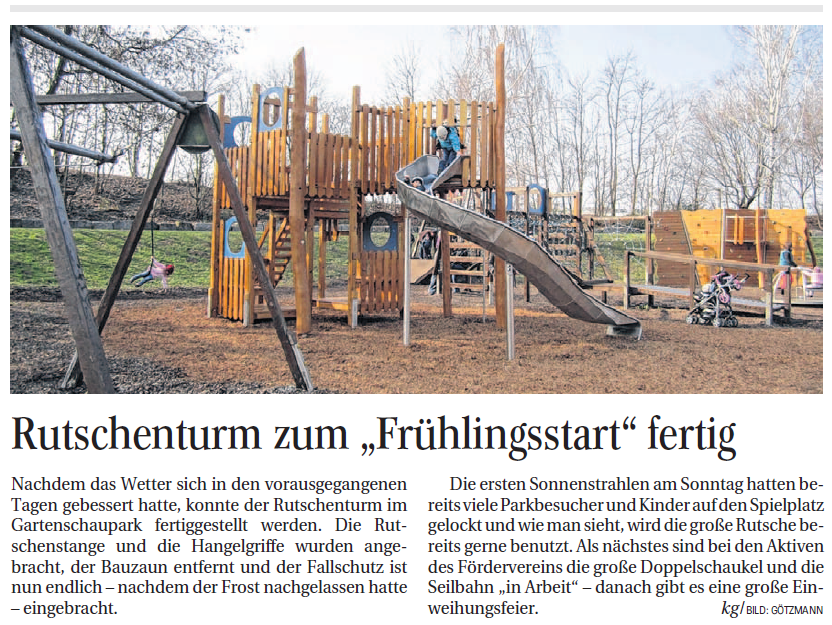 Die Erneuerung des Rutschenturms ist abgeschlossen
Die Stadt würdigt das
Bürgerschaftliche
Engagement des
Fördervereins
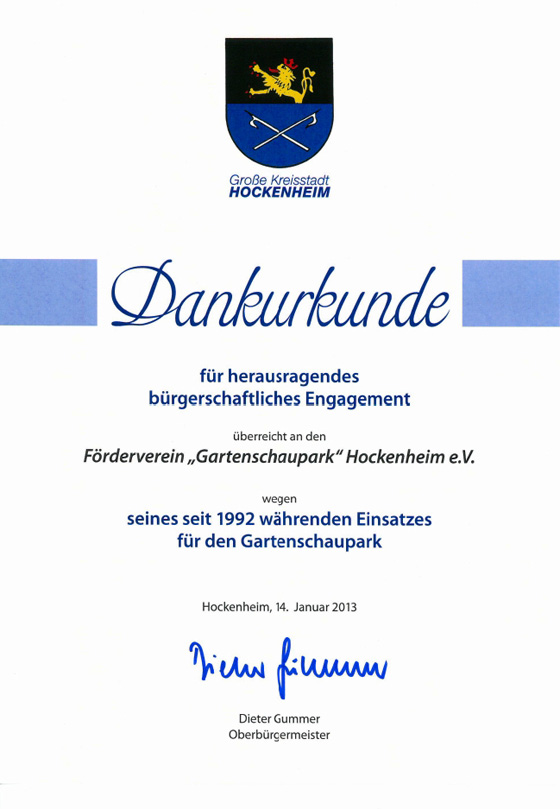 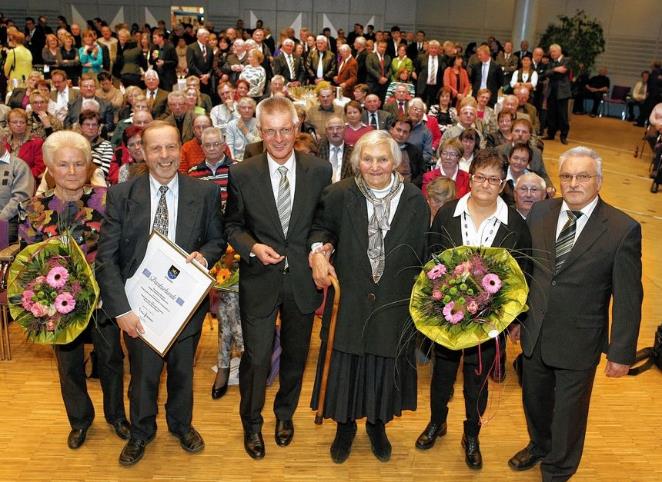 2014
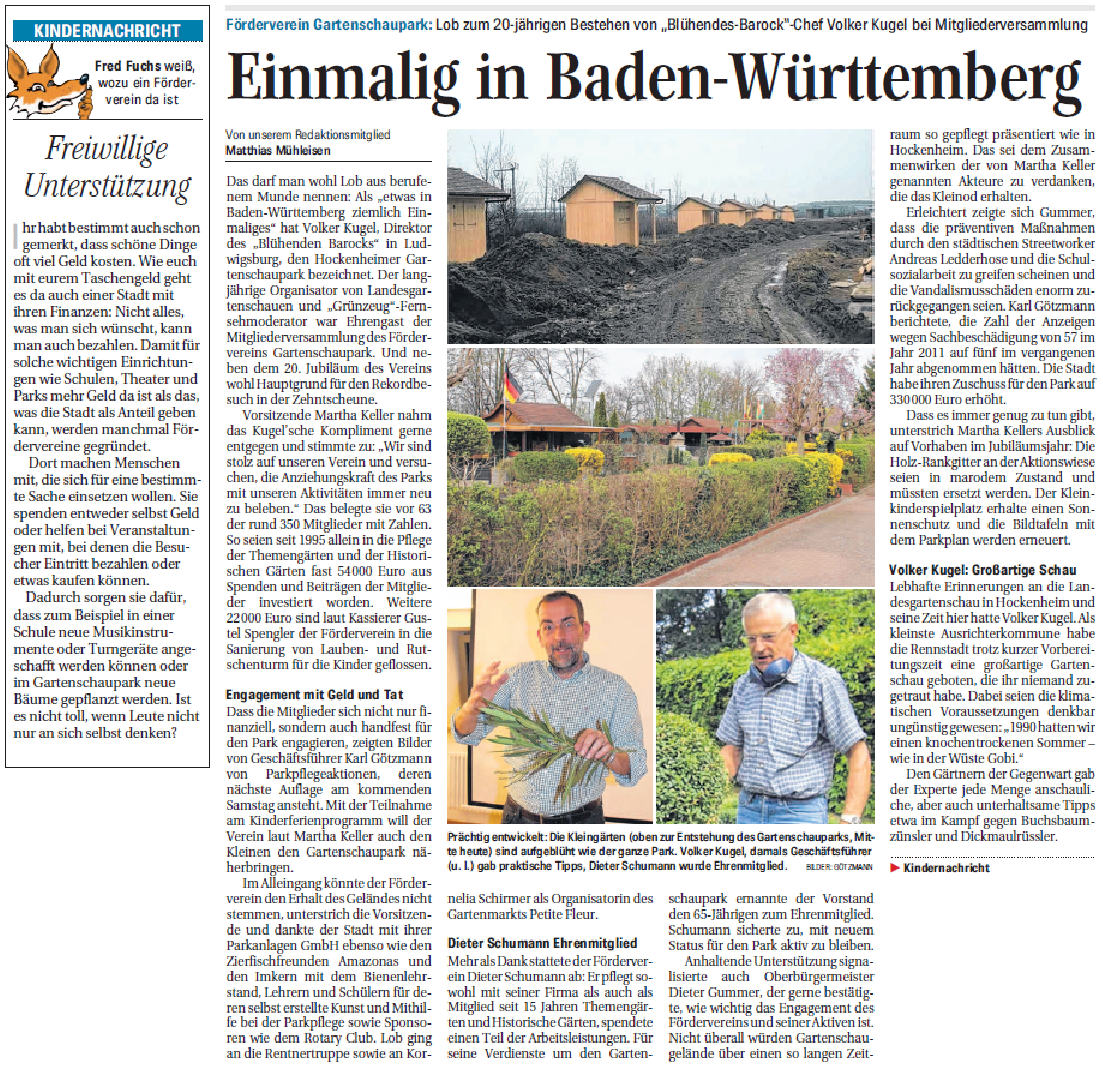 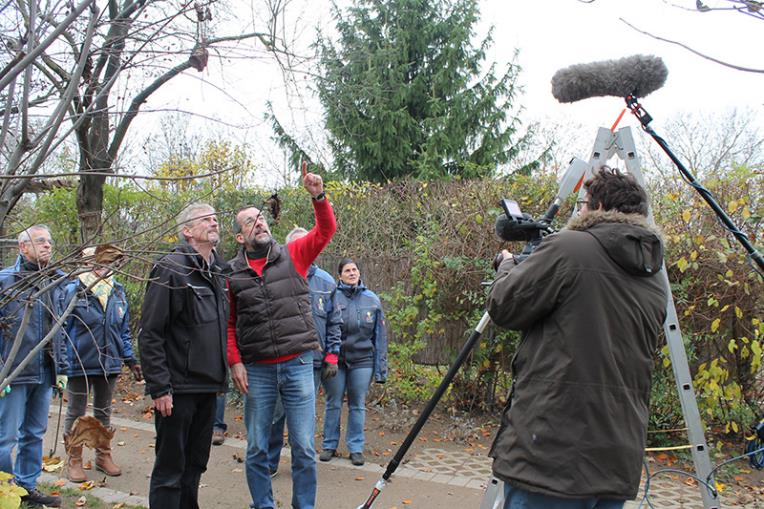 Volker Kugel kommt mit
der SWR – Sendung
„Grünzeug“ in
den Gartenschaupark
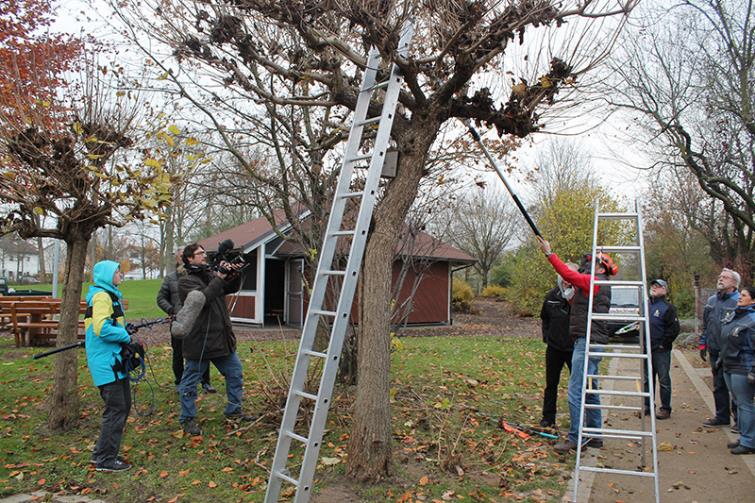 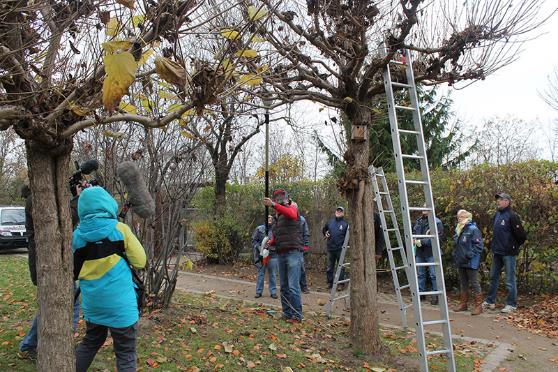 Eröffnung des ersten Hockenheimer Gartenmarktes 
							"petite FLEUR"
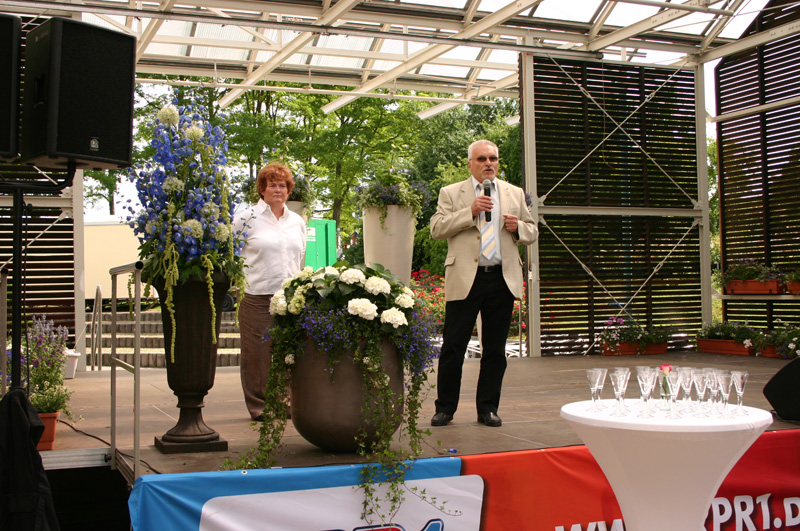 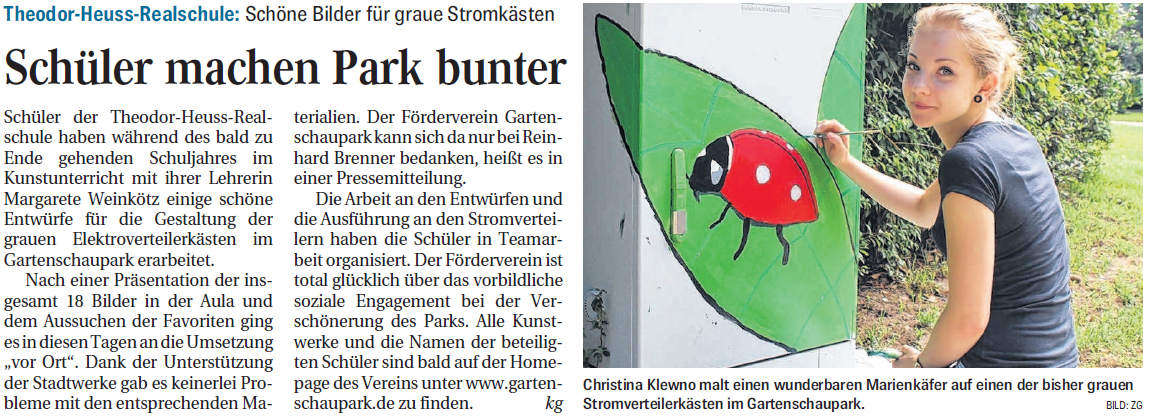 Gestaltung der Stromkästen auf dem Gelände 
des Parks durch ein Kunstprojekt der Theodor
Heuss-Realschule
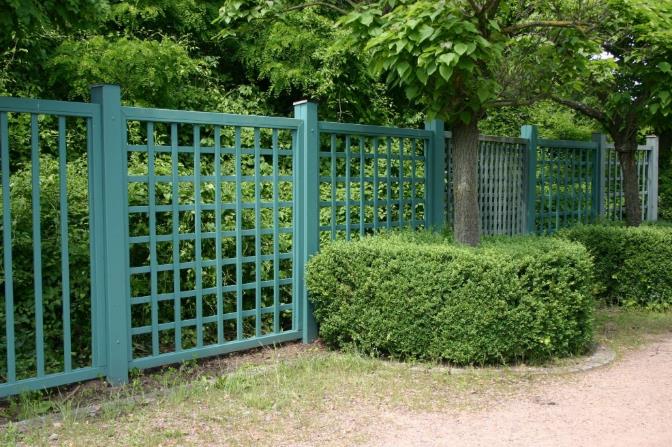 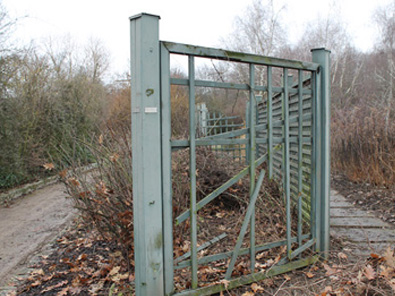 Austausch der maroden Holzgitter und Aufstellung der neuen Metallgitter für 
die Staudenbeete
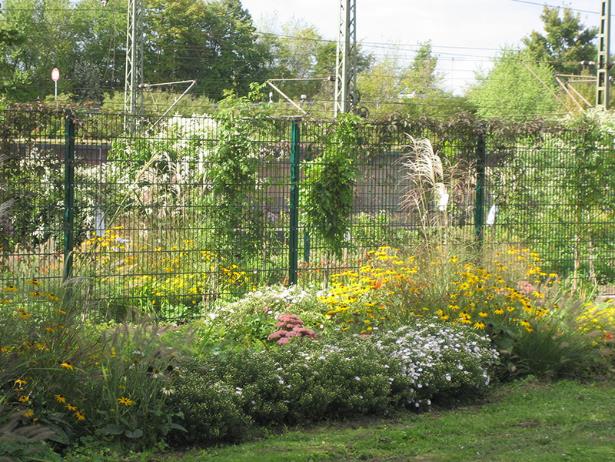 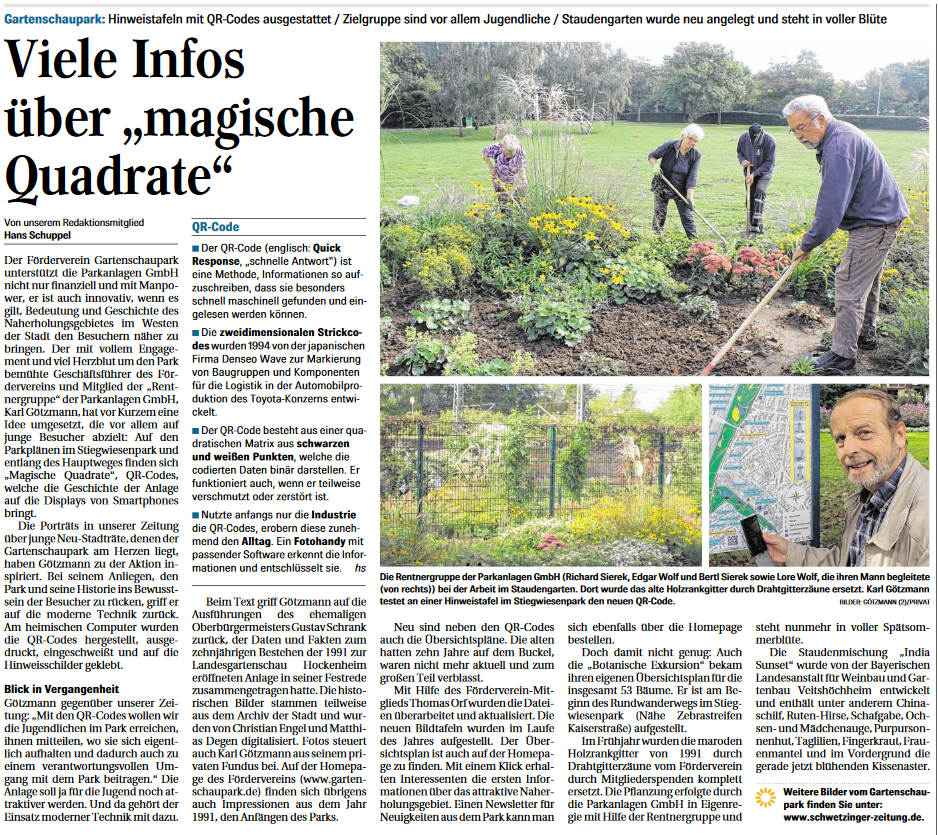 2015
Entspannung in den neuen Hängematten bei der Aktionswiese
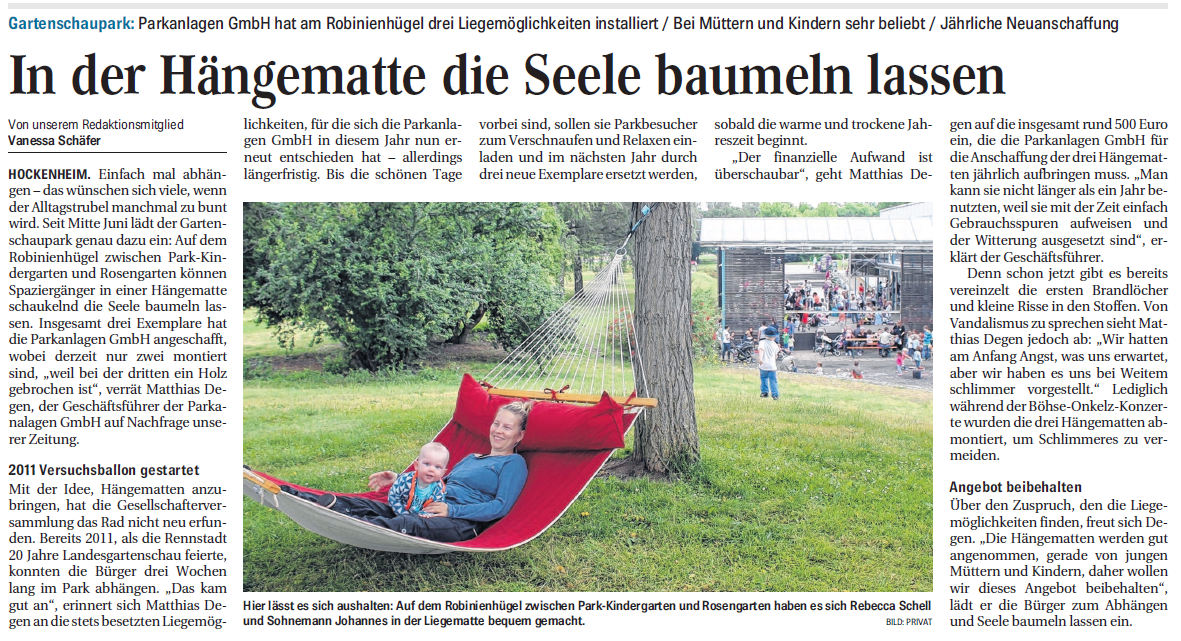 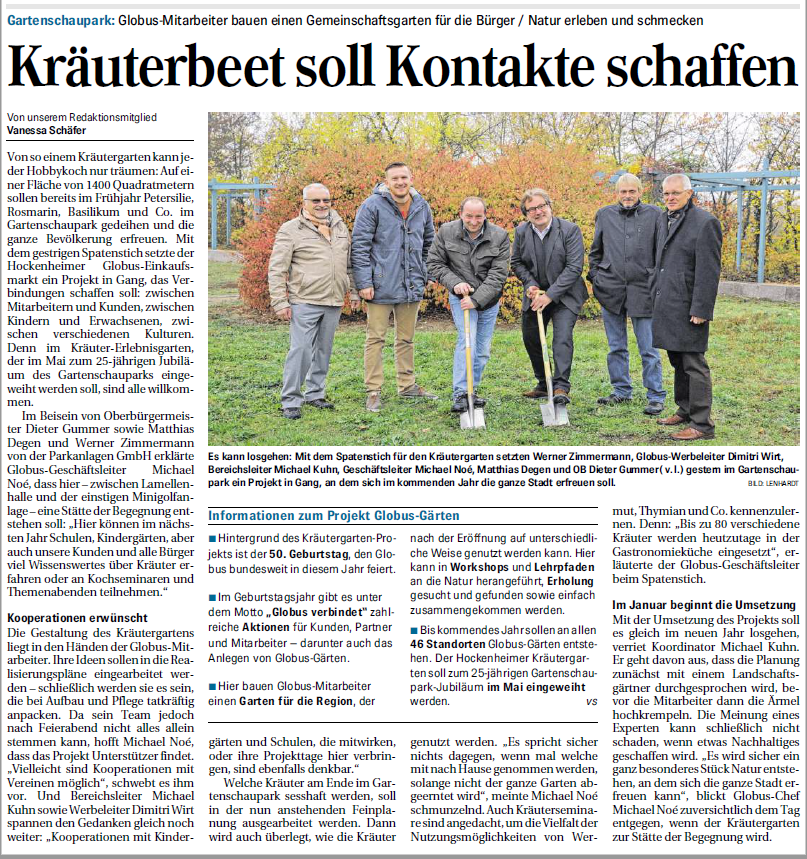 Gemeinschaftsgarten
Globus Kräutergarten
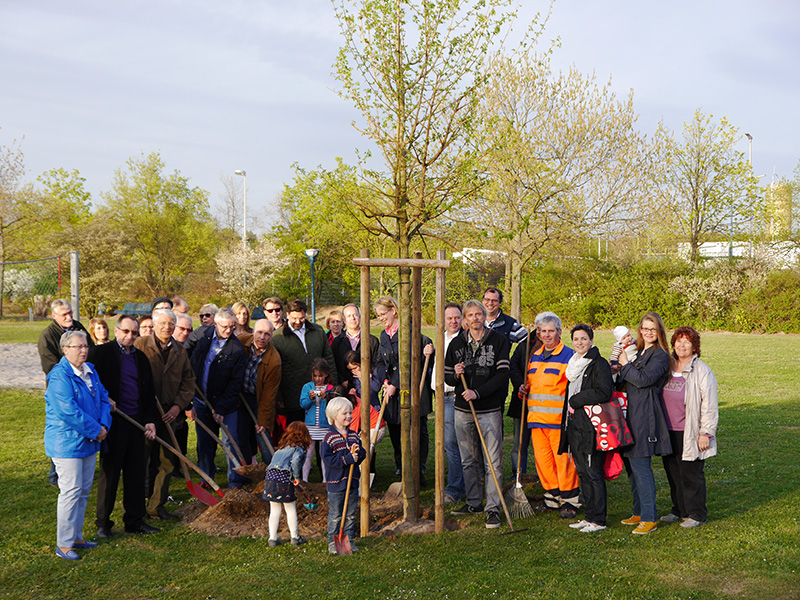 2011 Elsbeere 
2012 Europäische Lärche
2013 Wildapfel
2014 Traubeneiche
Die 10. Baumspende des Rotary Club Hockenheim

Baum des Jahres 2015: Feld-Ahorn
2016
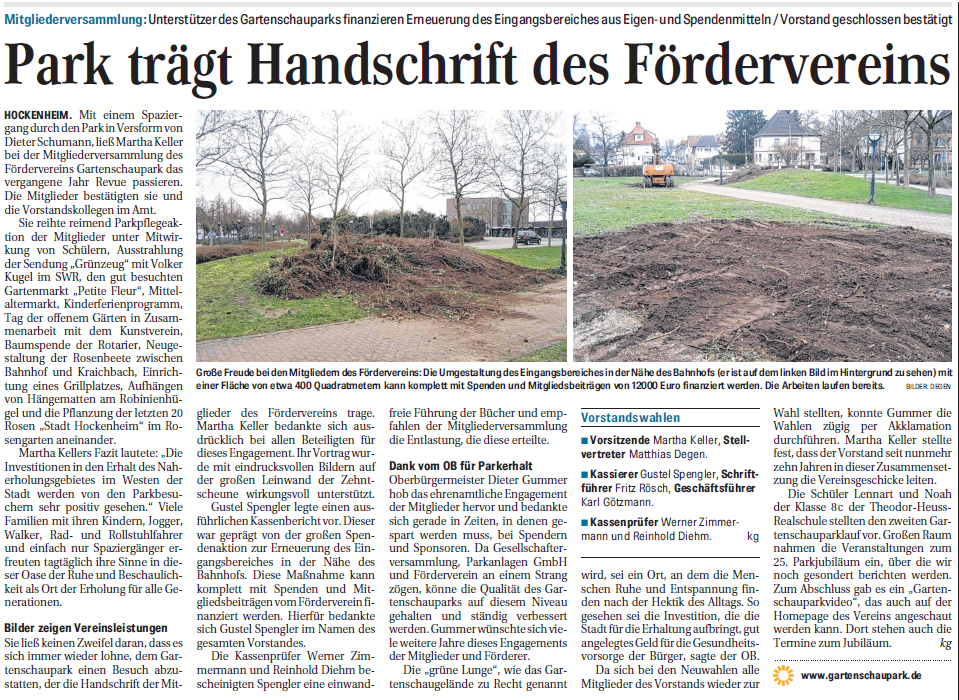 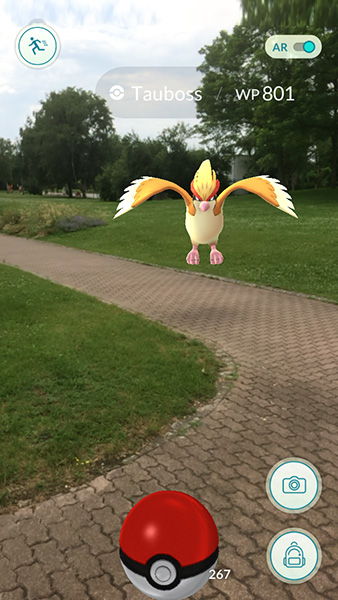 Die App PokémonGo lockt
zahlreiche Jäger und 
Sammler an die Hotspots 
und Arenen auf 
dem Gelände.
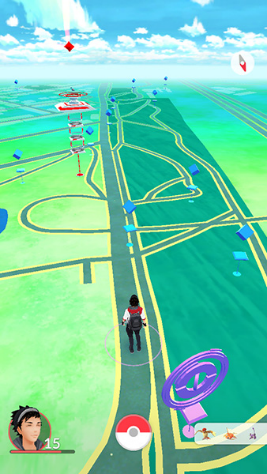 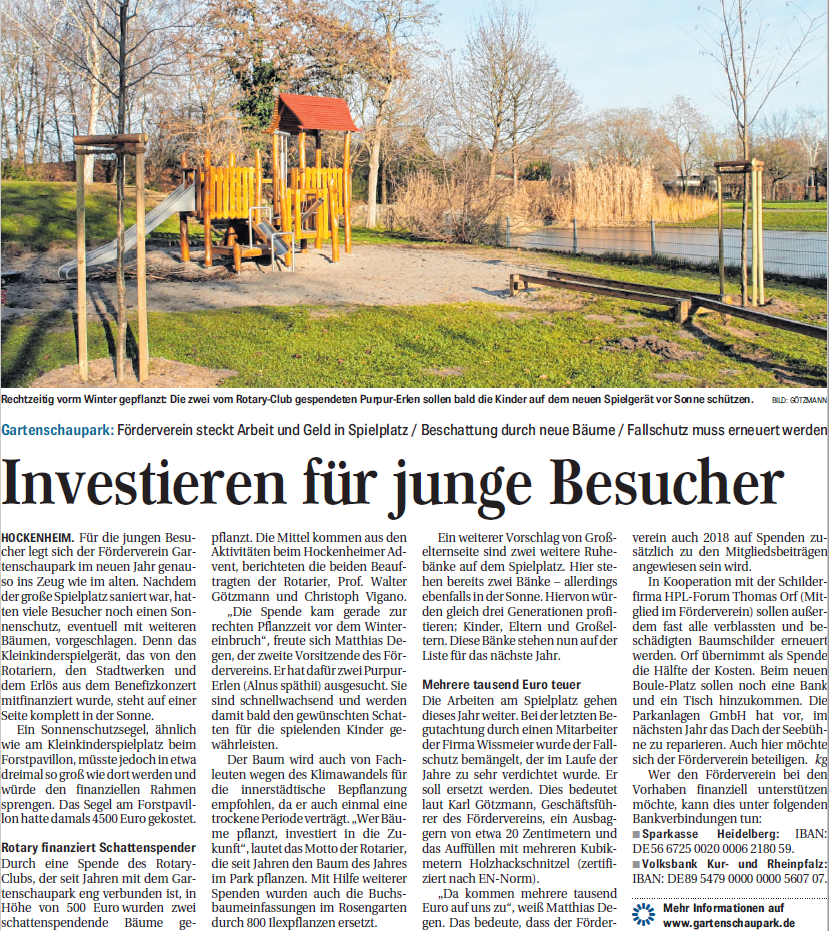 2017
„Wer Bäume pflanzt, investiert in die Zukunft!“
Die „Landtagslinde“ 
				- eine Spende unseres MdL Daniel Born
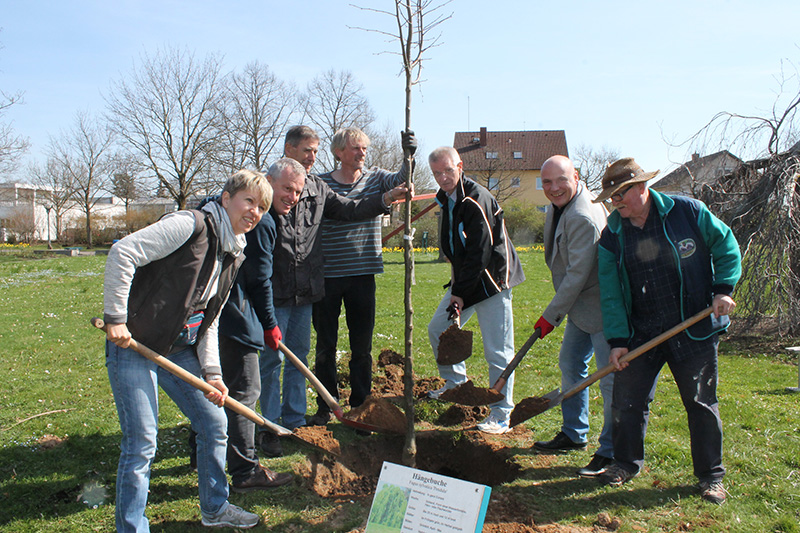 2018
Ein neuer Tisch und neue Bänke am Forstpavillon.
In Erinnerung an Familie Rudi und Heidi Schleich.
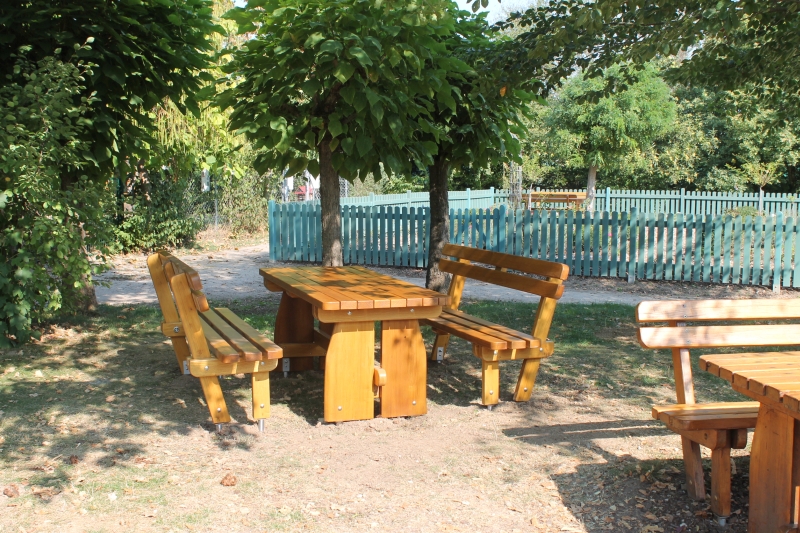 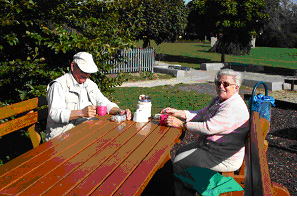 2005
Bis zu diesem Zeitpunkt haben wir insgesamt 461 080,00 € in den Gartenschaupark investiert, weitere zahlreiche Projekte verwirklicht und so den Gartenschaupark Hockenheim immer weiter verschönert.
Rückblick auf das 25. Jubiläumsjahr 2019
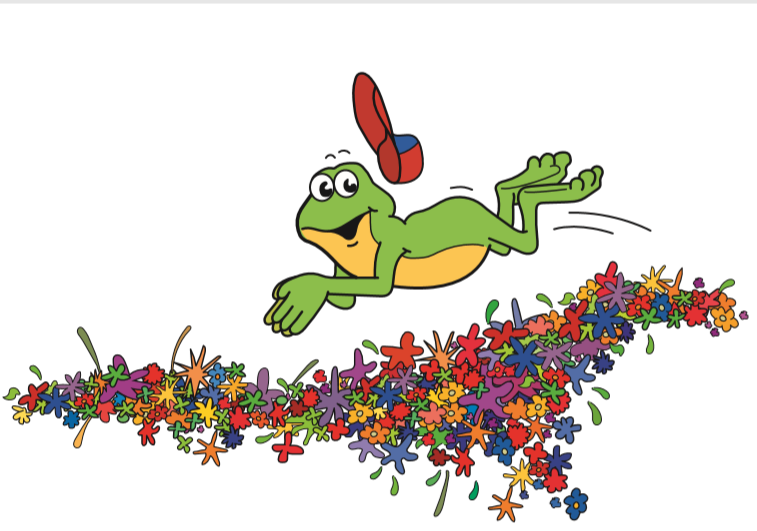 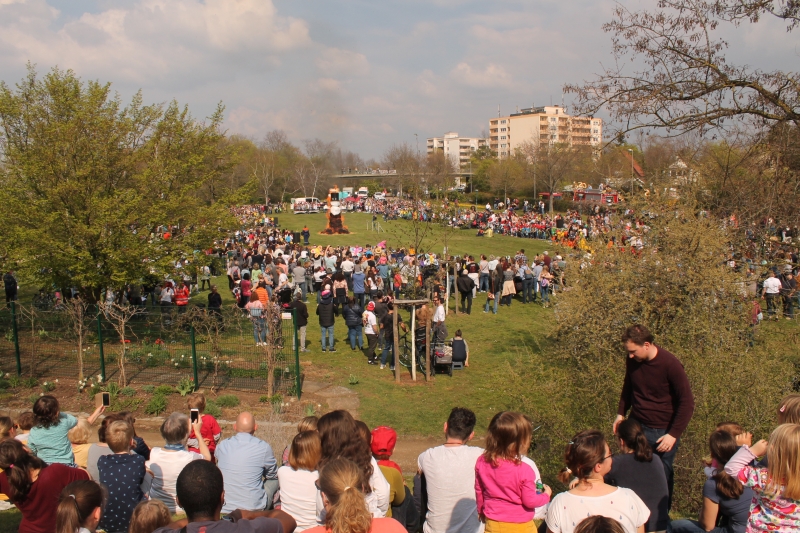 Sonntag 07. April: Nach dem Ende des Sommertagumzuges wird traditionell auf der Aktionswiese im Gartenschaupark der Winter verbrannt.
„Frühjahrsputz“ im Gartenschaupark
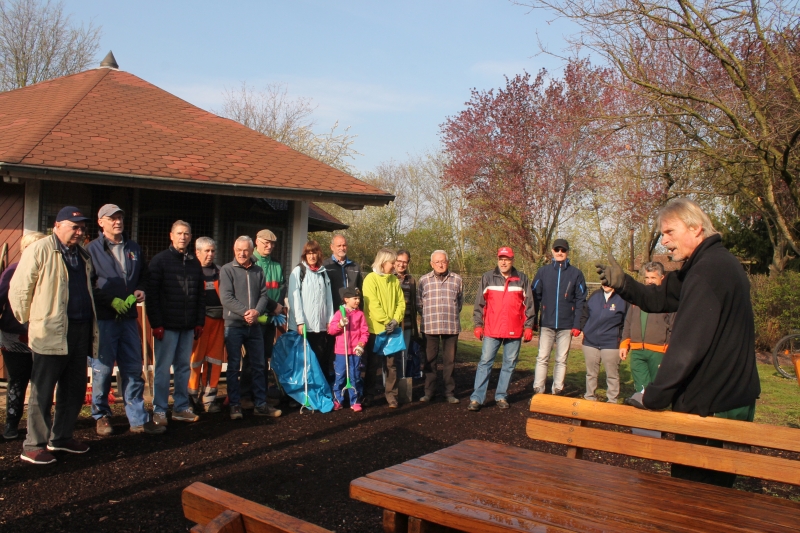 Parkpflegeaktion 2019
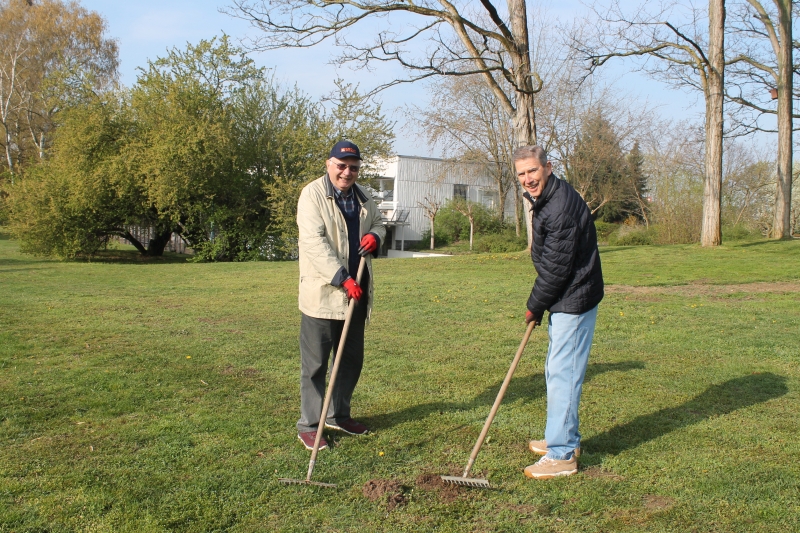 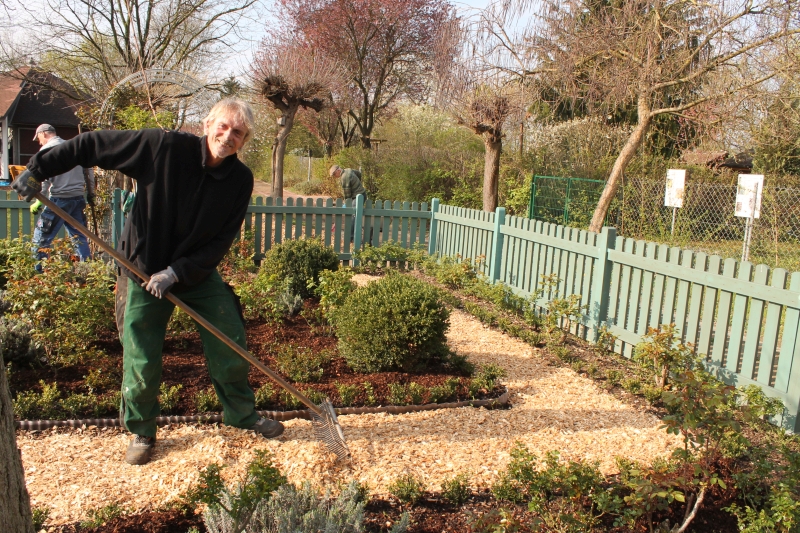 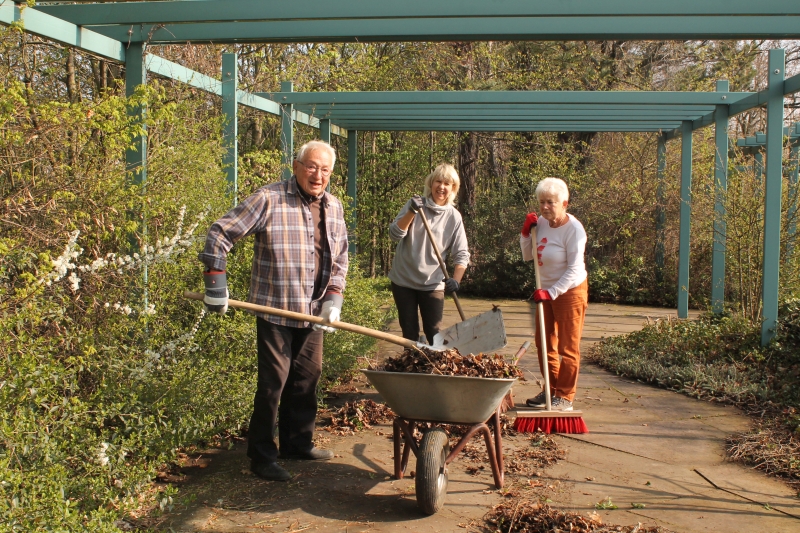 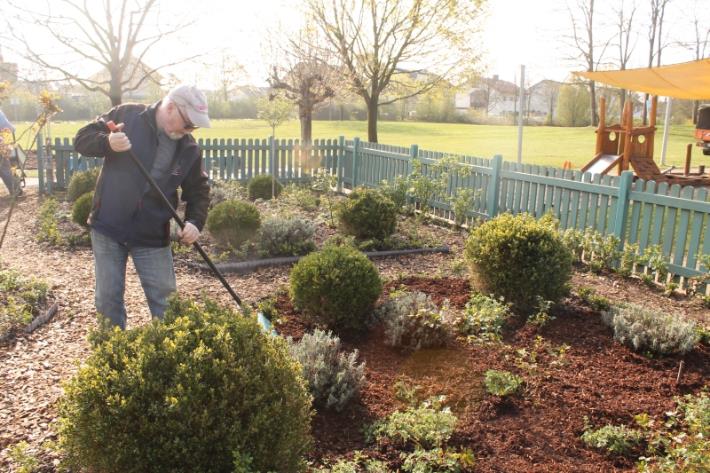 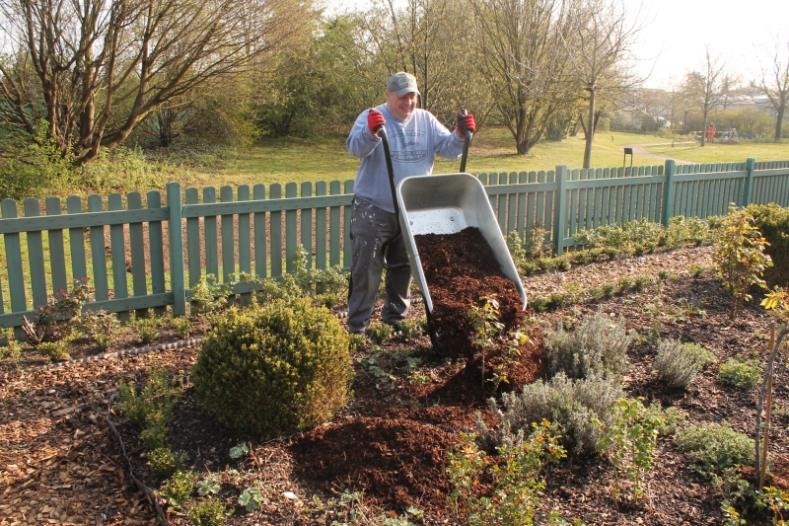 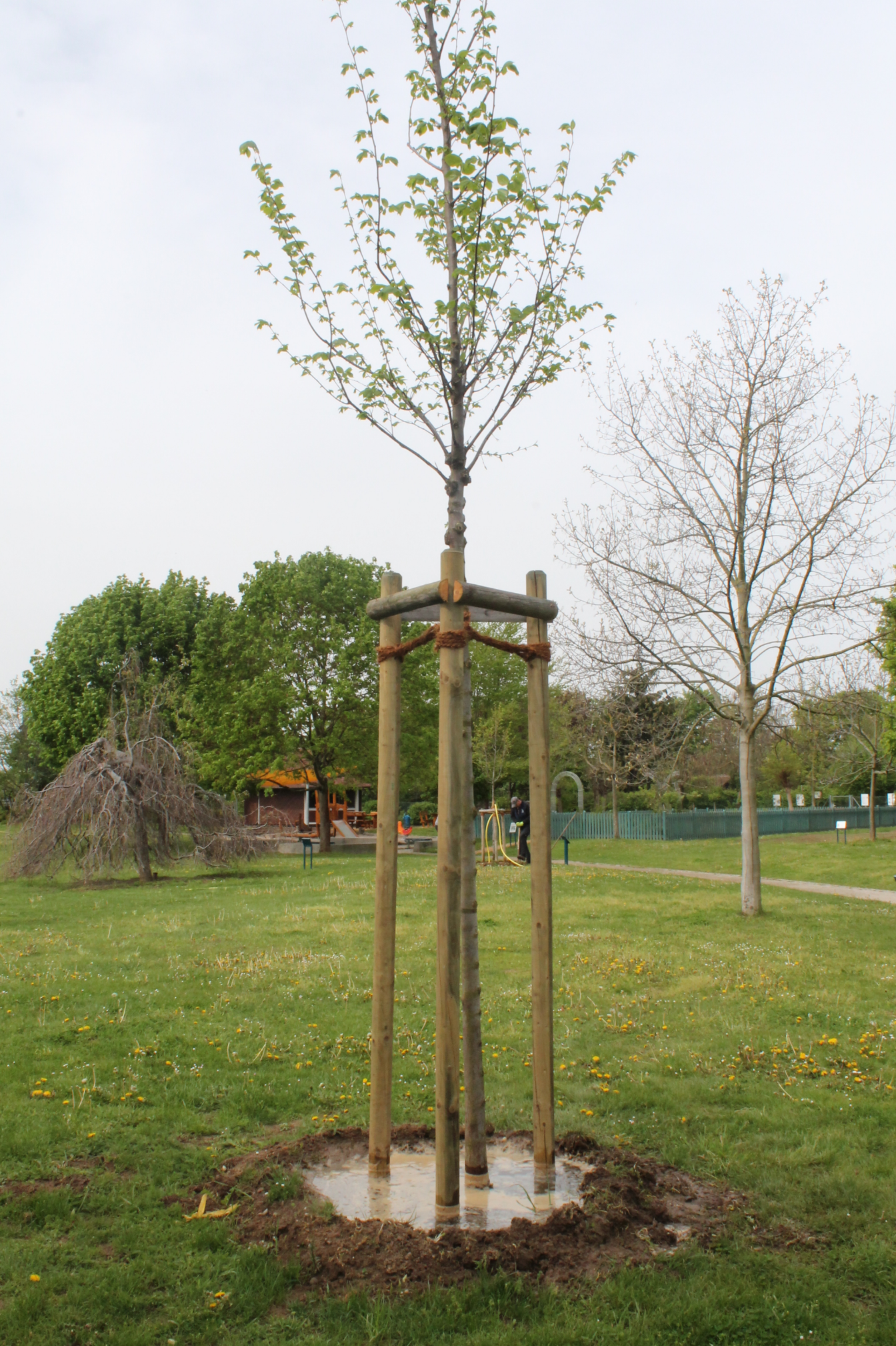 Die „Flatterulme“ der Rotarier von 2019.
Dazu zwei weitere Nachpflanzungen „Europäische Lärche“ und „Wildapfel“.
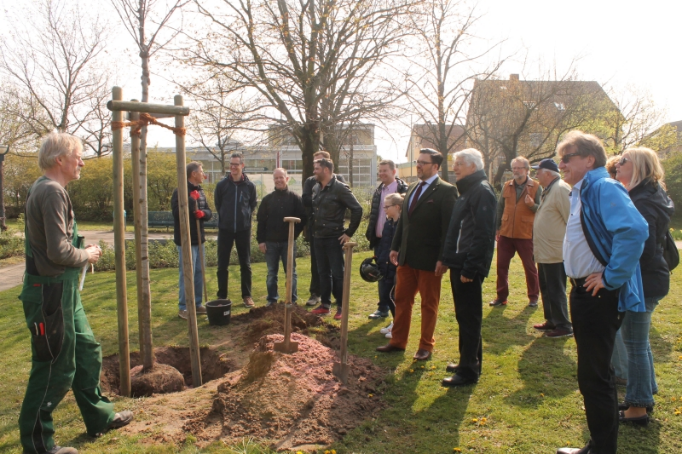 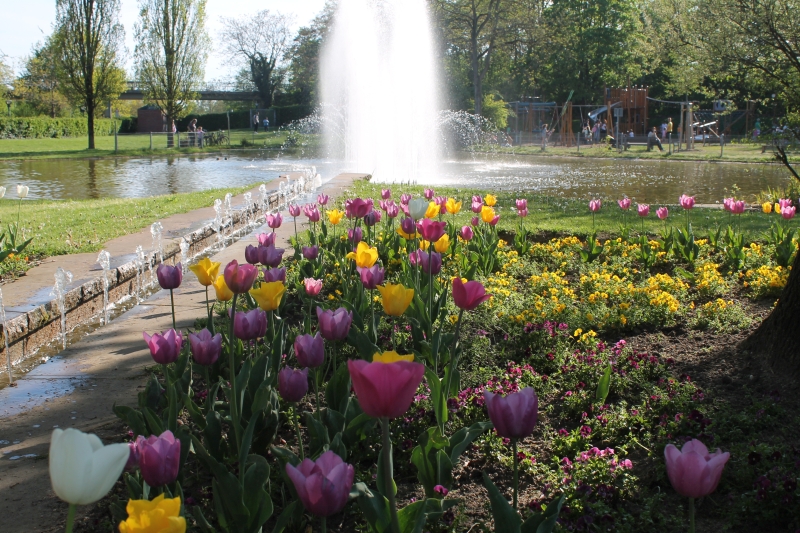 Ein farbenfrohes Meer aus Tulpen lädt zum Osterspaziergang ein
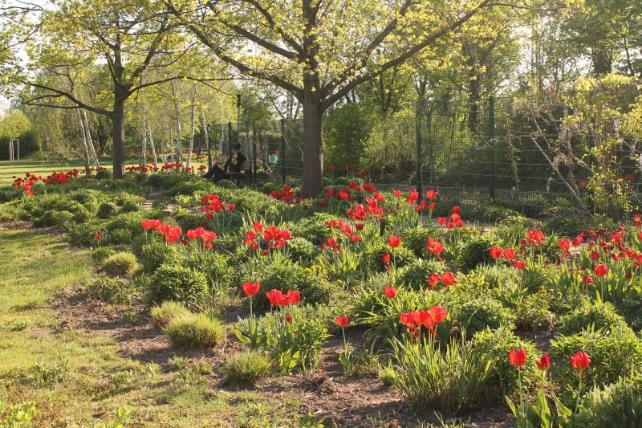 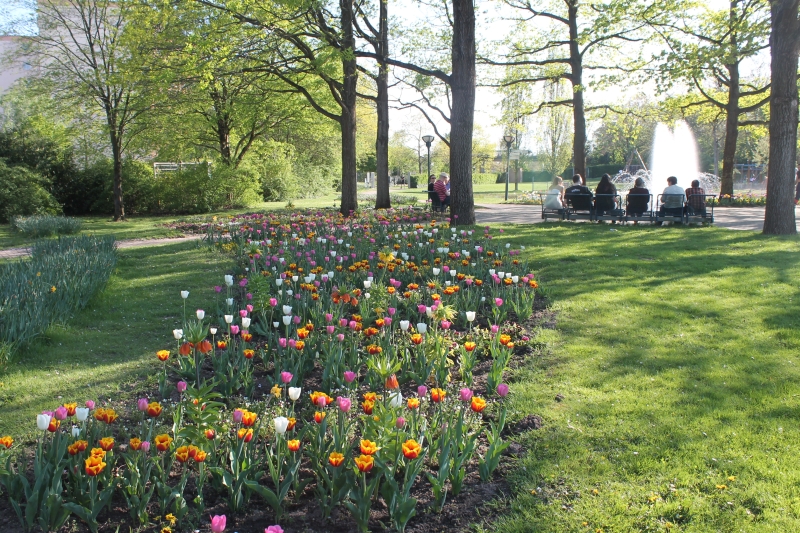 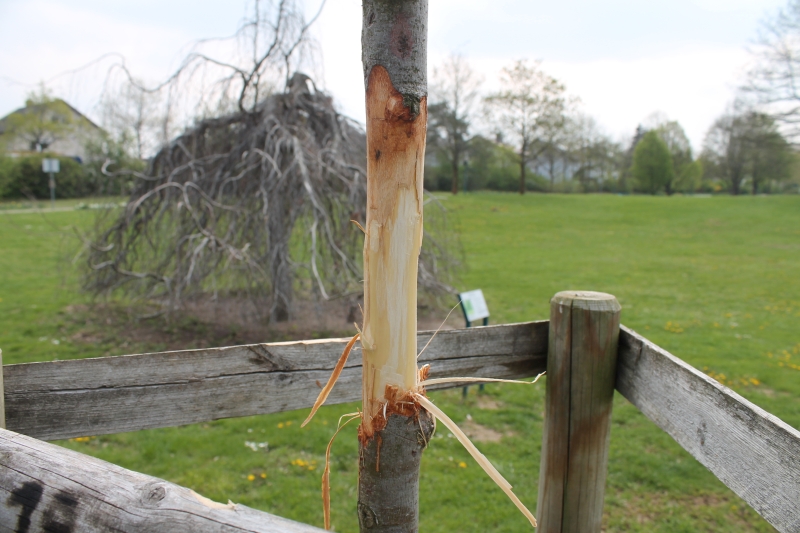 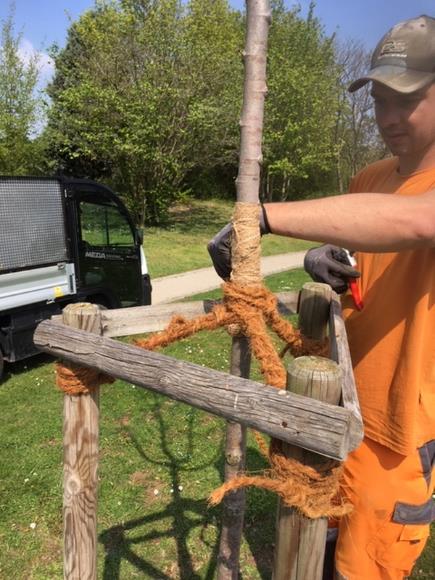 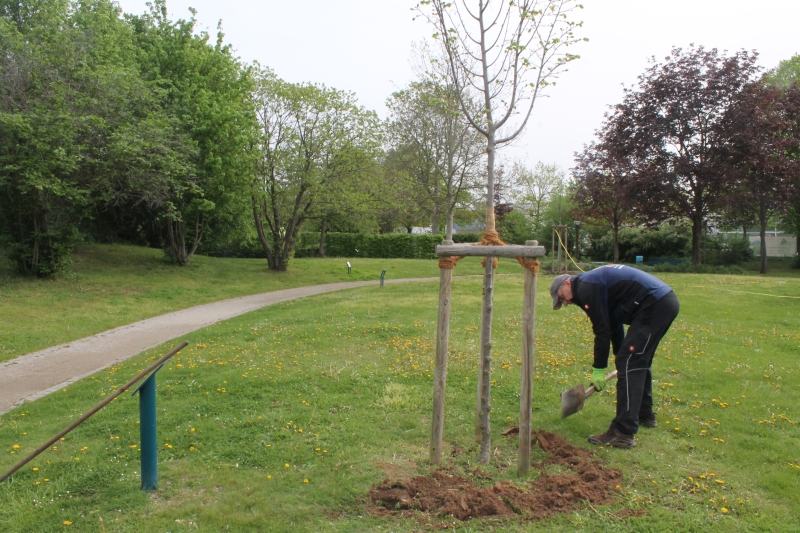 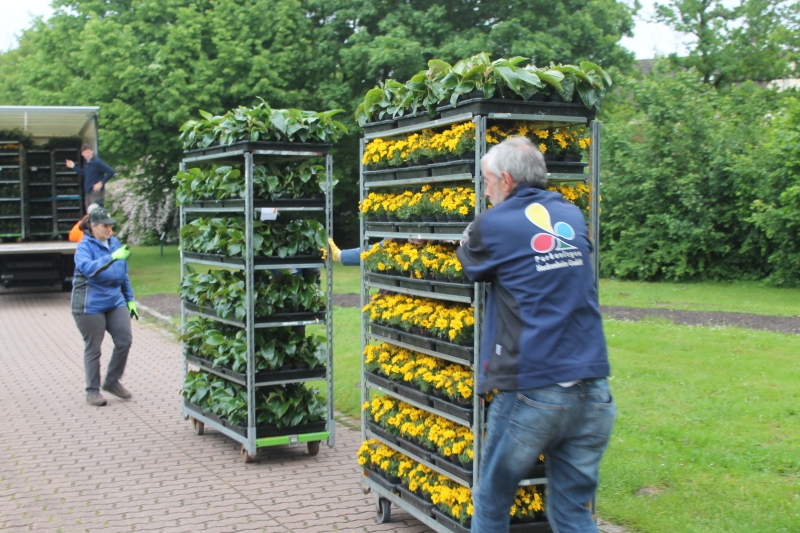 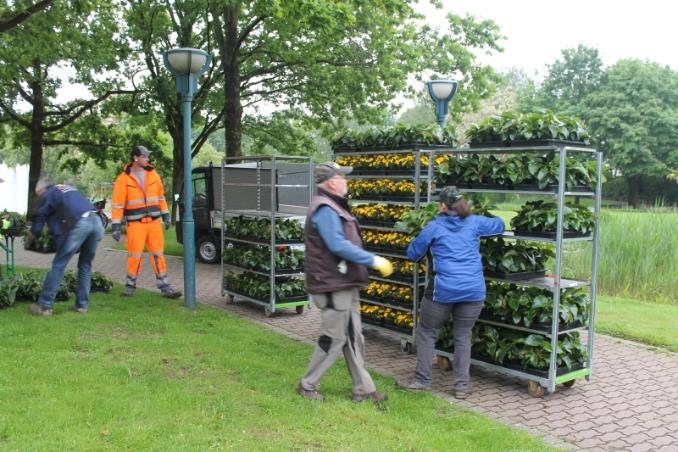 Wir pflanzen für den Sommer
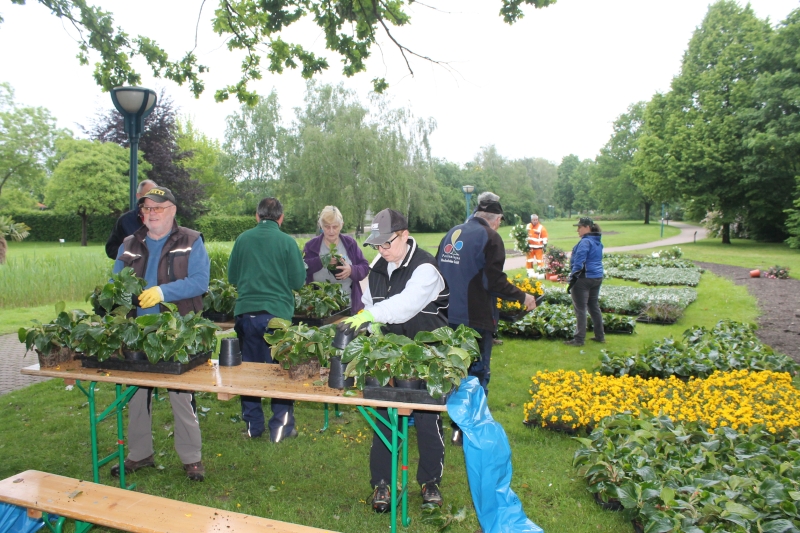 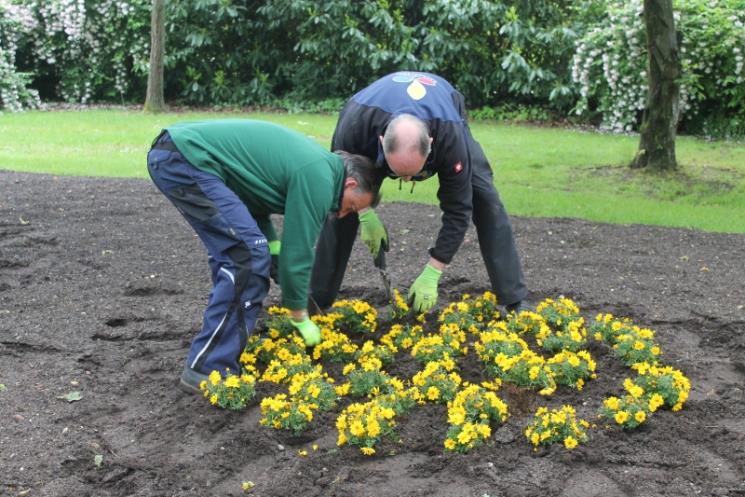 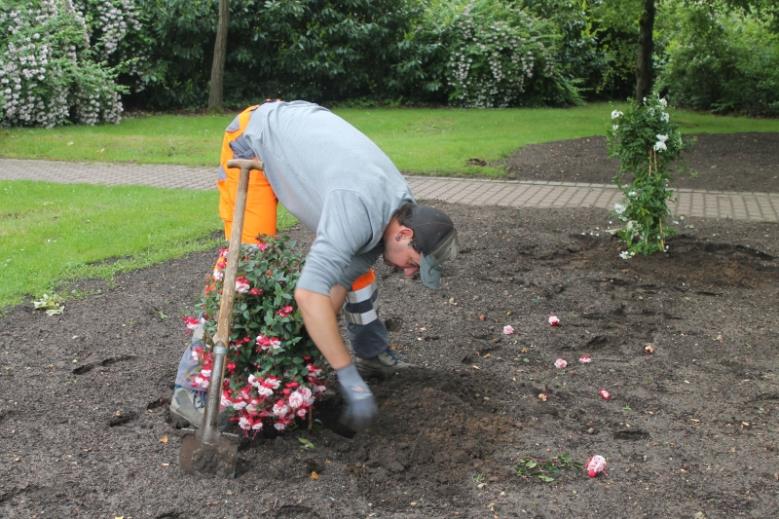 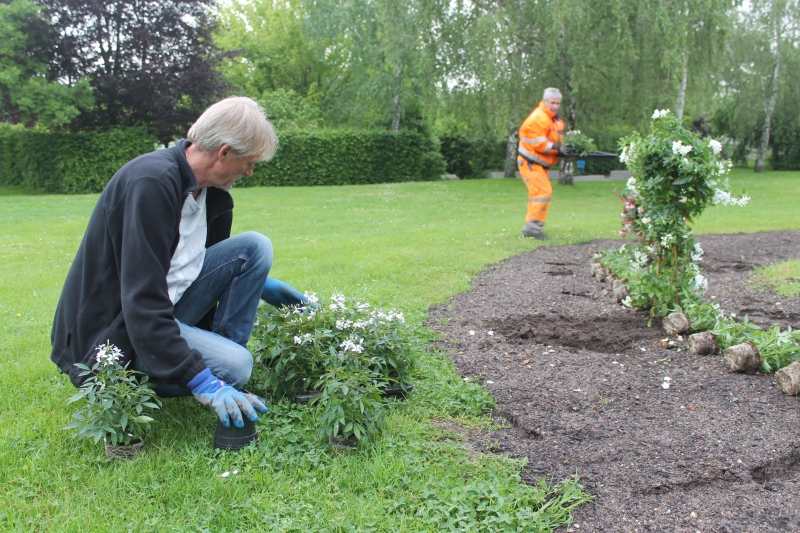 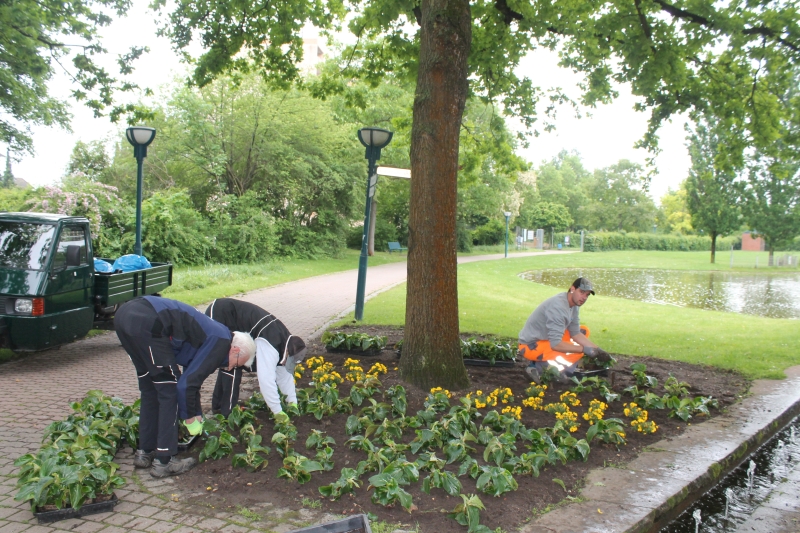 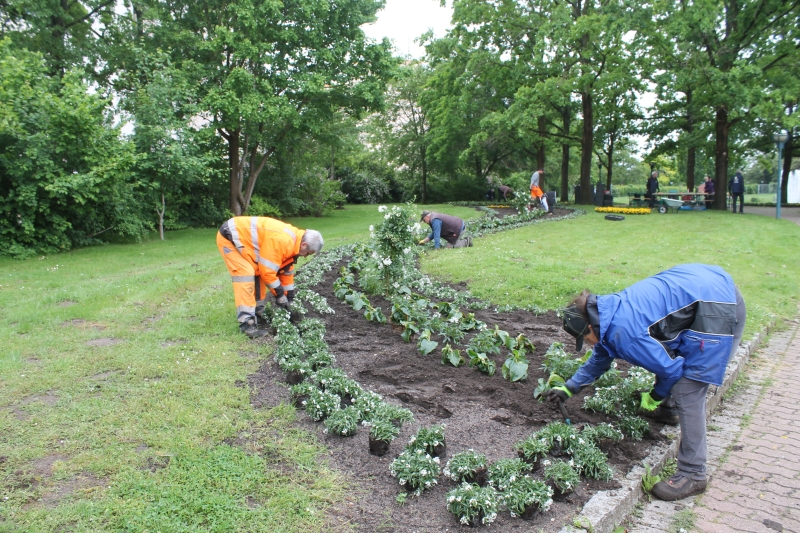 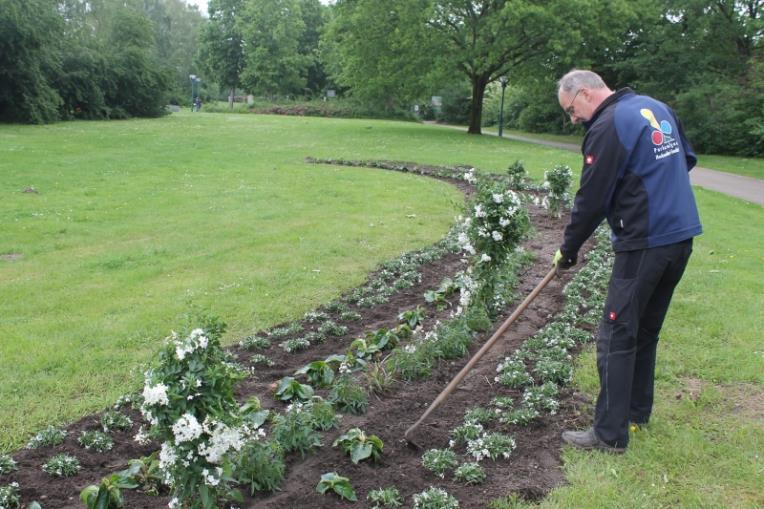 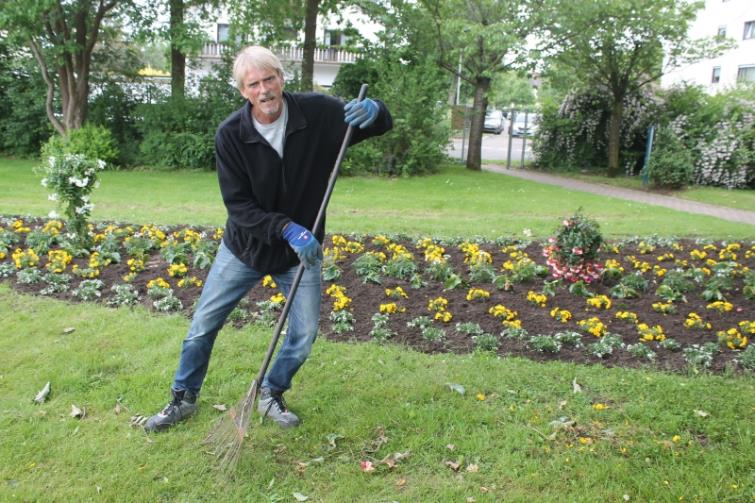 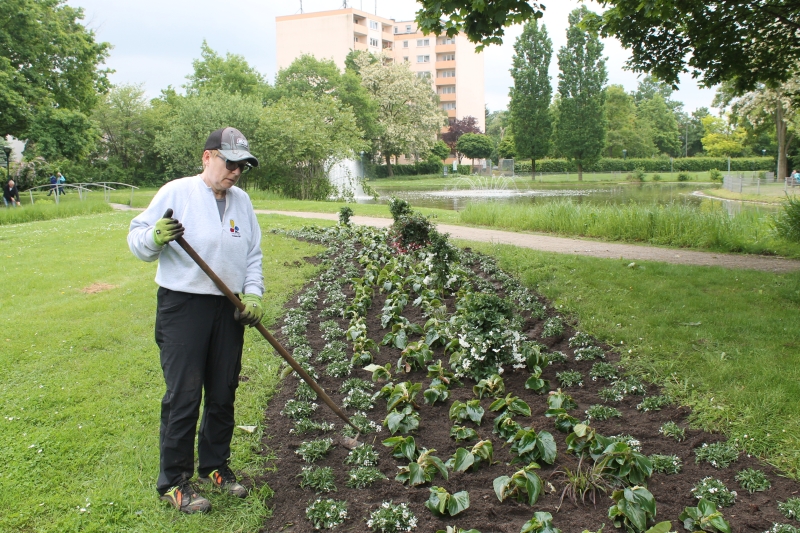 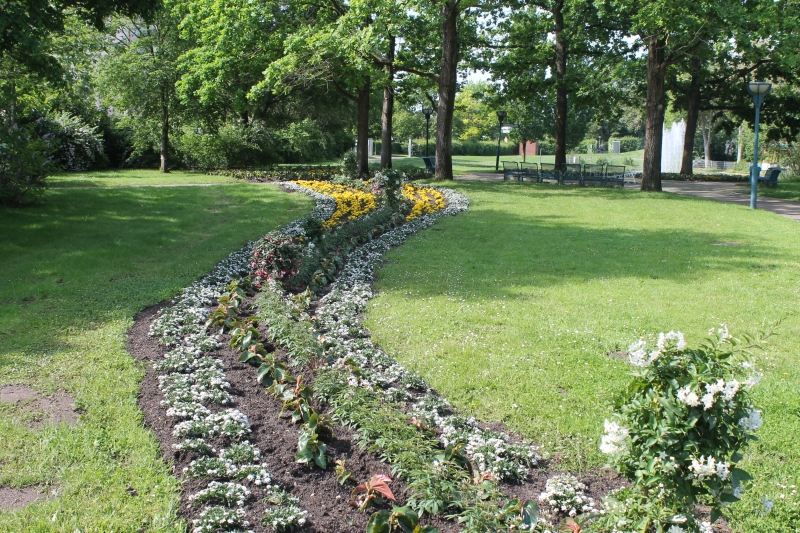 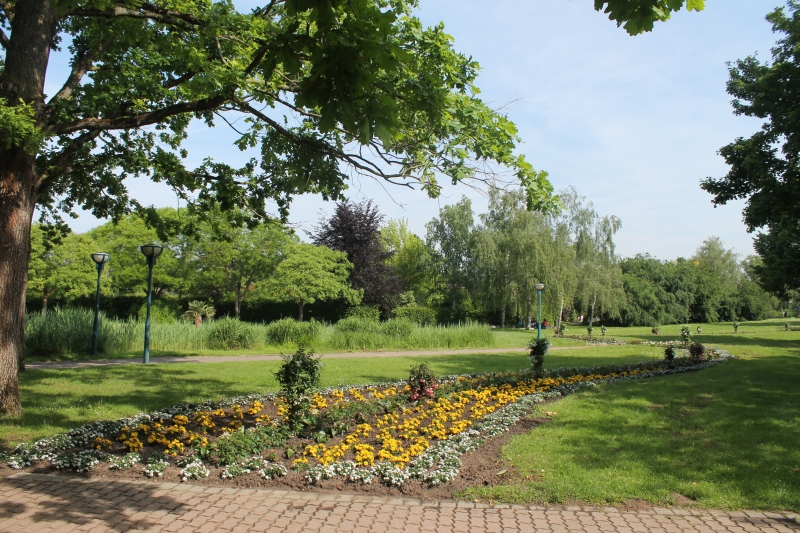 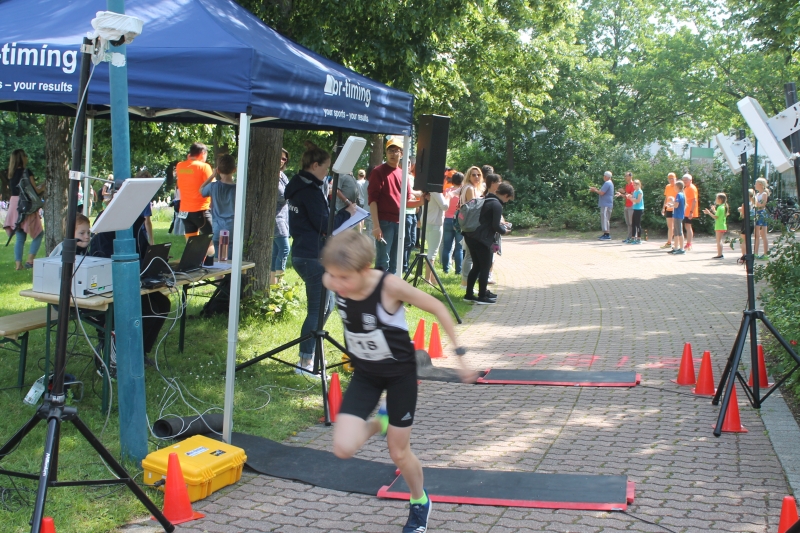 Läuft! – die Theodor-Heuss-Realschule 
organisiert erfolgreich den Gartenschauparklauf
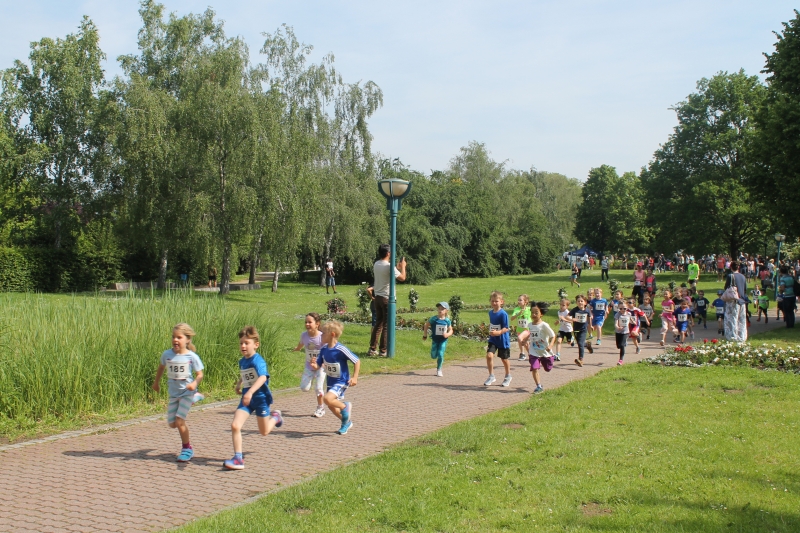 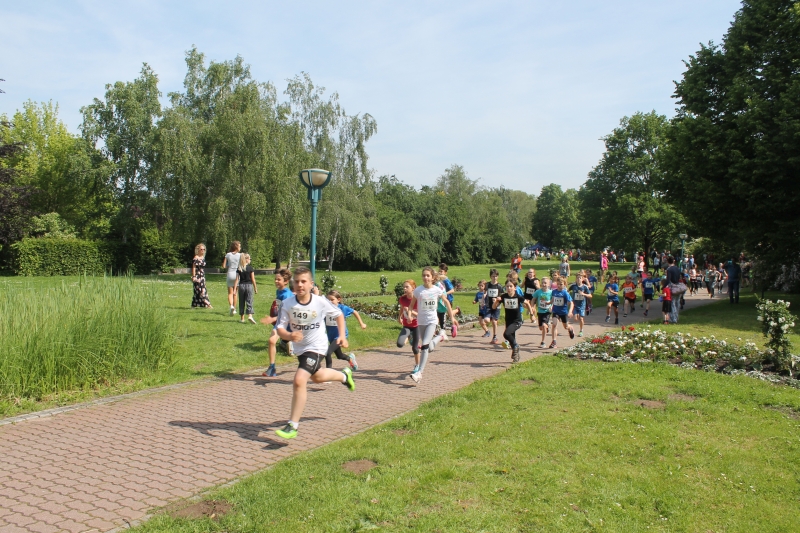 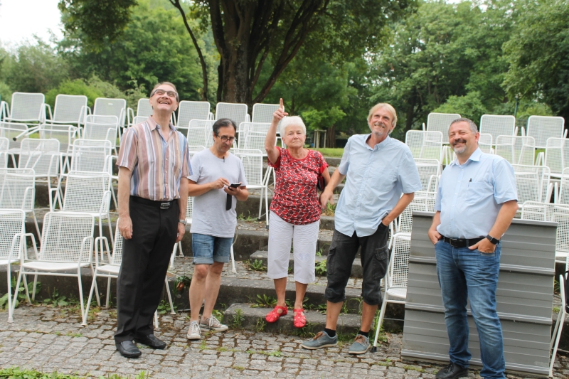 Erneuerung des Seebühnendaches
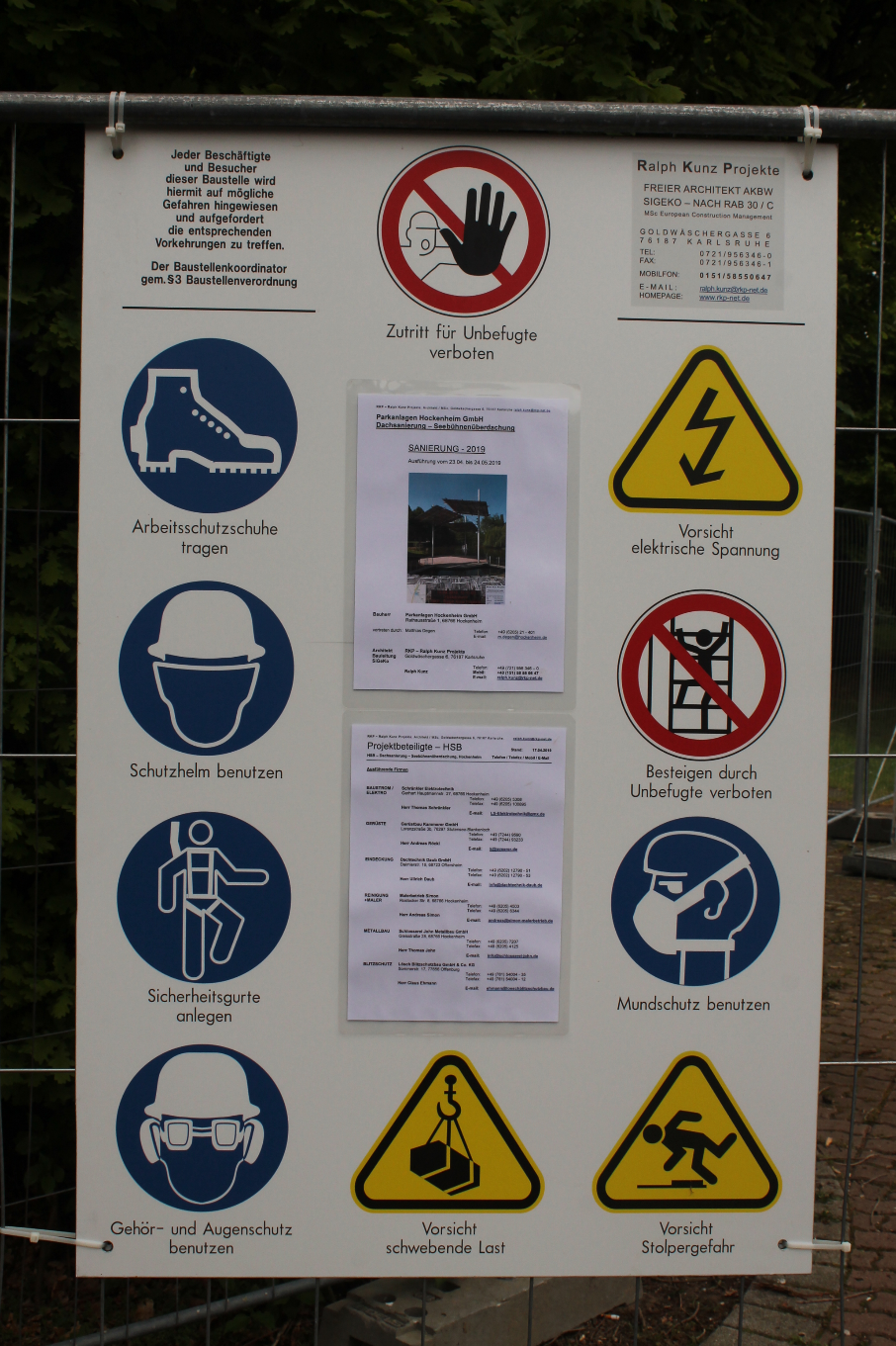 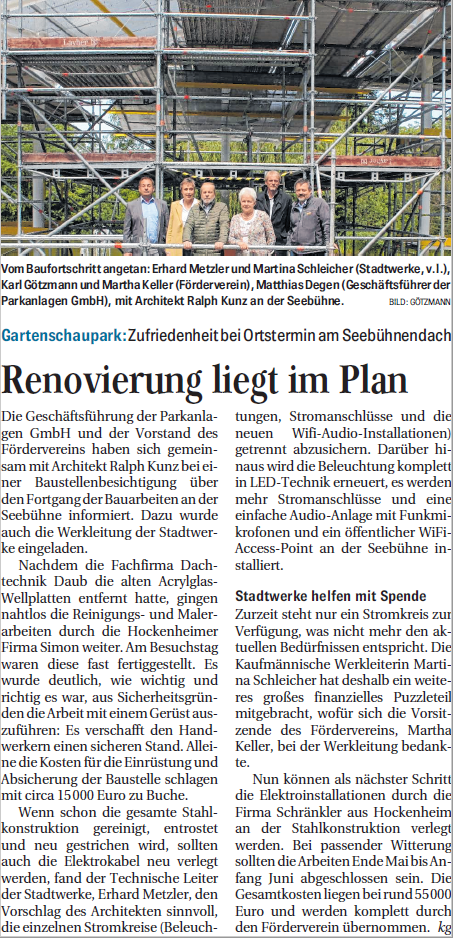 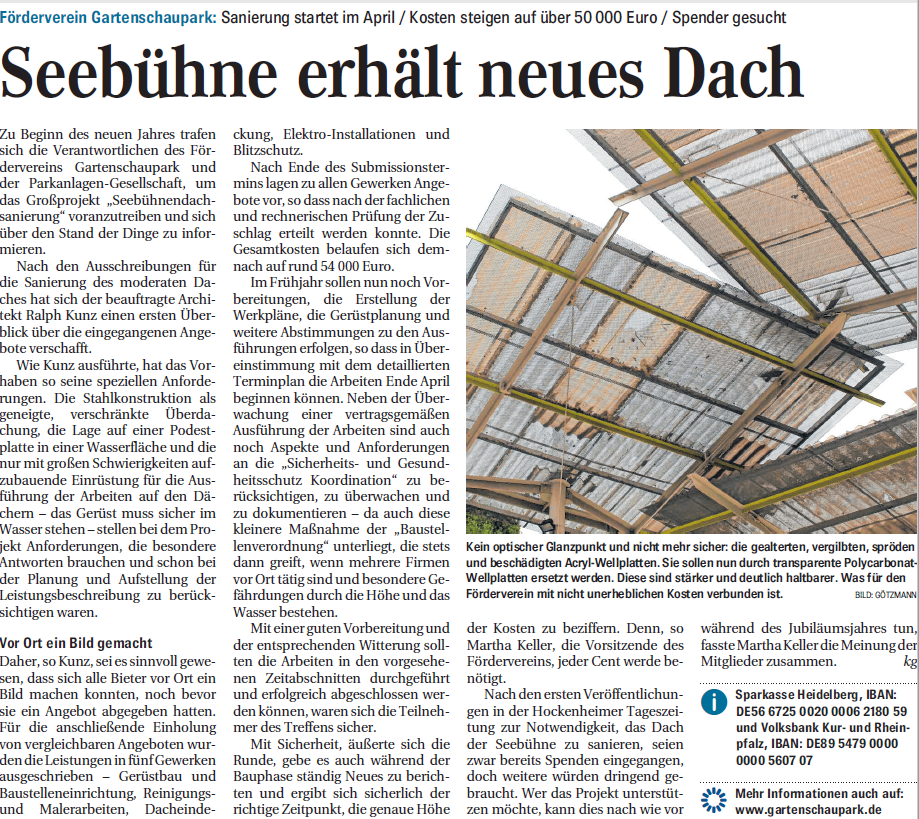 Renovierungsarbeiten am Dach der Seebühne
Das Baugerüst steht !
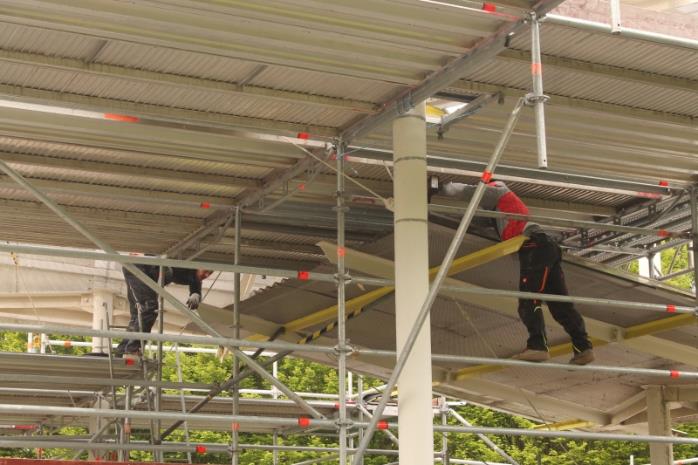 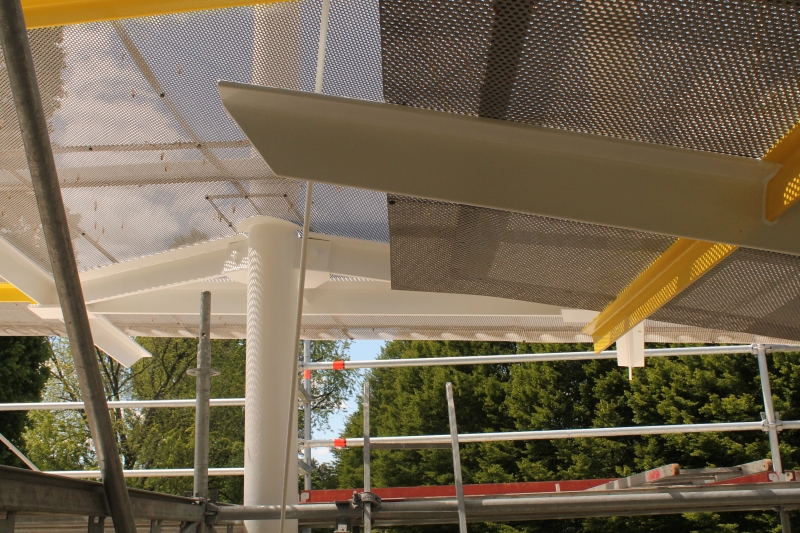 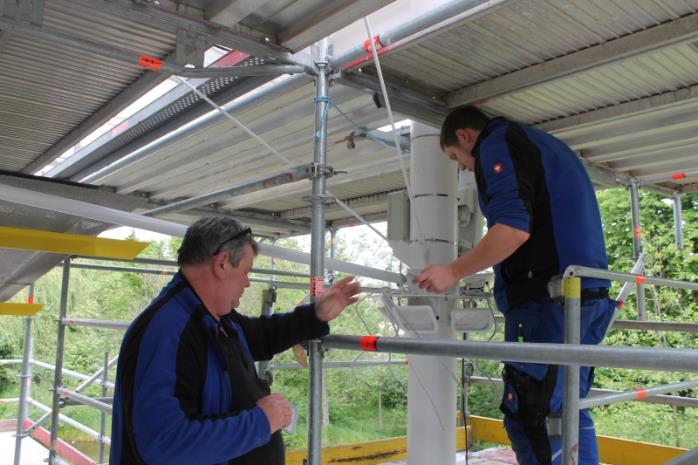 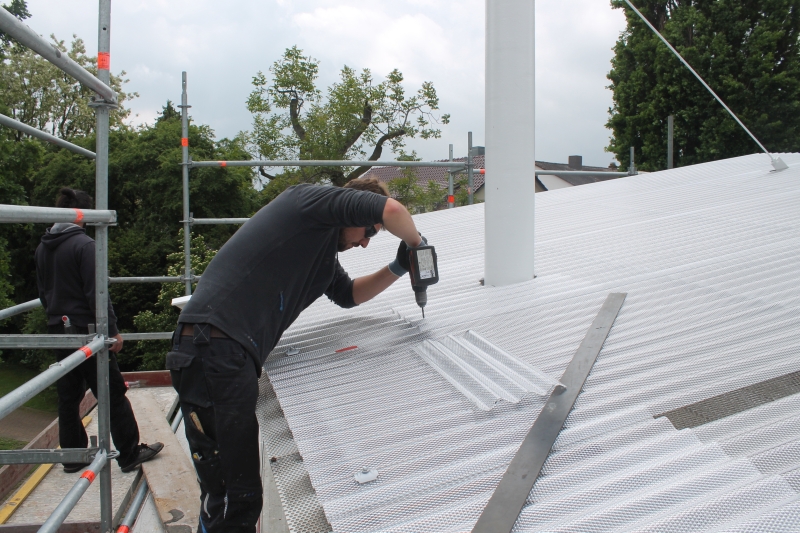 „Steff und Achim“
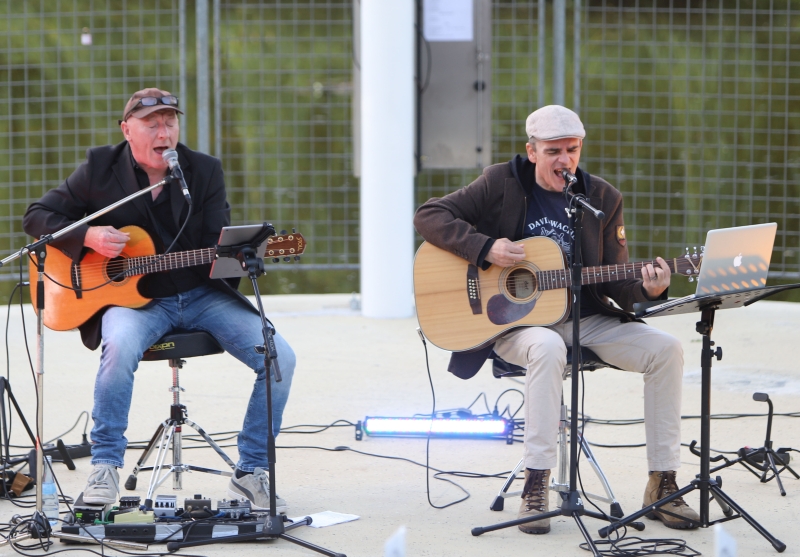 Spanischer Abend mit Alfredo Bonilla
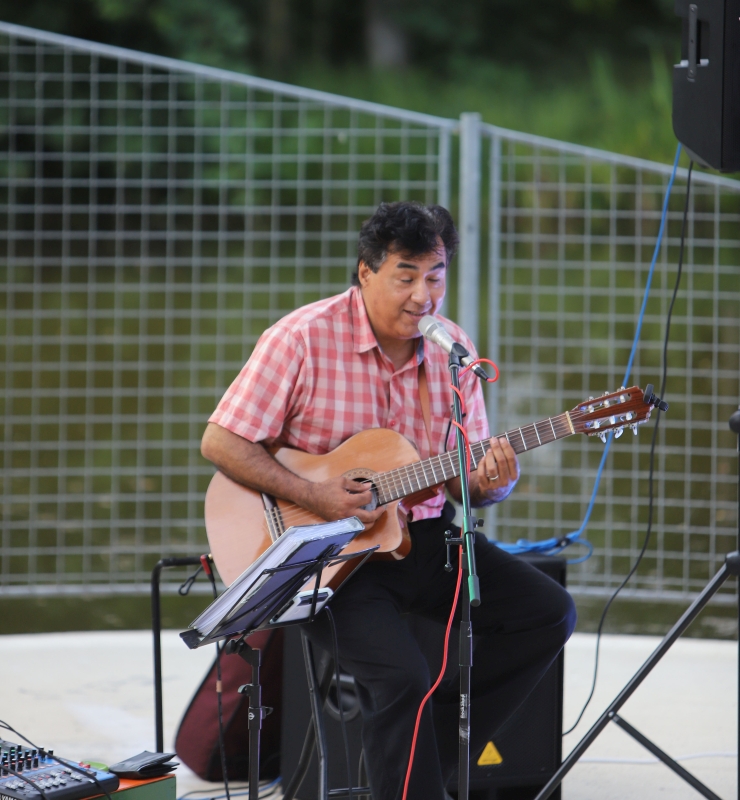 In der Nacht auf Fronleichnam hat eine kräftige „Windhose“ zugeschlagen….Im Eingangsbereich zum Parkkindergarten hat es eine große Linde getroffen.
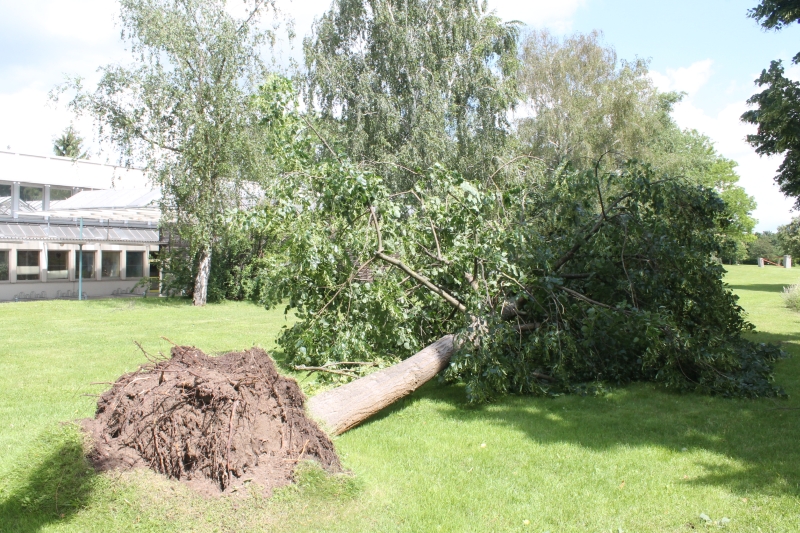 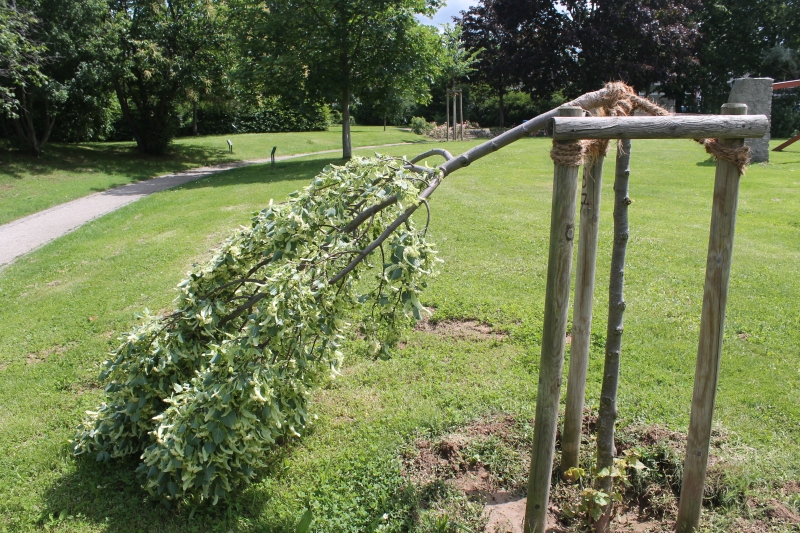 Auch die gerettete Landtagslinde blieb nicht
verschont
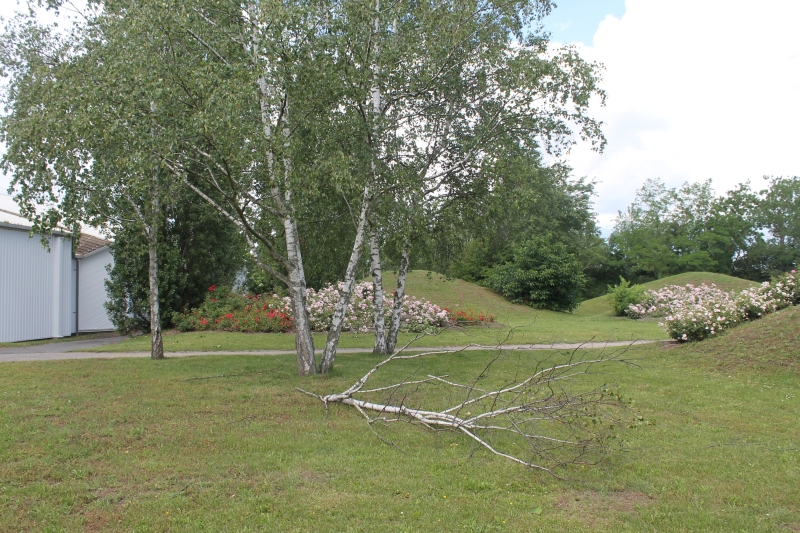 Ochinheimer Mittelaltermarkt
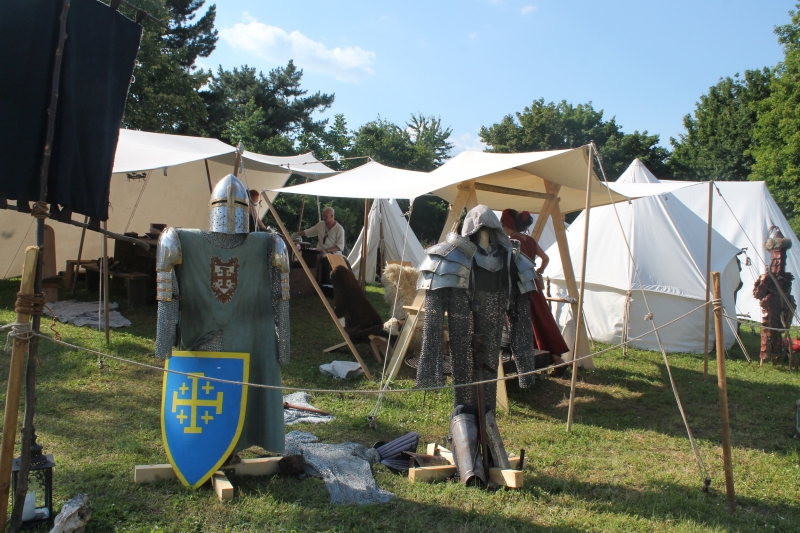 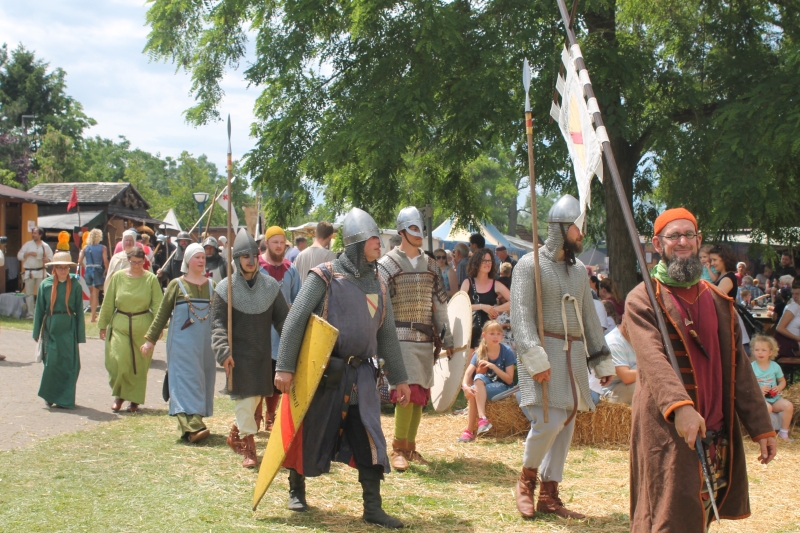 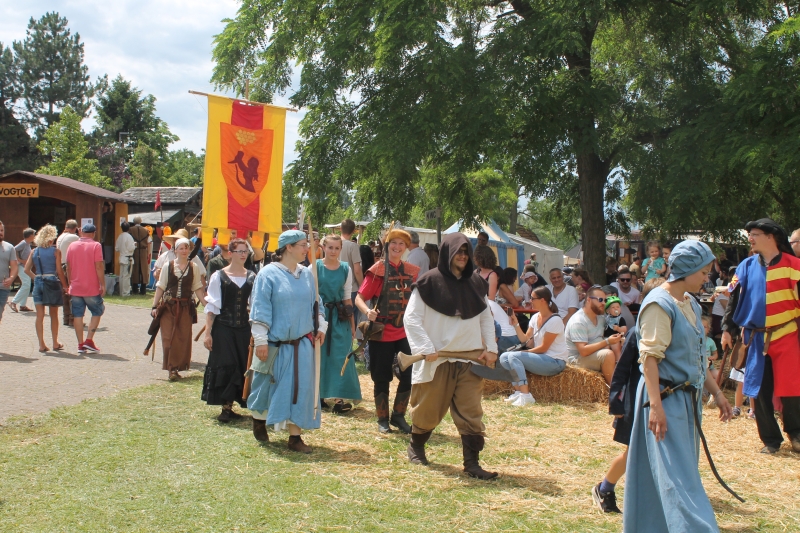 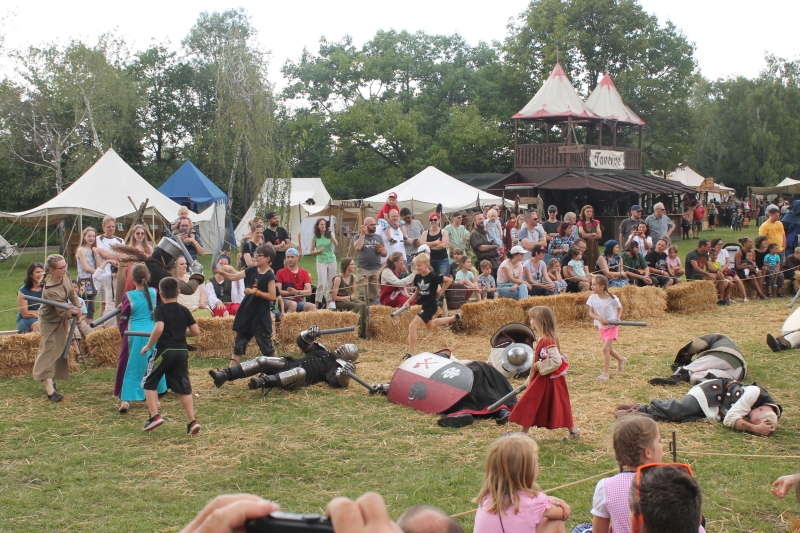 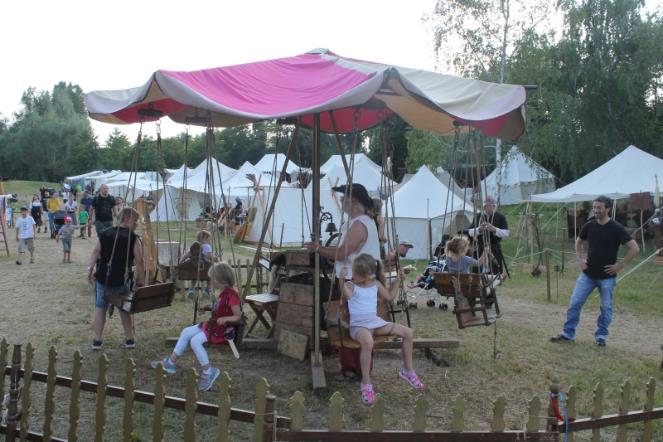 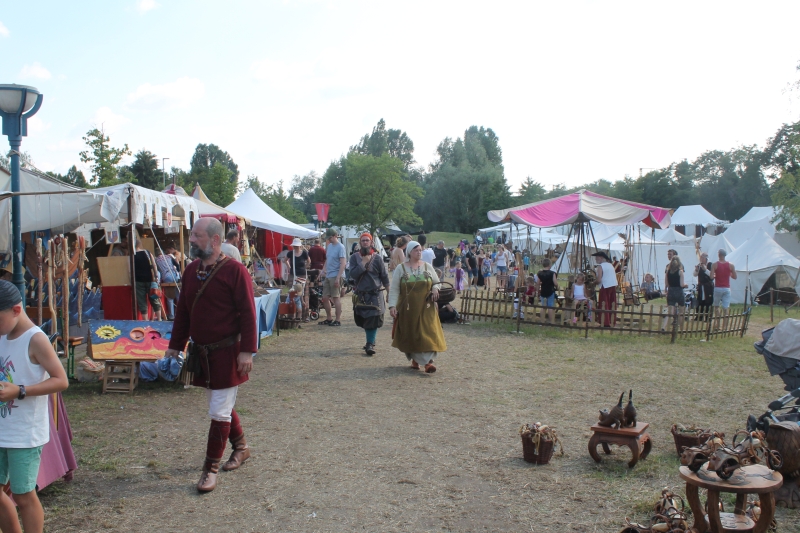 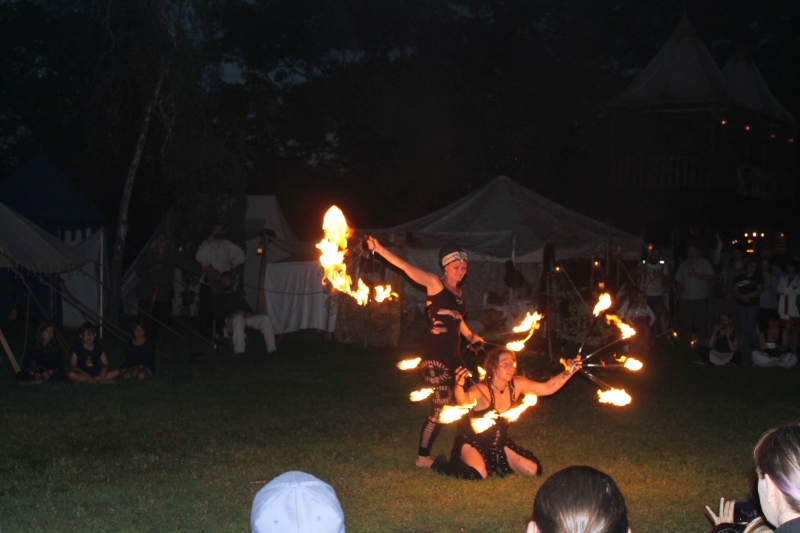 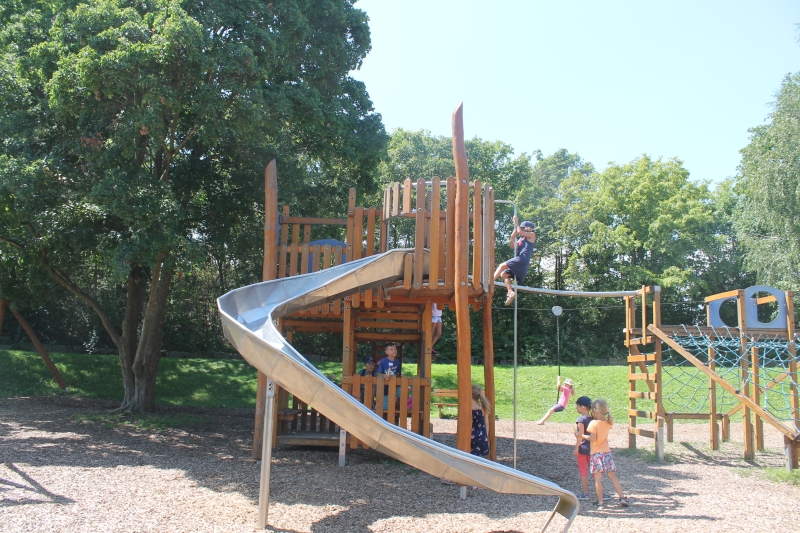 Spiel und Spaß beim Ferienprogramm 2019
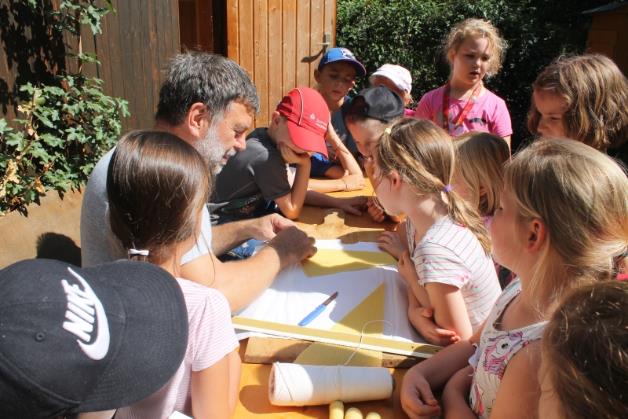 bei den Bienen
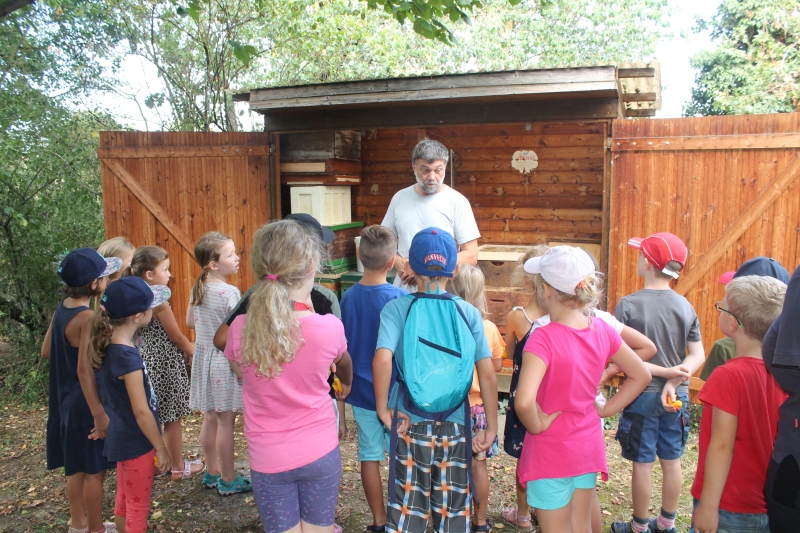 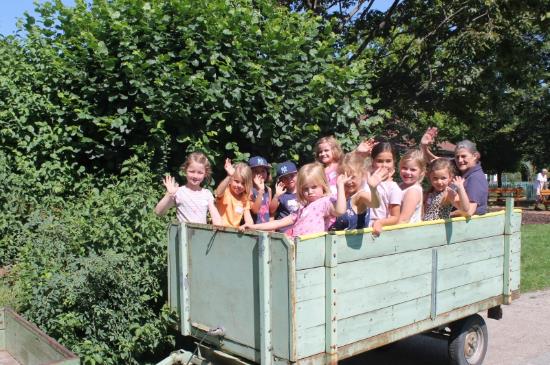 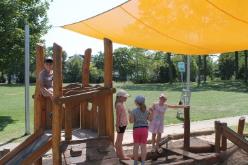 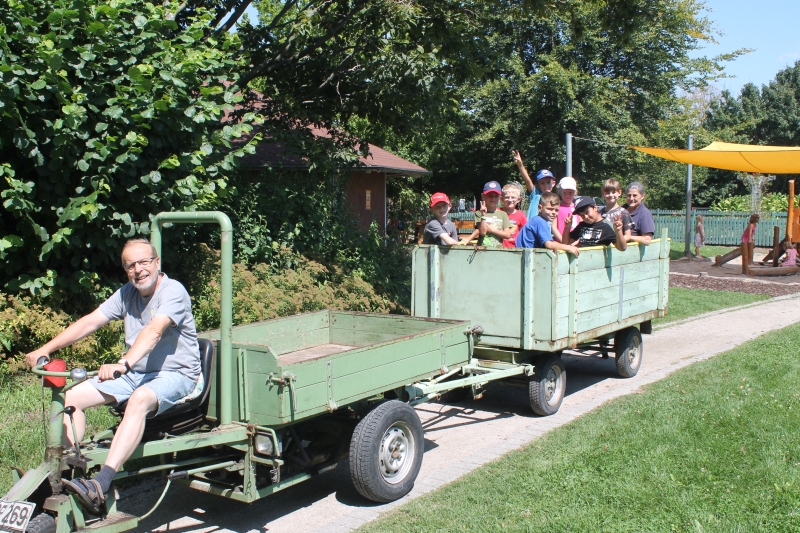 Schon legendär:

Die Fahrt mit dem Dreirad durch den Park
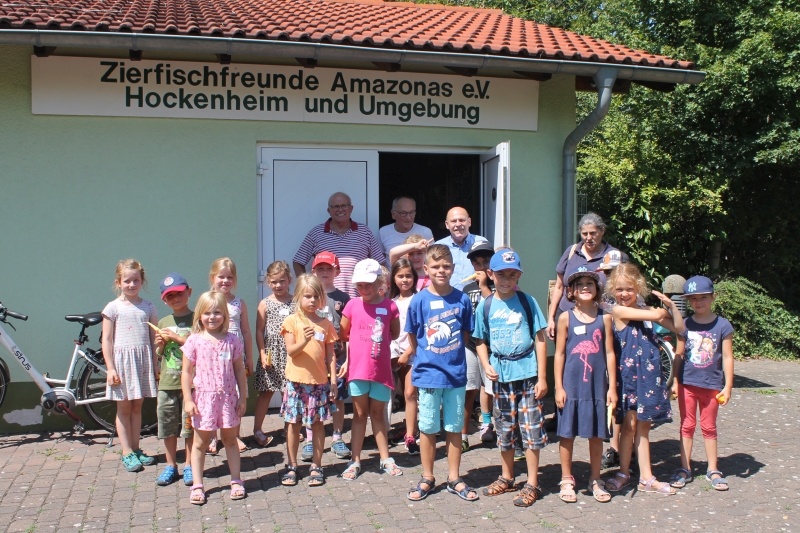 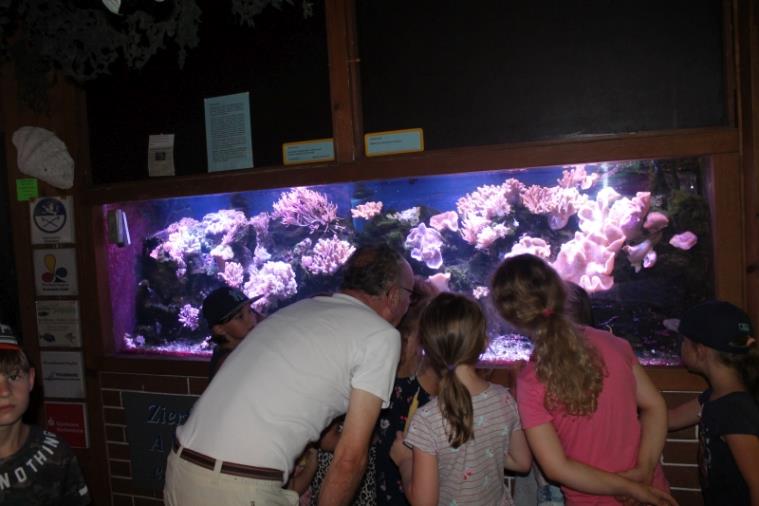 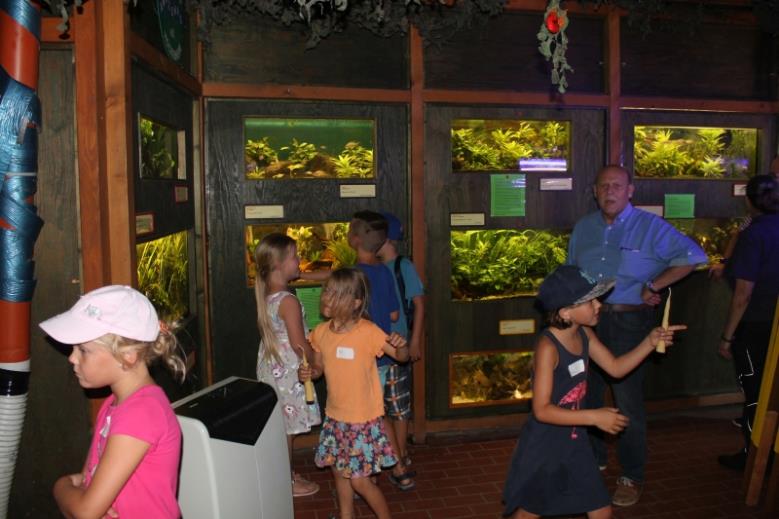 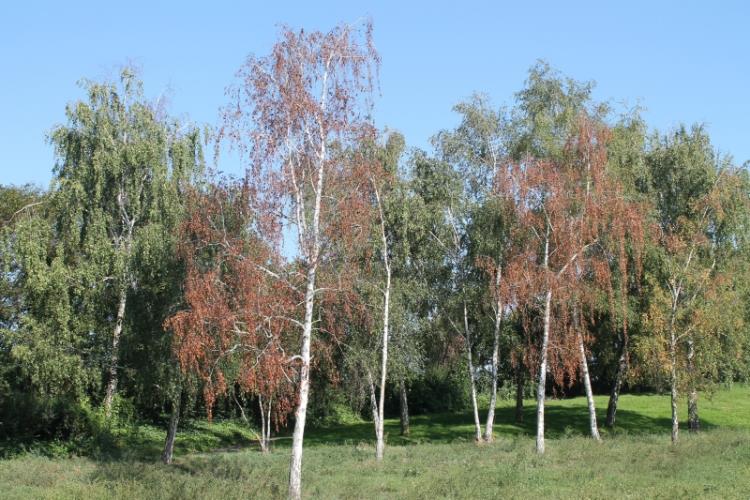 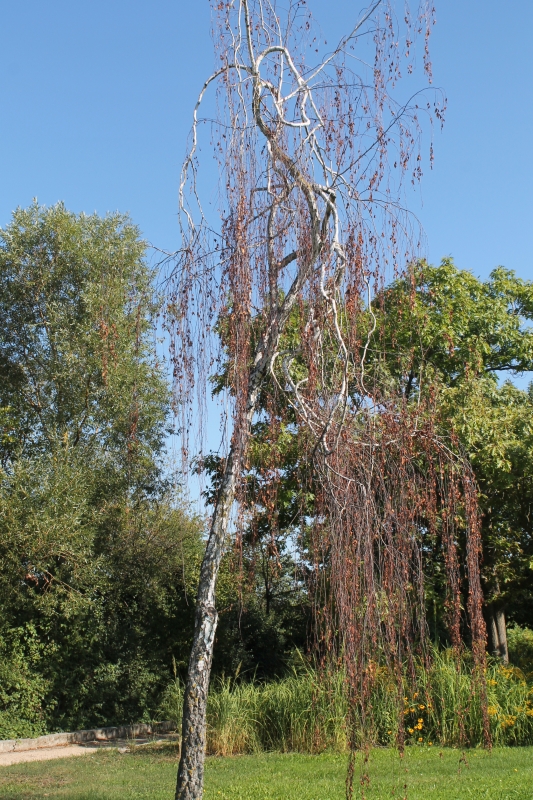 Die sonst stolzen Birken lassen 
durch den
Einfluss des Klimawandels ihre
Äste hängen
Volksbank Kur- und Rheinpfalz unterstützt gemeinnützige Einrichtungen der Region
Zahlreiche Fackeln verzaubern beim Lichterfest im Gartenschaupark …
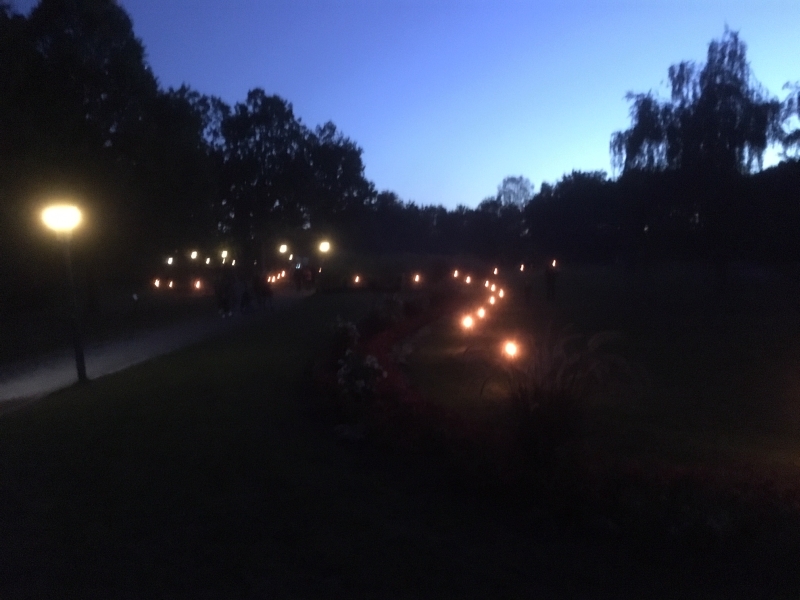 Musikalisches Programm kam unter anderem von der Gruppe „Pirates of Love“
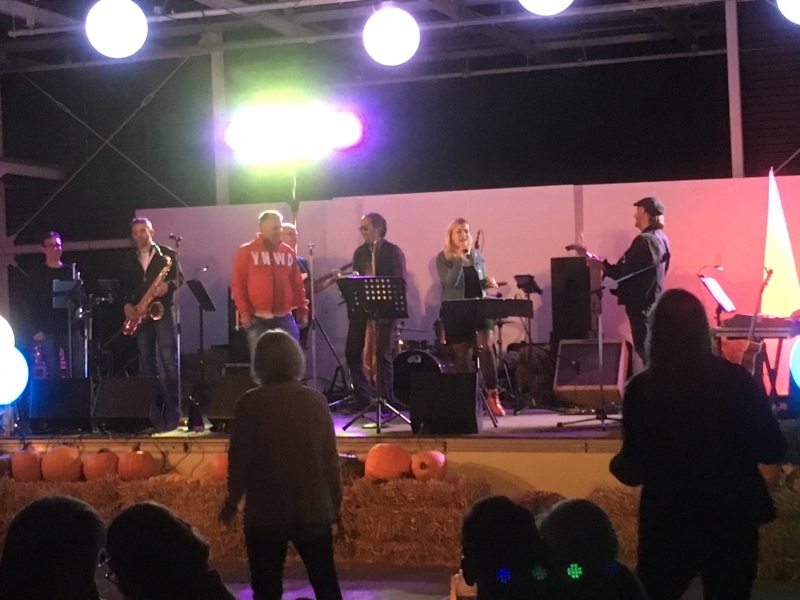 Der Herbst ist angekommen
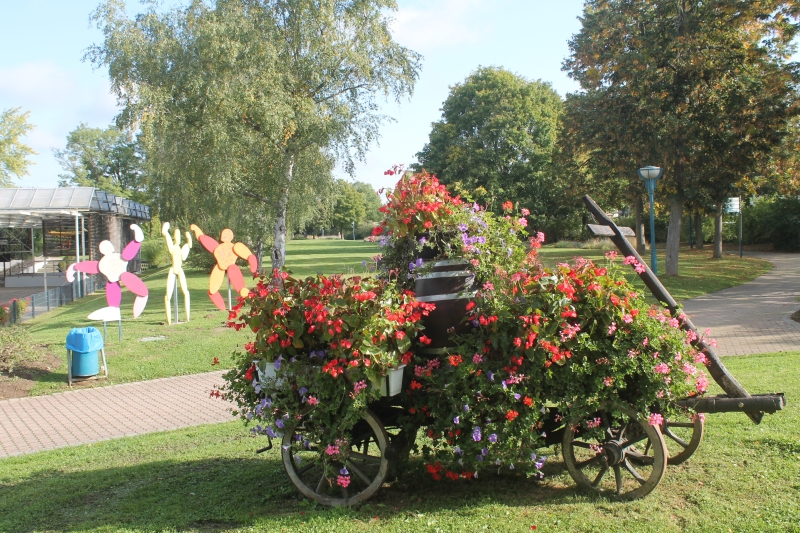 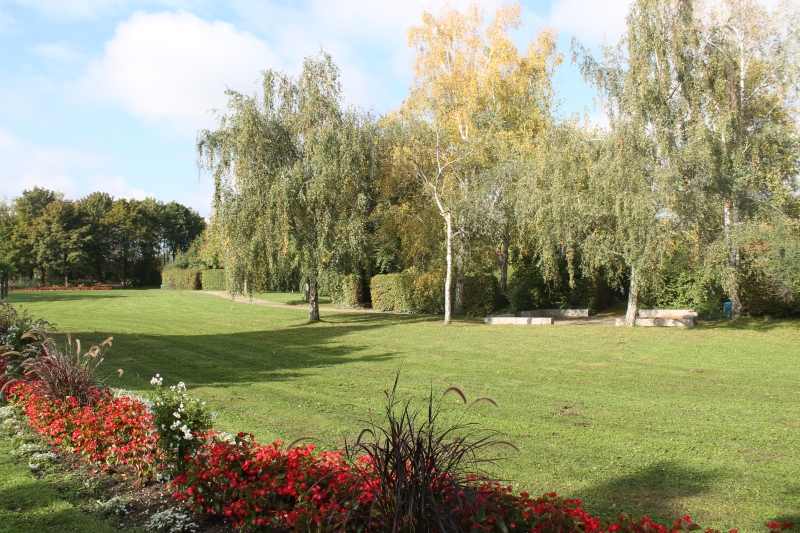 Tabakgeschichte im Gartenschaupark
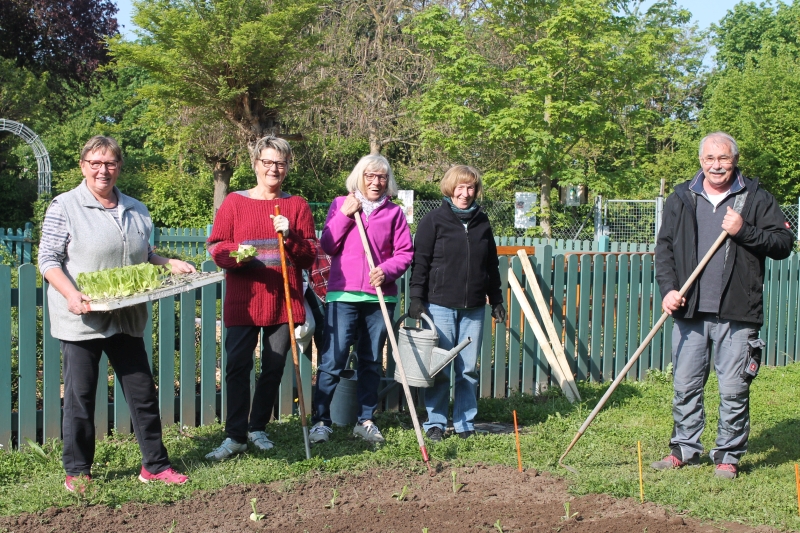 Zum Jubiläum wird im Gartenschaupark beim Rosengarten die Hockenheimer Tabakgeschichte wieder lebendig
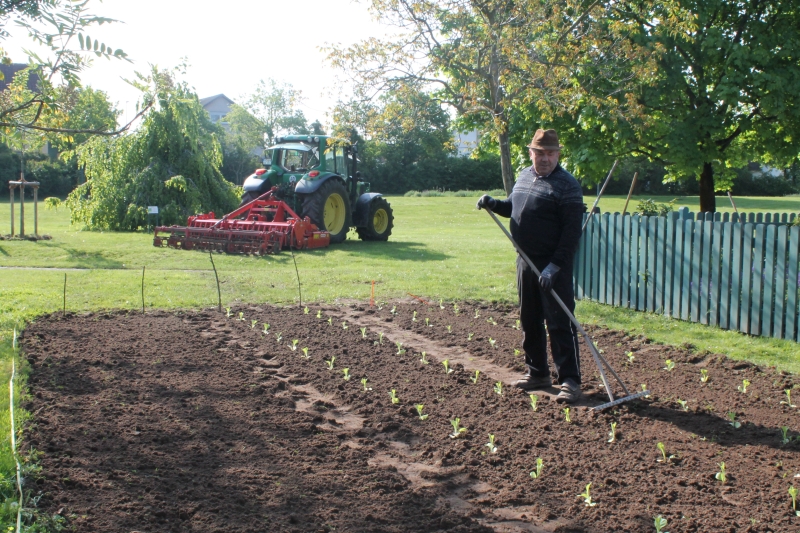 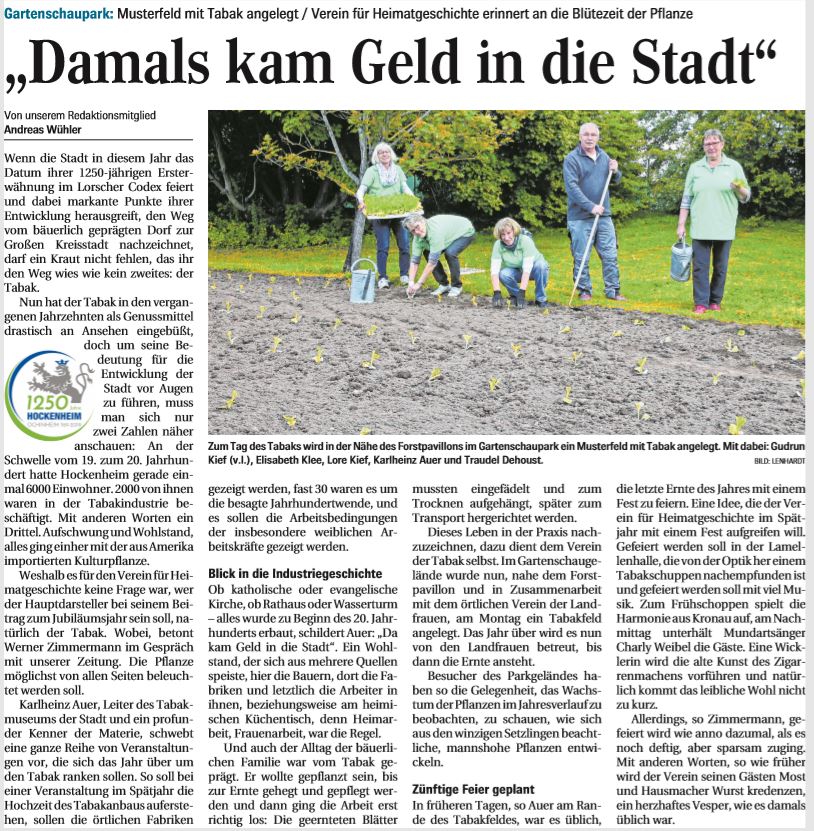 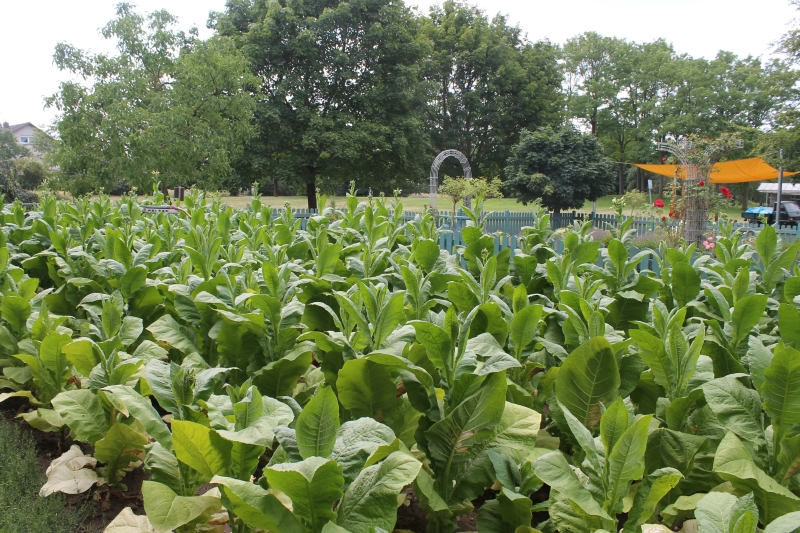 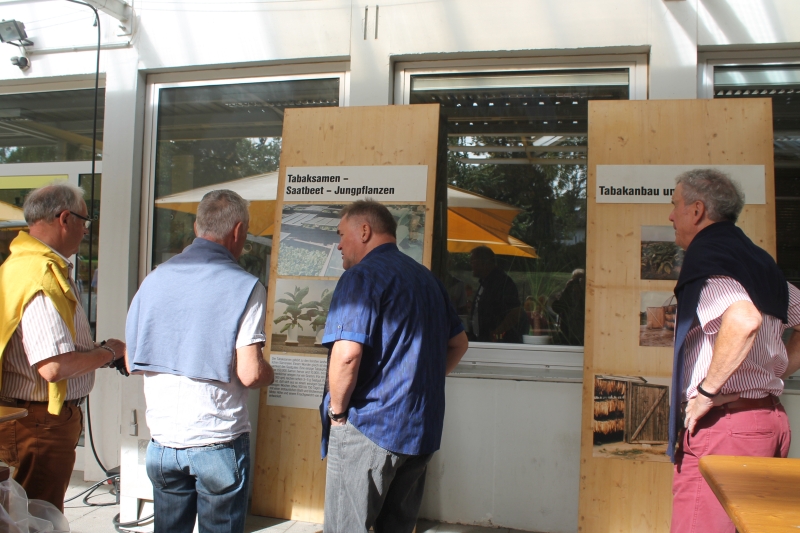 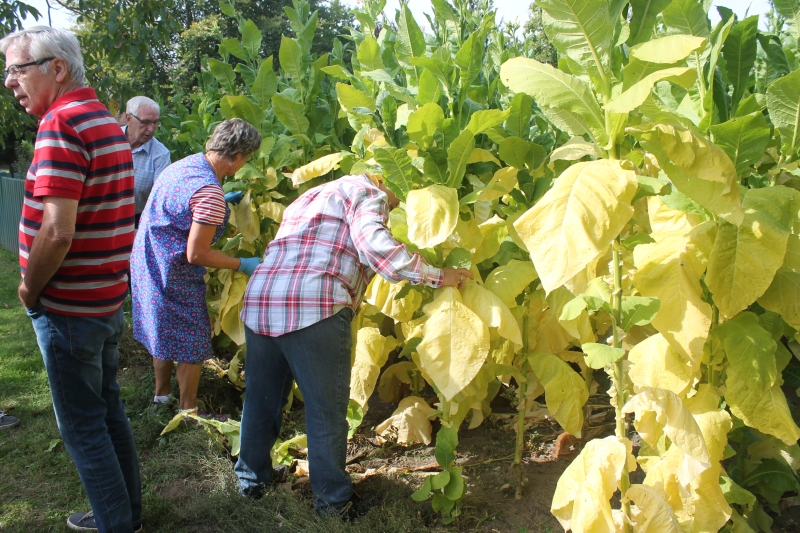 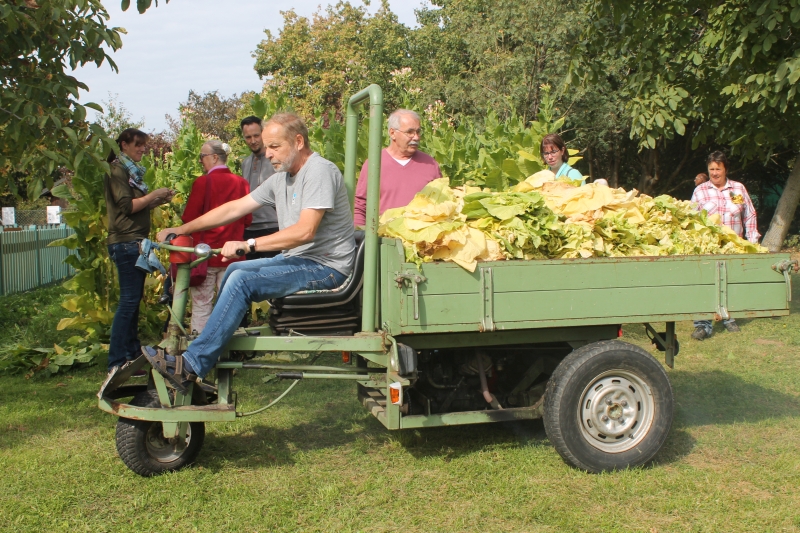 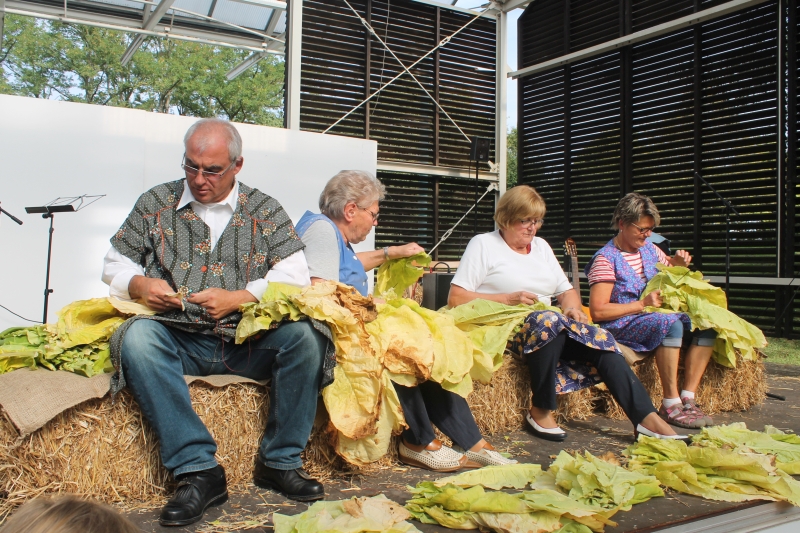 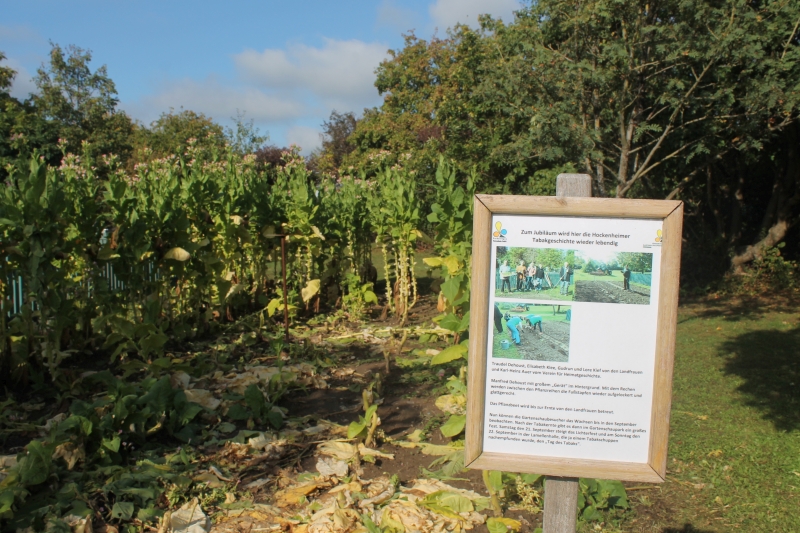 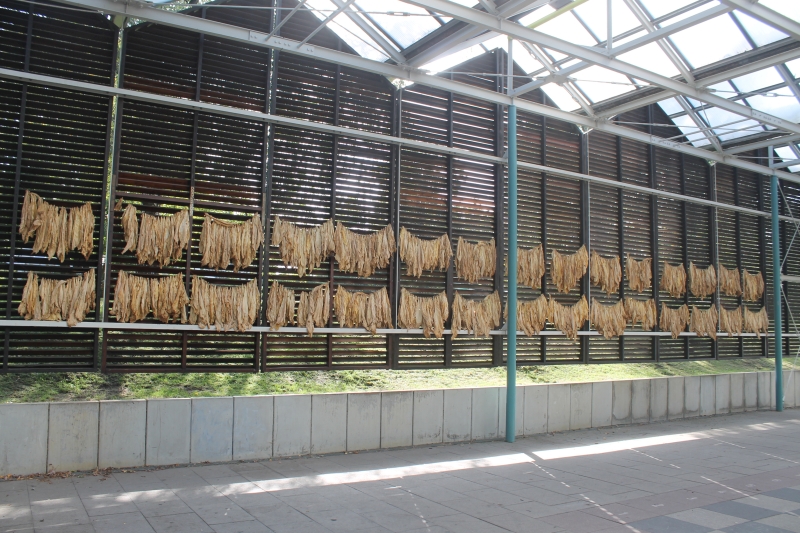 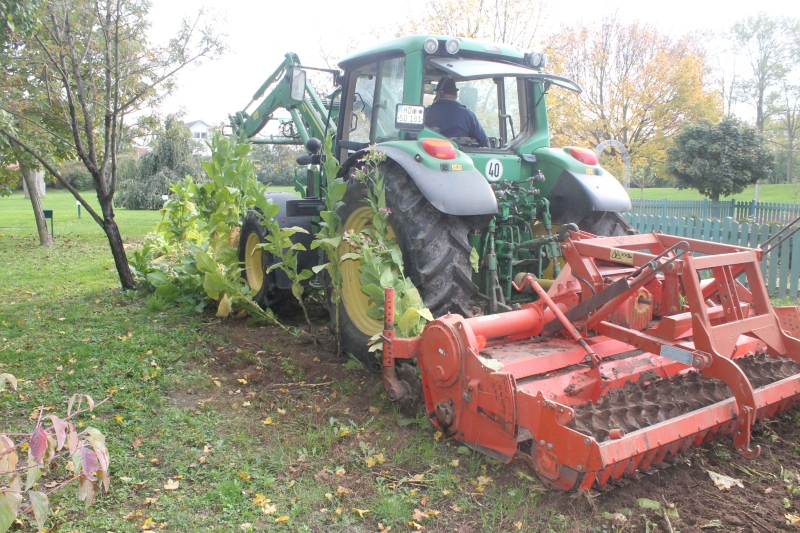 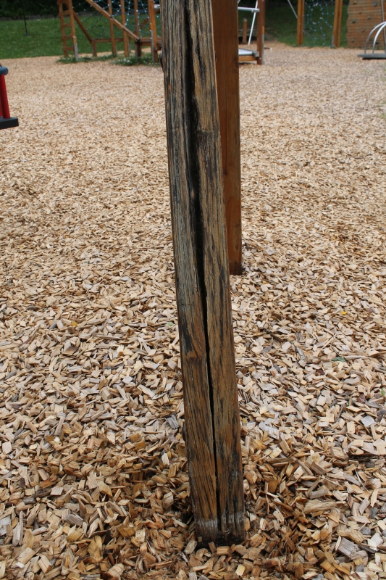 Der beliebteste und schönste 				Kinderspielplatz wird saniert
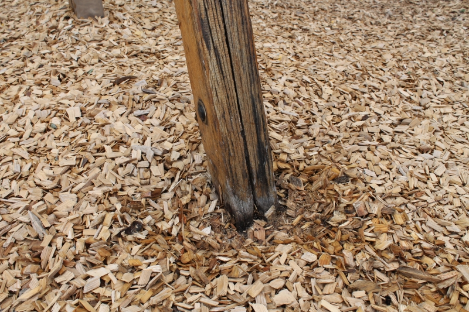 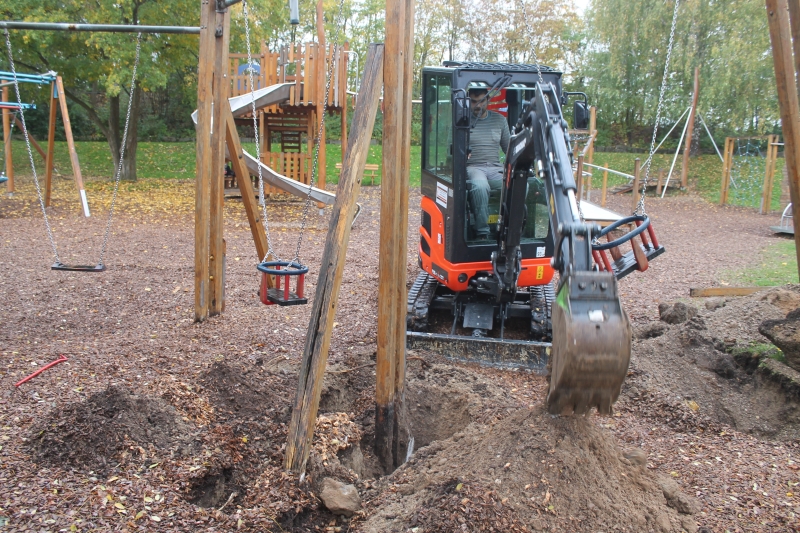 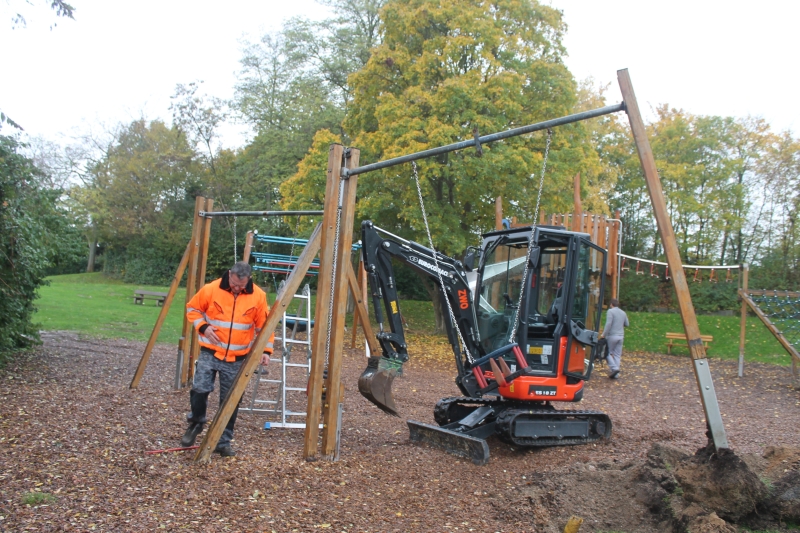 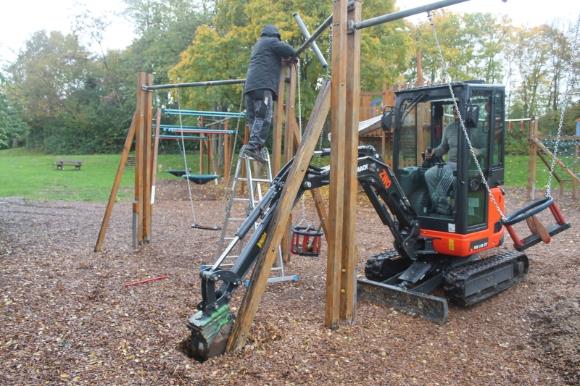 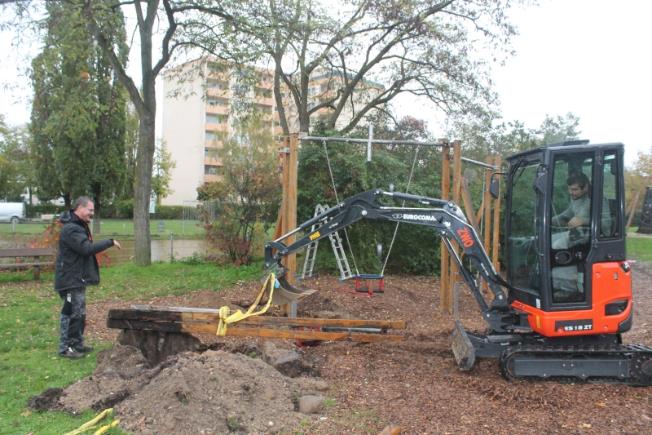 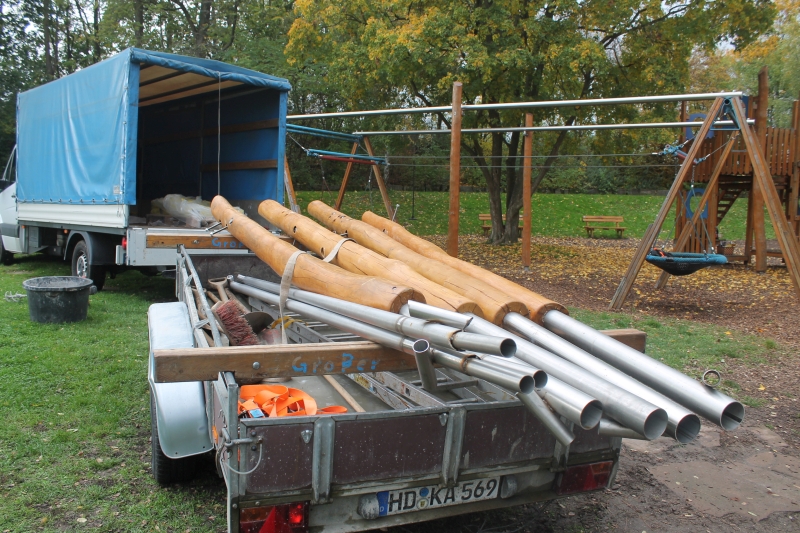 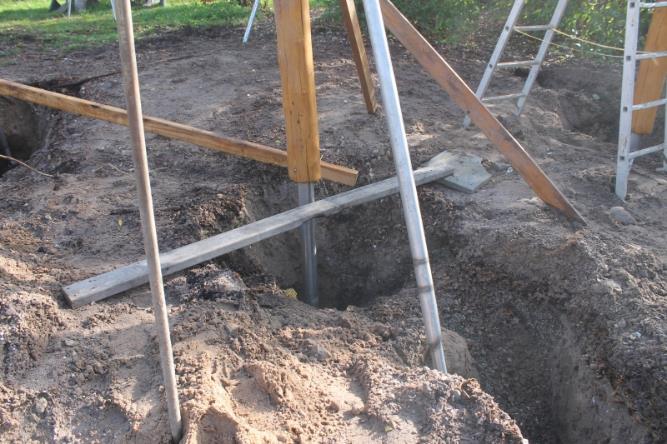 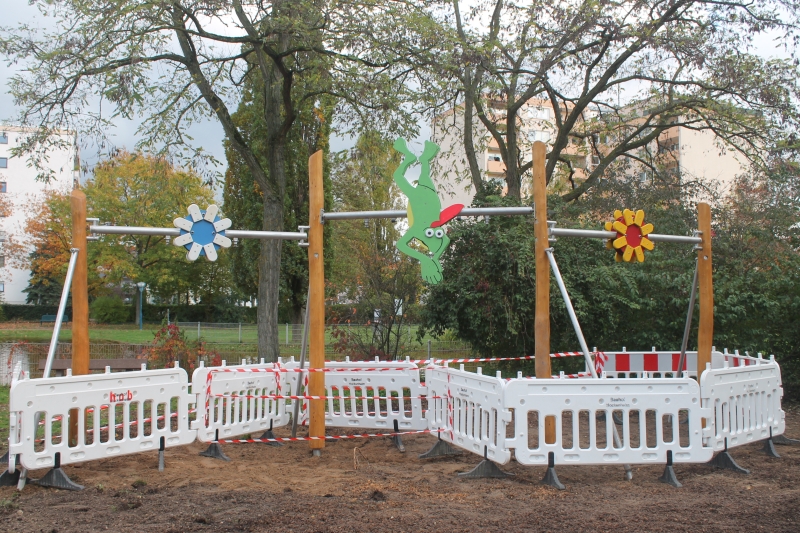 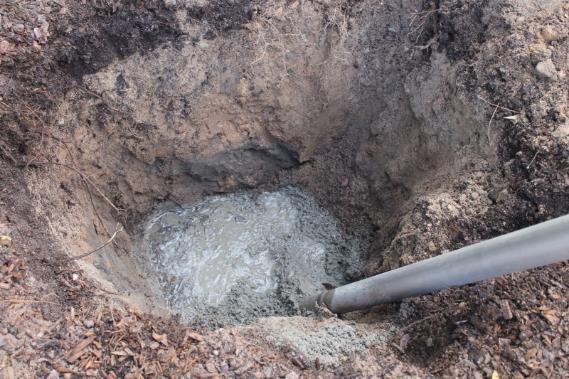 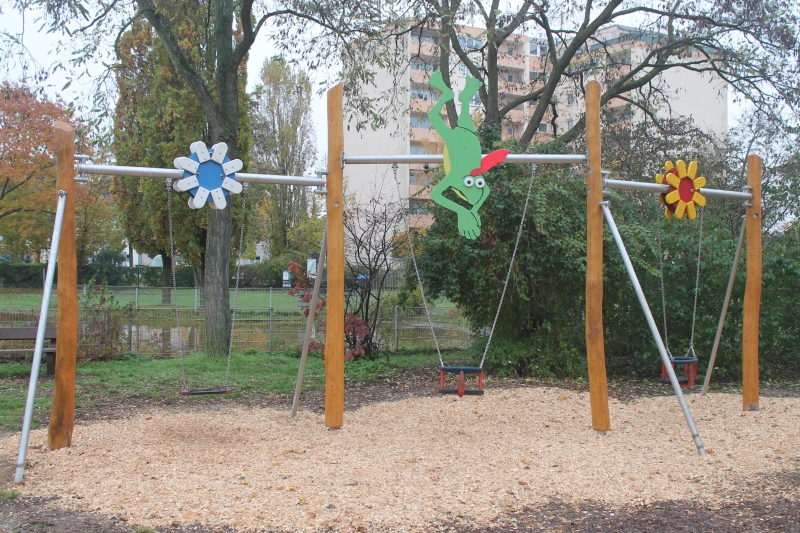 Winterbepflanzung
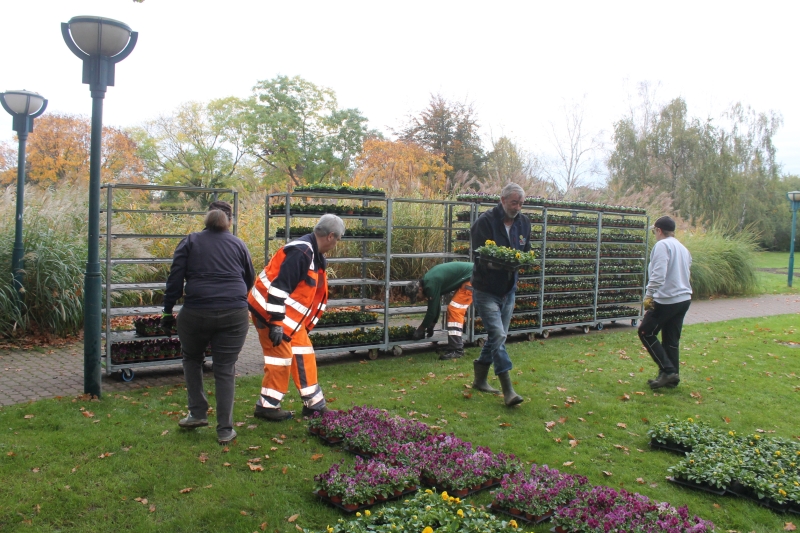 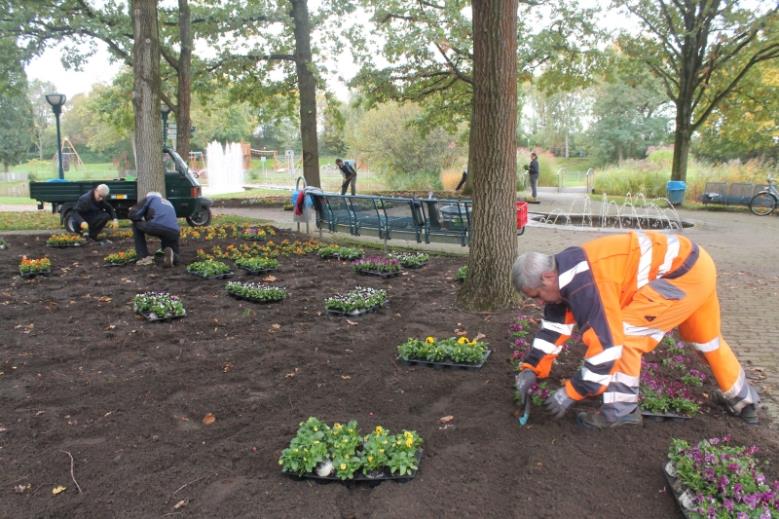 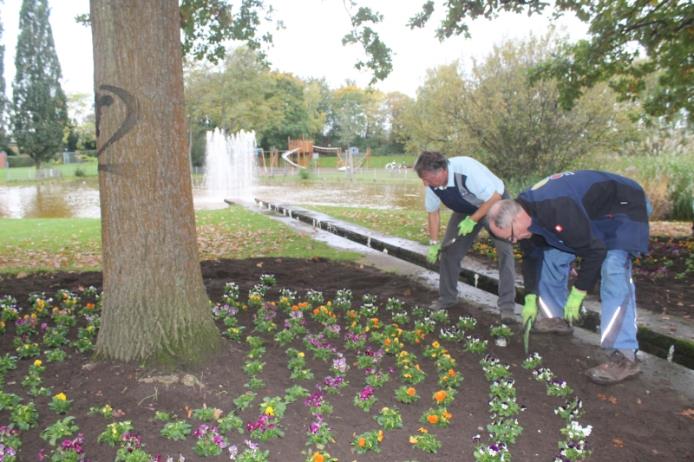 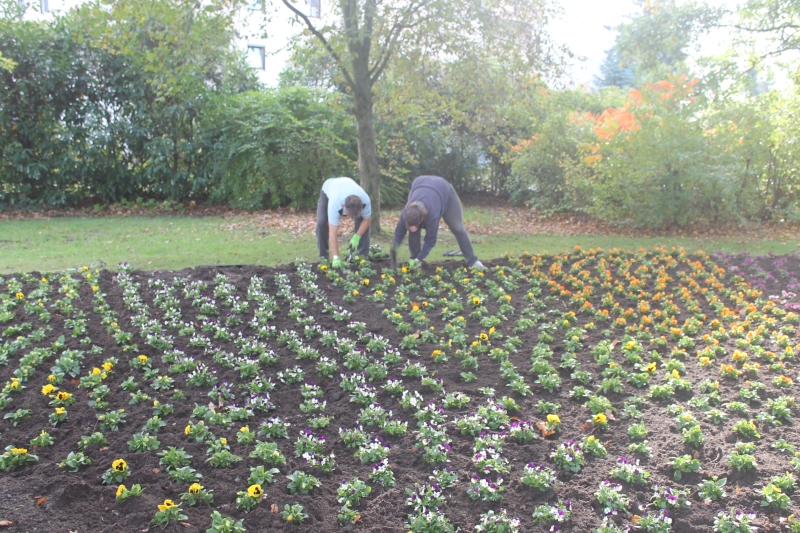 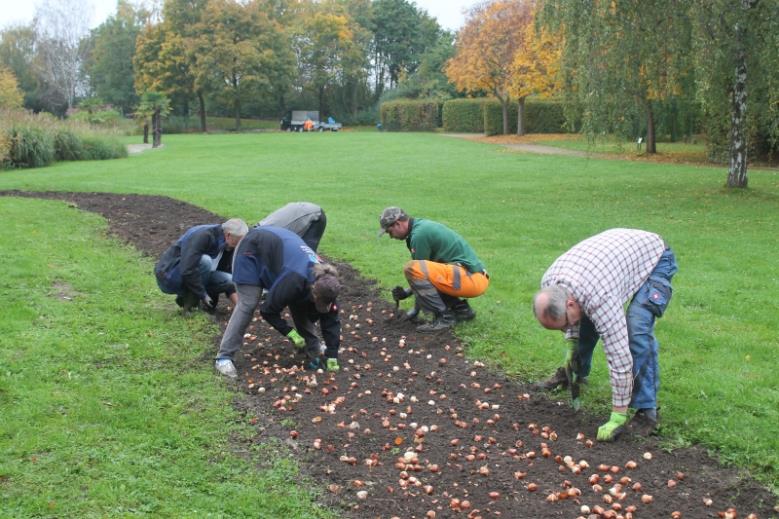 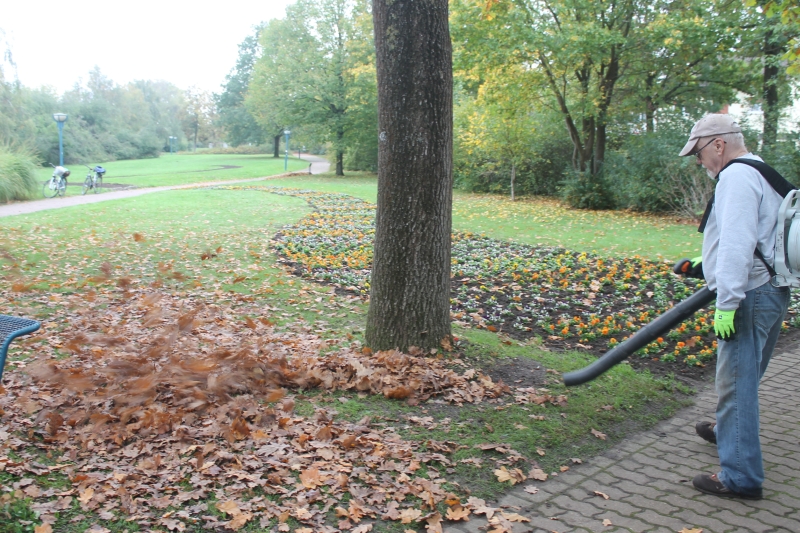 Kassenbericht durch Gustel Spengler     Bericht der Kassenprüfer     Aussprache über die Berichte     Entlastung des Vorstandes
Summe der Ausgaben bis 2018: 461 080,00 €                            Summe 2019:   70 978,13 € Gesamtsumme in 25 Jahren:  532 058,13 €
Das neue Projekt
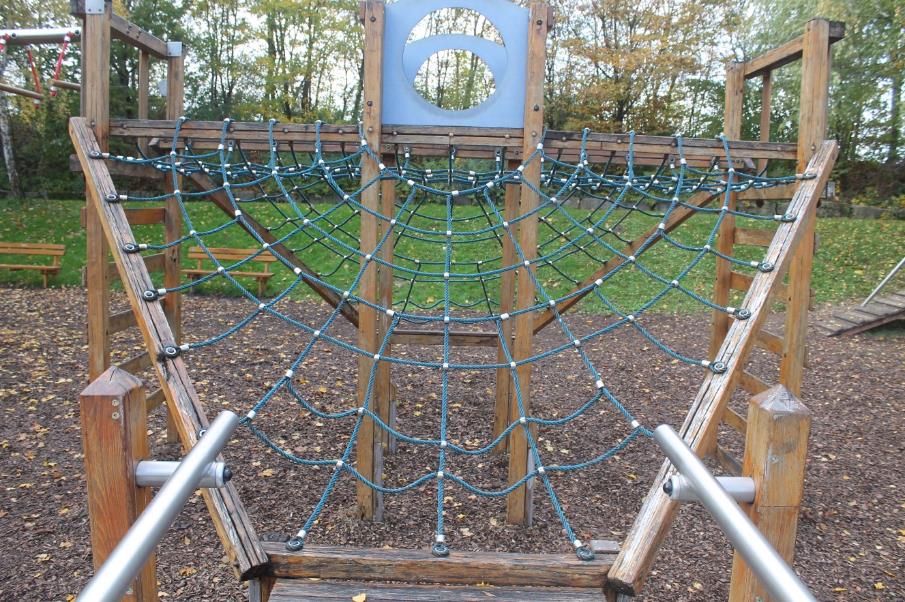 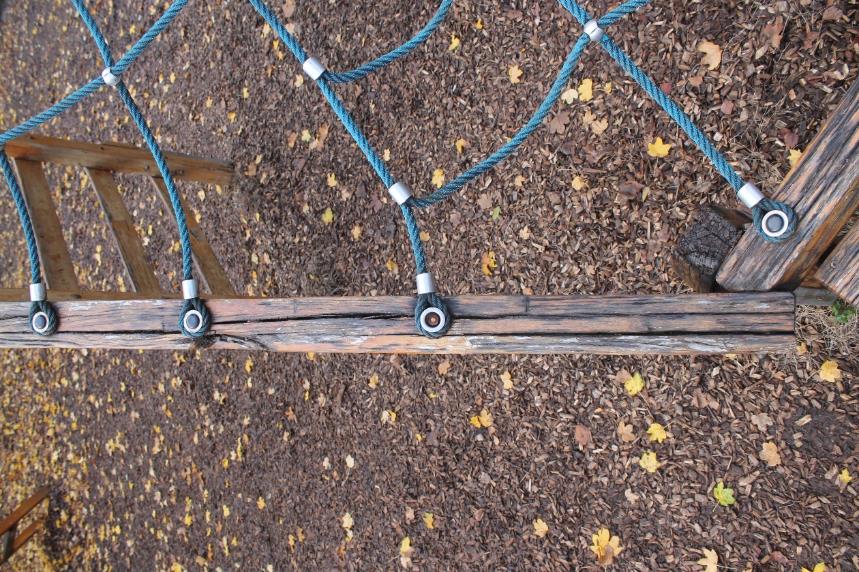 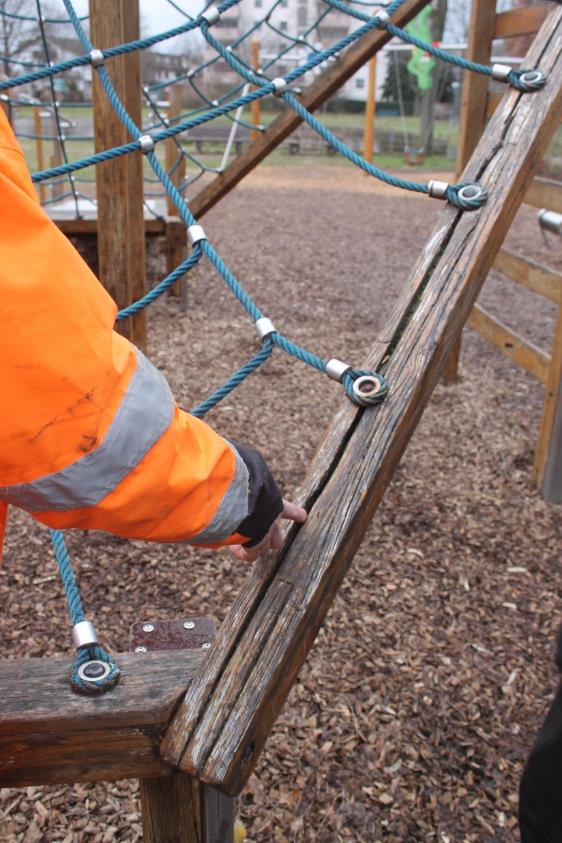 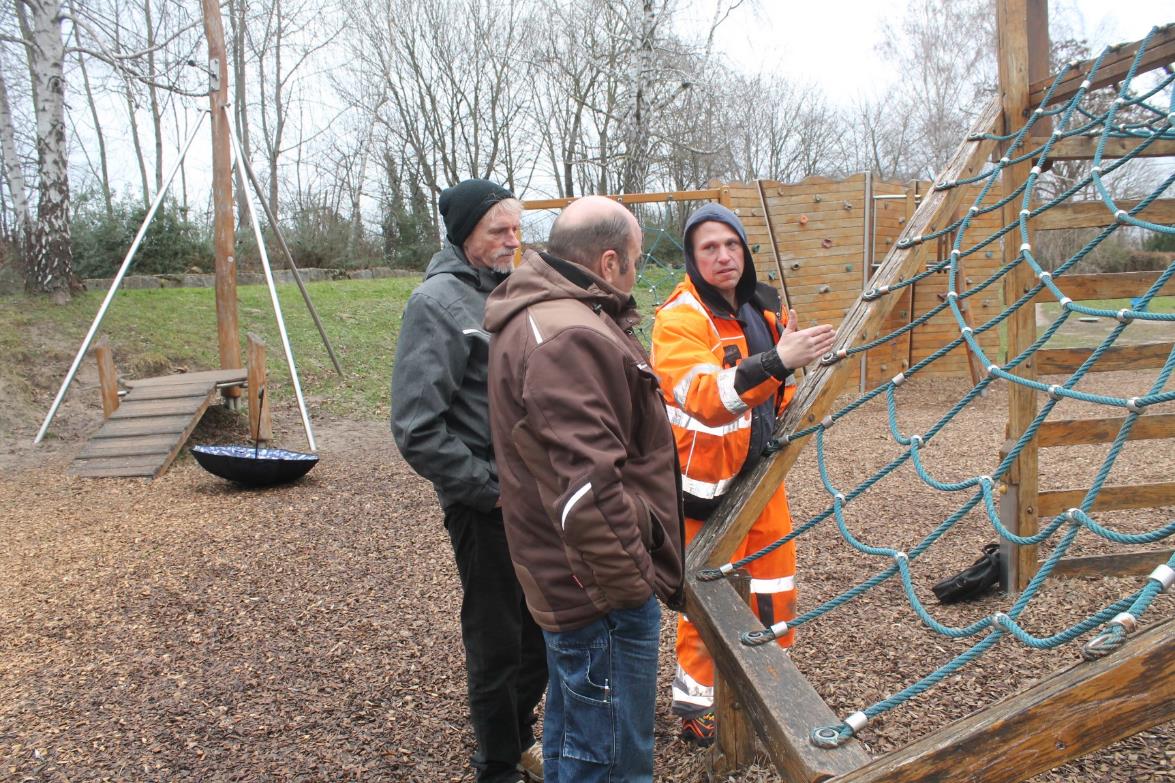 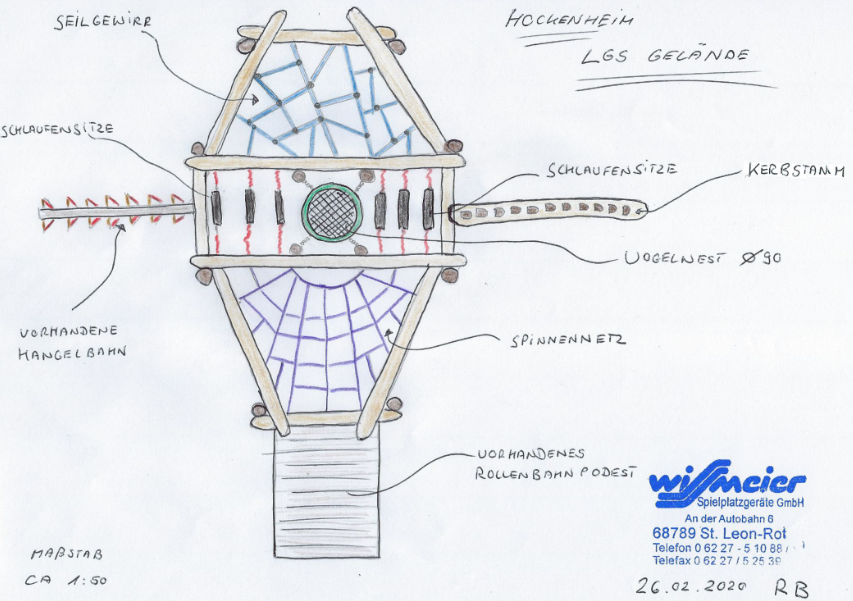 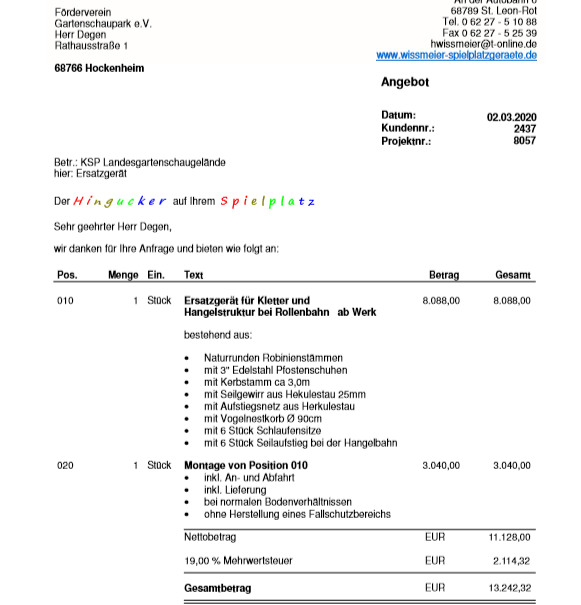 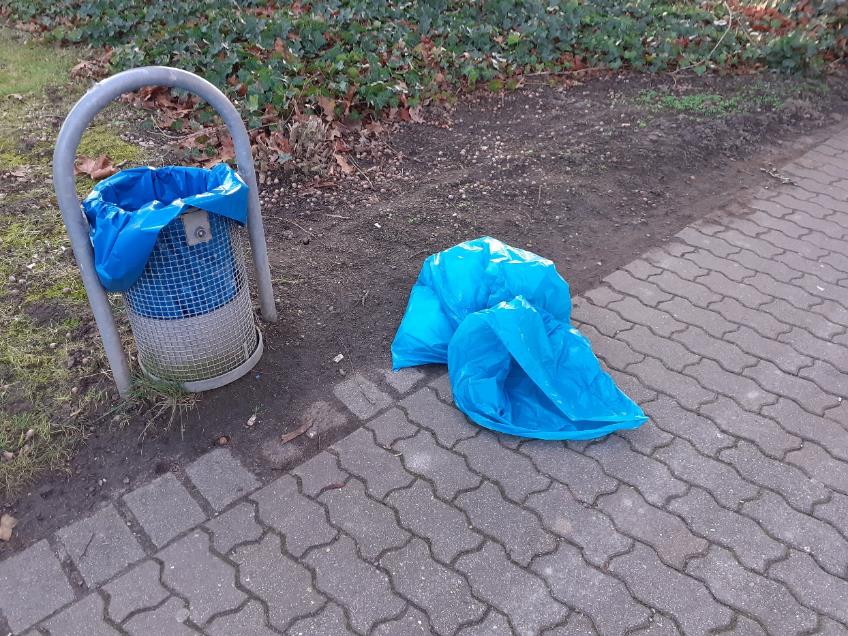 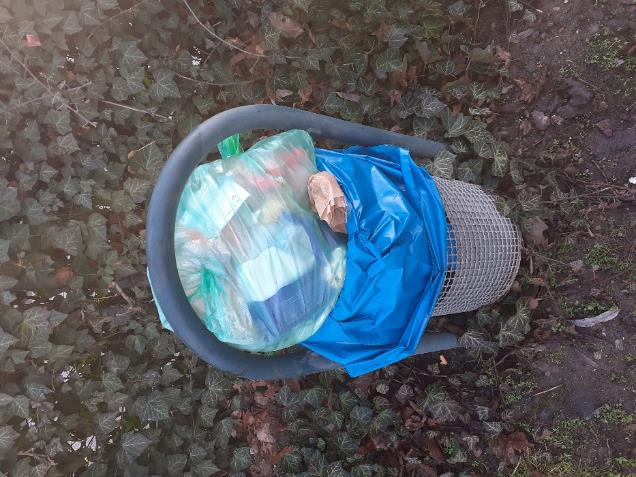 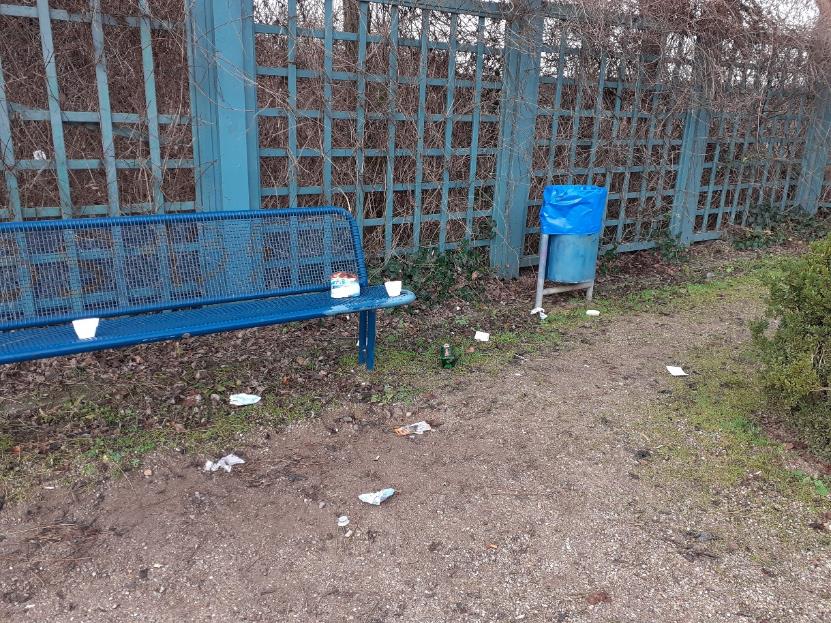 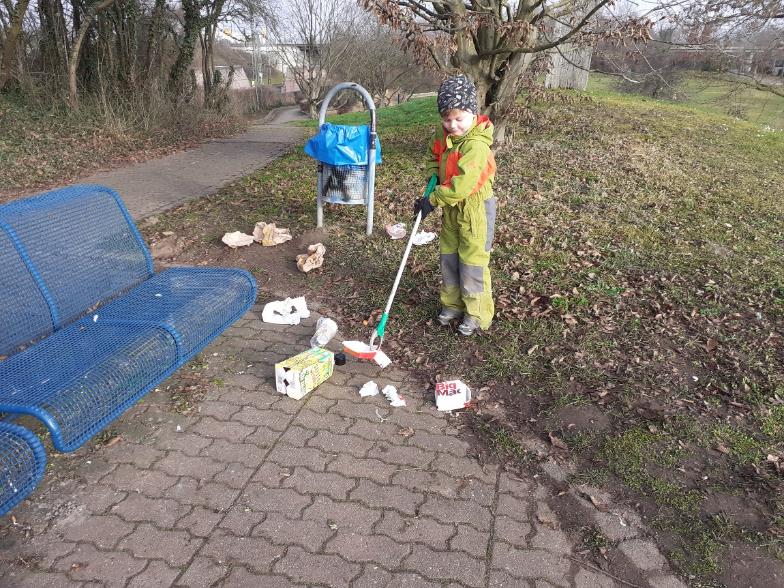 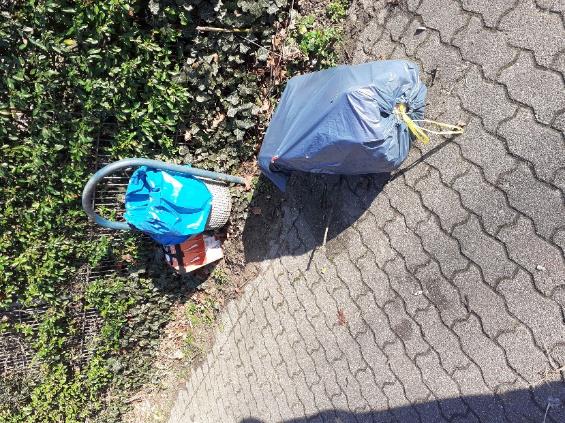 Die Parkpflegeaktion am Samstag 14. März muss leider ausfallen. Ein Ersatztermin werden wir in der Presse bekannt geben.Am 25. April pflanzt der Rotary Club imhinteren Teil der Aktionswiese neue Bäume.Am Rudergerät sind alle – bis auf 1 Baum -den trockenen Sommern zum Opfer gefallen.